Diagnosis and Prevention of Periprosthetic Joint Infections Evidence-Based Clinical Practice Guideline
Adopted by the American Academy of Orthopaedic Surgeons (AAOS) Board of Directors
 March 11, 2019
[Speaker Notes: This is a presentation on the American Academy of Orthopaedic Surgeons Diagnosis and Prevention of Periprosthetic Joint Infections Evidence-based Clinical Practice Guideline.  This guideline was adopted by the AAOS Board of Directors on March 11, 2019.]
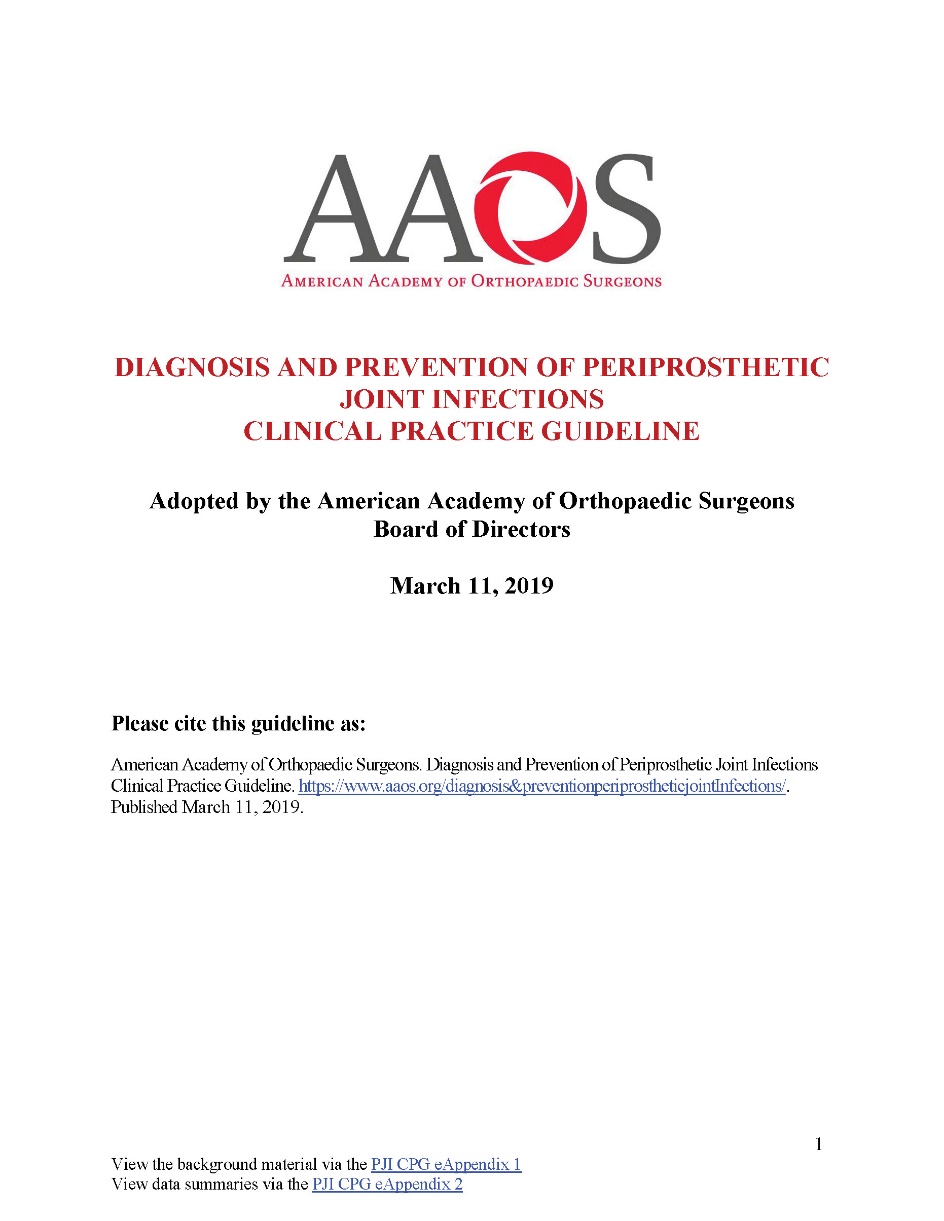 The American Academy of Orthopaedic Surgeons
2019 Clinical Practice Guideline 
on the Diagnosis and Prevention of Periprosthetic Joint Infections



Creighton C. Tubb, MD; Gregory G. Polkowski, MD; Wayne E. Moschetti, MD, MS; Bryan J. Pack, MD; Kathleen G. Beavis, MD; Robin Patel, MD; James D. Slover, MD; Matthew J. Kraay, MD; Christopher J. Palestro, MD; Stefan Riedel, MD; Mihra S. Taljanovic, MD; Karl Roberts, MD; Antonia Chen, MD, MBA; AAOS Staff: Jayson N. Murray, MA; Kyle Mullen, MPH; Patrick Donnelly, MA; Nicole Nelson, MPH; Mary DeMars; Kaitlyn Sevarino, MBA; Anne Woznica, MLIS, AHIP; Peter Shores, MPH
© 2019 American Academy of Orthopaedic Surgeons
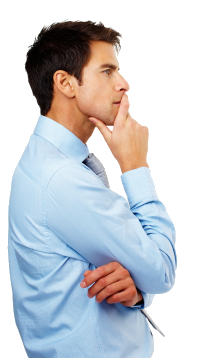 WHAT IS A CLINICAL PRACTICE GUIDELINE?
Clinical Practice Guideline
A clinical practice guideline is a series of recommendations created to inform clinicians of best practices, based on best available evidence
© 2019 American Academy of Orthopaedic Surgeons
[Speaker Notes: The definition of a clinical practice guideline is a series of recommendations created to inform clinicians of best practices, based on best available evidence.  The next few slides will take you through the AAOS Clinical Practice Guideline development process.]
GOALS AND RATIONALE OF A CLINICAL PRACTICE GUIDELINE
Improve treatment based on current best evidence 
Guides qualified physicians through treatment decisions to improve quality and efficiency of care
Identify areas for future research 

CPG recommendations are not meant to be fixed protocols; patients’ needs, local resources, and clinician independent medical judgement must be considered for any specific procedure or treatment
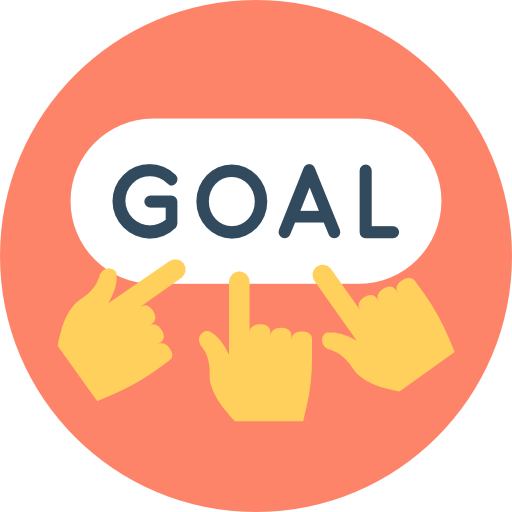 © 2019 American Academy of Orthopaedic Surgeons
[Speaker Notes: Goals and Rationale 

The purpose of a clinical practice guideline is to improve treatment based on current best evidence. A clinical practice guideline consists of a systematic review of all available literature on the topic, and demonstrates where there is good evidence, where evidence is lacking, and what topics require future research. AAOS staff and the physician work group systematically review available literature and subsequently write recommendations based on a rigorous, standardized process. 

Musculoskeletal care is provided in many different settings by many different providers. A guideline was created as an educational tool to guide qualified physicians and orthopaedic surgeons through a series of treatment decisions in an effort to improve the quality and efficiency of care, and should not be construed as including all proper methods of care or excluding methods of care reasonably directed to obtaining the same results. The ultimate judgment regarding any specific procedure or treatment must be made in light of all circumstances presented by the patient and the needs and resources particular to the locality or institution.]
WHAT IS EVIDENCE-BASED MEDICINE?
Evidence-Based Medicine is a Combination of:
Individual Clinical Experience
Best External Evidence
Patient Values and Expectations
EBM
© 2019 American Academy of Orthopaedic Surgeons
[Speaker Notes: What is Evidence-Based Medicine
What is evidence-based medicine?  Clinical practice was historically viewed as the “art of medicine.” The use of the scientific method, as used in bench research, statistical analysis, and epidemiology, was rare in the world of medicine. 

Expert opinion, experience, and authoritarian judgment were the foundation for decision making.

Habits, protocols, and traditions directed care.

However,  Clinical decisions should be based on the best patient and population-based evidence.

Evidence based medicine applies the scientific method into healthcare decision-making. It is an approach to medical practice intended to optimize decision-making by emphasizing the use of evidence from well designed and conducted research

It classifies evidence by its strength, with the strongest types yielding the strongest recommendations.]
WHAT IS EVIDENCE-BASED MEDICINE?
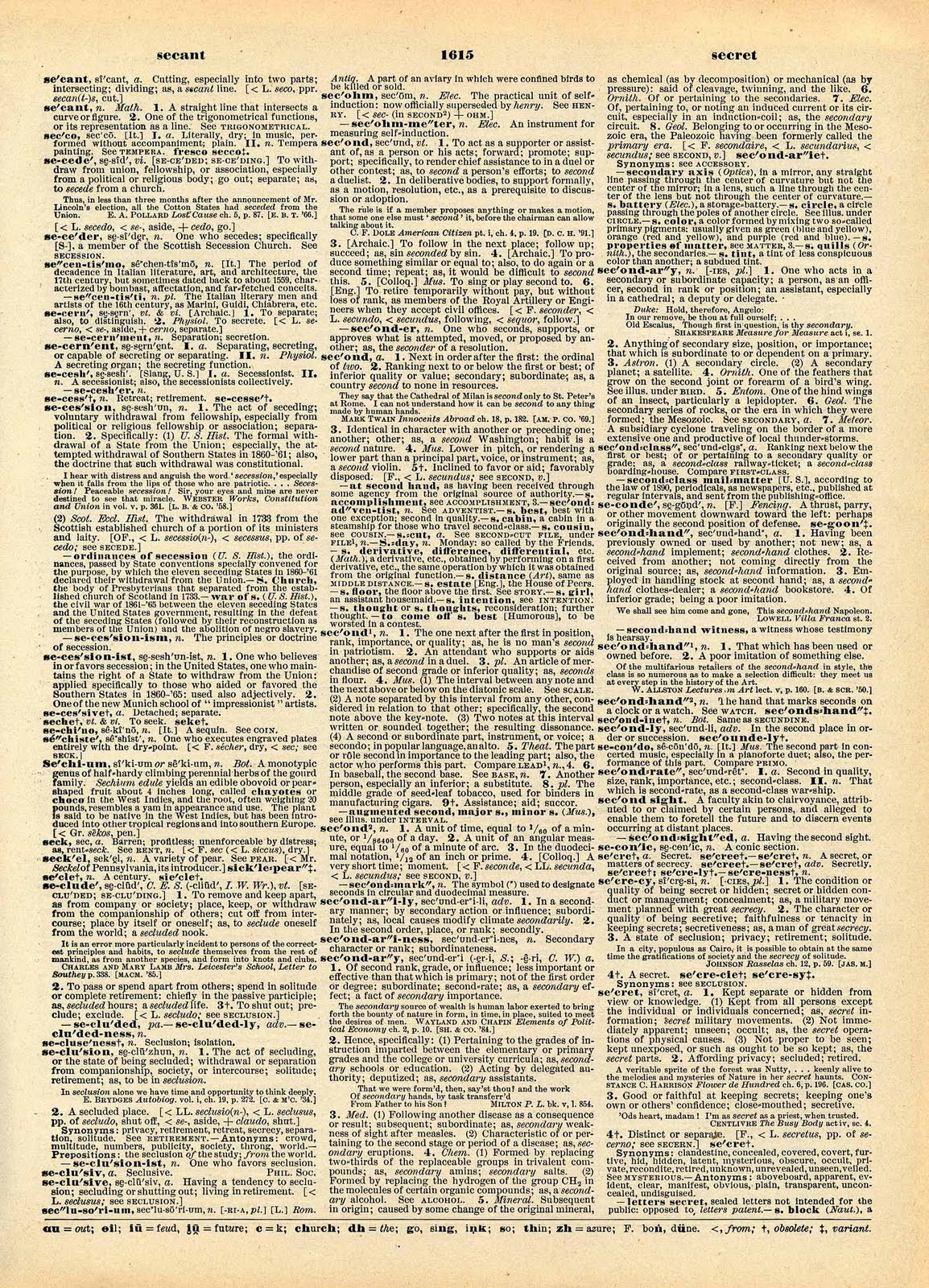 Evidence-Based Medicine
Evidence-based medicine is the conscientious, explicit, and judicious use of current best evidence from clinical care research in the management of individual patients
Haynes, Sackett et al, 1996 Transferring evidence from research into practice
Sacket et al, 1996, BMJ EBM: what it is and isn’t
© 2019 American Academy of Orthopaedic Surgeons
This Photo by Unknown Author is licensed under CC BY-NC-ND
[Speaker Notes: What is Evidence-based Medicine:

The definition of evidence-based medicine is the conscientious, explicit, and judicious use of current best evidence from clinical care research in the management of individual patients.

Evidence-Based Medicine combines:
Individual Clinical Experience
Best External Evidence, and
Patient Values and Expectations

All AAOS Clinical practice guidelines (CPG) provide evidence-based recommendations for current orthopaedic diagnostic, treatment, and postoperative procedures. Multidisciplinary clinician work groups and AAOS staff work together to synthesize published research with the aim of providing a transparent and robust summary of the research findings for a particular orthopaedic disease topic.]
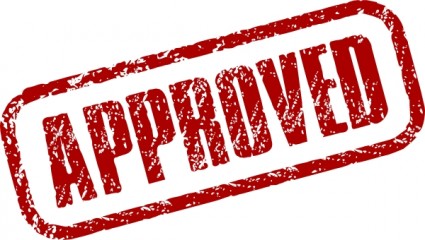 IOM STANDARDS FOR DEVELOPING TRUSTWORTHY GUIDELINES
Establish Transparency
Management of Conflict of Interest
Guideline Development Group Composition
Clinical Practice Guideline-Systematic Review Intersection
Establish Evidence of Foundations for and Rating Strength of Recommendations
Articulation of Recommendations 
External Review
Updating
© 2019 American Academy of Orthopaedic Surgeons
[Speaker Notes: IOM Standards

When treating patients, doctors and healthcare providers often are faced with difficult decisions. They are dependent on the scientific literature, in addition to their knowledge, experience, and patient preferences, to educate their decisions on how to treat. Clinical practice guidelines are statements that include recommendations intended to optimize patient care. Because of the expansive number of clinical practice guidelines available, users found it difficult to determine which guidelines were of high quality. Users needed a method to distinguish high caliber, trustworthy clinical practice guidelines to aide with their health-related decision making. 

In 2008, U.S. Congress asked the Institute of Medicine (IOM) to undertake a study on the best methods used to develop clinical practice guidelines. Their efforts resulted in the development of eight standards for developing rigorous, trustworthy clinical practice guidelines. The AAOS uses these standards when developing their Clinical Practice Guidelines.]
CLINICAL PRACTICE GUIDELINE
PROCESS FLOWCHART
5. Final Meeting
WG meets in-person to: 
Review quality appraisals and evidence tables
Assign grade/rating for each recommendation based on evidence
Develop final recommendations 
Construct risk/harms statements 
Define future research needs
1. Select CPG Topic
4. Literature Review and Appraisal
 AAOS staff methodologists, in conjunction with work group (WG) members, review and appraise literature
7. Approval Process
2. Assemble Work Group Members (WG)
8. Communication, Dissemination, and Implementation
3. WG formulates PICO questions, set inclusion criteria at Introductory Meeting
6. Review Periods
Peer Review and Public Comment review periods
© 2019 American Academy of Orthopaedic Surgeons
[Speaker Notes: First Steps to Constructing a CPG 

Clinical Practice Guidelines (CPG) and Systematic Reviews (SR) are prepared by physician CPG or SR Development Groups (clinical experts) with the assistance of the AAOS Department of Clinical Quality and Value. The difference between a CPG and a SR is the size of the project. CPGs can ask anywhere from 10-30 PICO questions, resulting in 10-30 separate literature reviews, whereas a SR asks 4-7 questions. The smaller scope of the SR lends itself to a quicker turnaround and involves less staff resources and clinician volunteer time commitments. 

The initial step in creating Clinical Practice Guidelines is the nomination of CPG or SR Topics.  These topics are then voted upon, via an electronic survey, by the AAOS Evidence-Based Quality and Value Committee (EBQV) members, thus choosing which of the topics will ultimately move forward as a new guideline or systematic review. 

When reviewing and appraising the literature, the workgroup may decide that the quality and quantity of the evidenced included lends itself more to a SR rather than a CPG, and decide to proceed with a SR instead. However, the workgroup does not have the option to choose to construct a systematic review for some recommendations and a clinical practice guidelines for other recommendations.]
FORMULATING PICOs
© 2019 American Academy of Orthopaedic Surgeons
[Speaker Notes: Formulating PICO Questions 

The clinician work group commences their work on the Clinical Practice Guideline by constructing a set of PICO questions. These questions specify the patient population of interest (P), describing the most important characteristic of the patient such as age, disease or condition, and gender.  Next is the intervention of interest (I), describe the main intervention, such as drug or other treatment, or diagnostic or screening test.  The comparison (C), what is the main alternative being considered, such as placebo, standard therapy, no treatment, or the “gold” standard.  And lastly, what is the outcome (O), what are you trying to accomplish, measure, improve or affect, such as reduce mortality, morbidity, improve memory. They function as questions for the systematic review, but not as final recommendations or conclusions.   

These parameters provide clarity in defining inclusion criteria for the literature review and evaluating the evidence.  Once established, these a priori PICO questions cannot be modified until the final guideline work group meeting.]
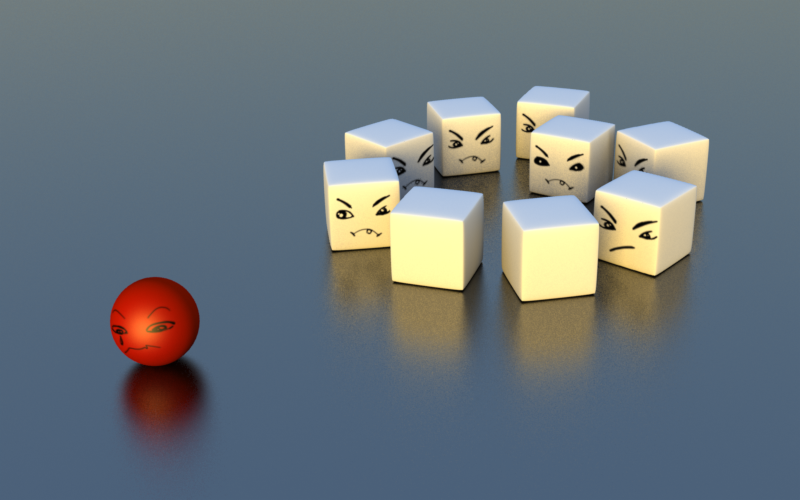 INCLUSION/EXCLUSION 
CRITERIA
Standard inclusion criteria include:
Must study humans
Must be published in English
Must be published in or after 1966
Can not be performed on cadavers
Exclusion Criteria
Work group members define additional exclusion criteria based on PICO question
© 2019 American Academy of Orthopaedic Surgeons
[Speaker Notes: Study Selection Criteria:

A priori article inclusion criteria is constructed for all CPGs and SRs. These criteria are our “rules of evidence” and articles that did not meet them are, for the purposes of this guideline, not evidence. The AAOS has standard inclusion criteria for guideline development and work group members further refine inclusion/exclusion criteria a priori at the introductory meeting. 

To be included in a systematic review, all articles must be on the following: 
Article must be a full article report of a clinical study 
Studies must appear in peer-reviewed publication.  
For studies that used “paper-and-pencil” outcome measures, only those that have been validated are included. 
For any given follow-up time point in any included study, there must be patient ≥ 50% patient follow-up.  If the follow-up is >50% but <80%, the quality will be downgraded by one level.
Must have >10 patients per group 
Must study humans
Must be published in English
Must be published in or after 1966
All results must be quantitatively presented 
Can not be an in vitro study 
Can not be biomechanical study
Can not be performed on cadavers
Surrogate outcomes are evaluated only when no patient oriented outcomes are available. 

The following type of articles are excluded from guideline review: 
Retrospective non-comparative case series, medical record reviews, meeting abstracts, meta-analyses, systematic reviews, historical articles, editorials, letters, and commentaries
Confounded studies that give patients the treatment of interest and along with another treatment
Case studies that have non-consecutive enrollment of patients 
Controlled trials where patients were not stochastically assigned to groups, difference in patient characteristics or outcomes at baseline, and authors did not statistically adjust for these differences when analyzing the results
All studies evaluated as “very low quality”, and
Composite measures or outcomes even if they are patient-orientated 

Study Inclusion Criteria for the AAOS Diagnosis and Prevention of Periprosthetic Joint Infections Clinical Practice Guideline also contained the following criteria which was customized by the Work Group:

Addressed the value of tests for diagnosis of periprosthetic joint infection in the hip and knee. 
Was written in English and published in or after 1970. For MRI, CT and PET only studies published after 2000 were included. For other nuclear imaging modalities, only studies published after 1975 were considered.  
Was not an abstract, unpublished study report, letter, case report, historical article, editorial, tutorial, traditional review or commentary.  
Was published in the peer-reviewed literature.  
Was not a cadaveric, animal, or an in vitro study.  
Included 25 or more patients per study arm, or had an appropriate power analysis to justify a smaller n.   
Reported sufficient data to construct a 2 x 2 table.  
Was of the highest level of available evidence (best available evidence), assuming that there were two or more studies of that higher level. Hip and knee studies were considered separately.  
Was not evaluating a test in a cohort where the infected prosthesis had already been removed (no more than 10% of cohort or data from these patients reported separately).]
LITERATURE SEARCHES
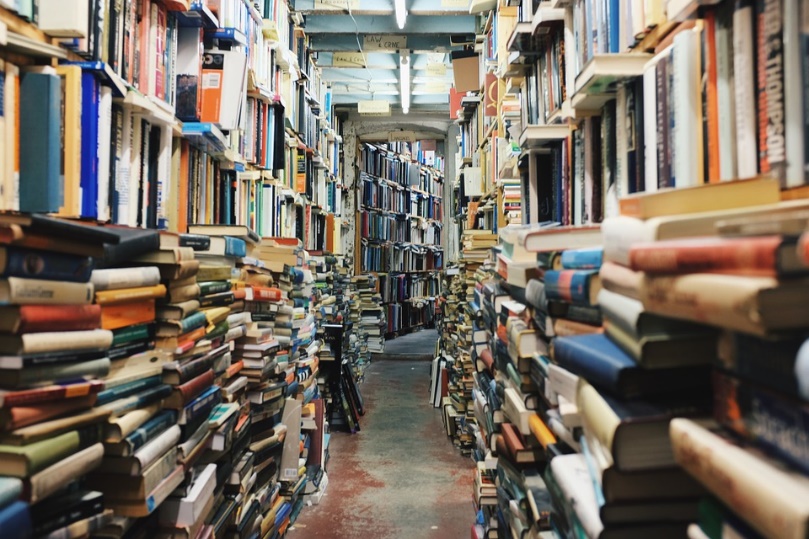 Databases used:
PubMed
EMBASE (Excerpta Medica dataBASE) 
CINAHL (Cumulative Index of Nursing and Allies Health Literature) 
Cochrane Central Register of Controlled Trials 
Search using key terms from work group’s PICO questions and inclusion criteria
Secondary manual search of the bibliographies of all retrieved publications for relevant citations
Recalled articles evaluated for inclusion based on the study selection criteria
© 2019 American Academy of Orthopaedic Surgeons
[Speaker Notes: Literature Searches

The systematic review commences with a comprehensive search of the literature by the medical librarian. Articles considered are published in four electronic databases; PubMed, EMBASE (Excerpta Medica dataBASE), CINAHL (Cumulative Index of Nursing and Allies Health Literature), and The Cochrane Central Register of Controlled Trials. The search is conducted by using only the key terms which were previously established from the work group’s a priori inclusion criteria and PICO questions. 

The search is then supplemented with a manual search of the bibliographies of all retrieved publications, recent systematic reviews, and other review articles for potentially relevant citations. Recalled articles were evaluated for possible inclusion based on the study selection criteria and were summarized for the work group who assisted with reconciling possible errors and omissions.]
BEST EVIDENCE SYNTHESIS
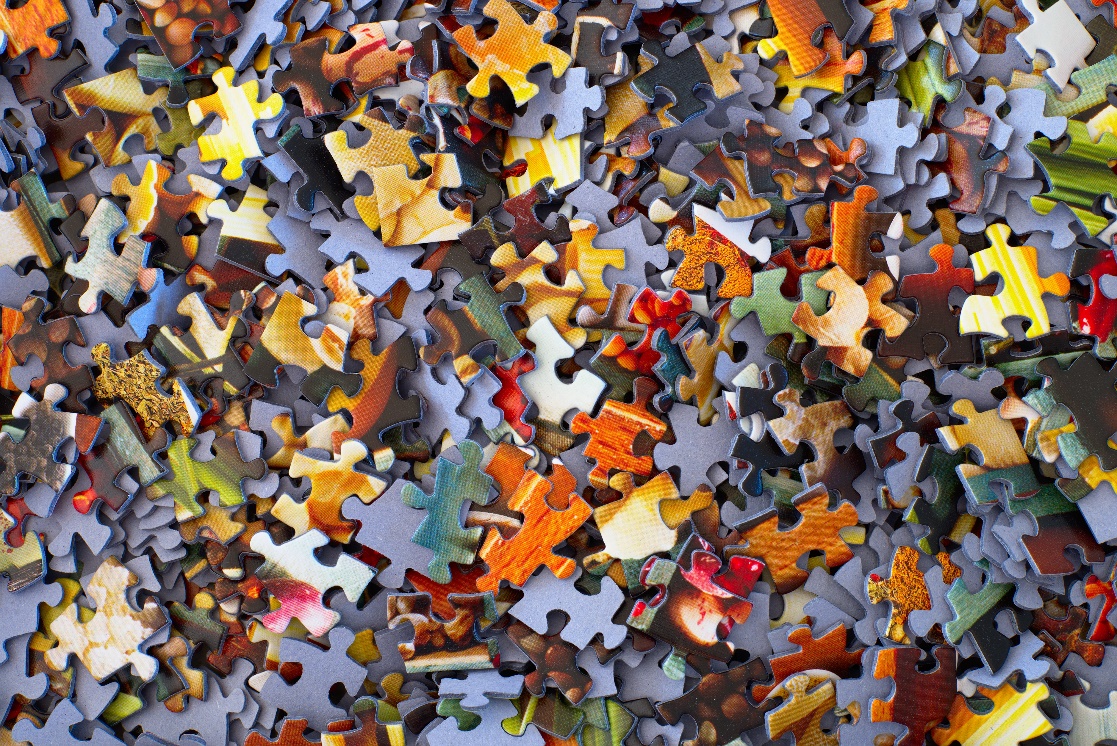 Include only highest quality evidence for any given outcome if available 
If there are fewer than two occurrences of an outcome of this quality, the next lowest quality is considered until at least two occurrences have been acquired.
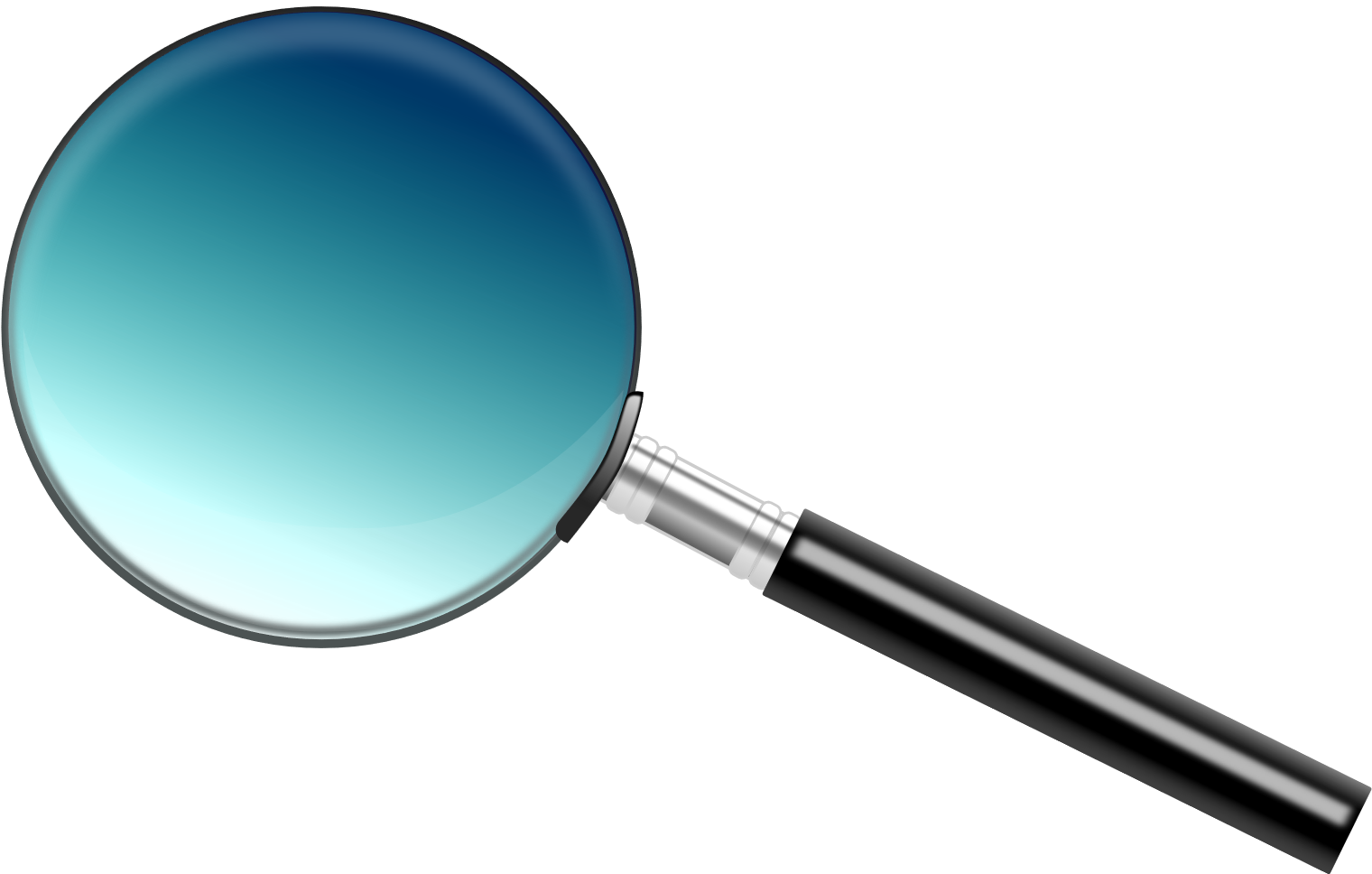 © 2019 American Academy of Orthopaedic Surgeons
[Speaker Notes: Best Evidence Synthesis 

When addressing a recommendation, only the best available evidence for any given outcome is included.  If available, the highest quality evidence for any given outcome is included first. In the absence of two or more occurrences of an outcome of this quality, the next lowest quality of an outcome is considered until at least two or more occurrences of an outcome have been acquired. 

For example, if there were two ‘moderate’ quality occurrences of an outcome that addressed a recommendation, the ‘low’ quality occurrences of this outcome would not be included.  A summary of the evidence that met the inclusion criteria, but was not considered the best available evidence can be viewed by recommendation in eAppendix 1 of the guideline’s full text pdf.]
STRENGTH OF RECOMMENDATIONS
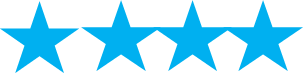 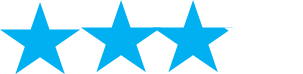 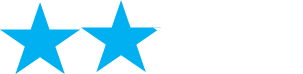 © 2019 American Academy of Orthopaedic Surgeons
[Speaker Notes: Defining the Strength of the Recommendations 

Judging the quality of evidence is only a stepping stone towards arriving at the strength of a CPG or SR recommendation. The strength of recommendation also takes into account the quality, quantity, and the trade-off between the benefits and harms of a treatment, the magnitude of a treatment’s effect, and whether data exists on critical outcomes. 

Strength of recommendation communicates the level of confidence one can have in a recommendation. Thusly, the strength expresses how conceivable it is that a recommendation will be overturned by future evidence. It is extremely difficult for future evidence to overturn a recommendation that is based on many high caliber randomized controlled trails that demonstrate a large effect. It is more probable that future evidence will overturn recommendations derived from a few small retrospective comparative studies. Consequently, recommendations based on the former kind of evidence are given a “strong” strength of recommendation and recommendations based on the latter kind of evidence are assigned a “limited” strength.

When making guidelines, each article that meets the inclusion criteria is appraised for quality and applicability and will be downgraded if there are flaws related to bias, lack of controls, insufficient power, or one of the other domains.  Studies are designated as high, moderate or low strength based on the result of the Appraise methodology.  Guideline recommendations are then rated as Strong, Moderate, Limited or Consensus based on the supporting evidence as outlined in this table. 

Please note that the work group is only permitted to make a consensus-based recommendation when there is no evidence to support the recommendation and when not establishing a recommendation could have catastrophic consequences.]
TRANSLATING RECOMMENDATIONS IN A CPG
© 2019 American Academy of Orthopaedic Surgeons
[Speaker Notes: Translating Recommendations in a Clinical Practice Guideline:

As demonstrated in the table, with stronger recommendations, physicians will need to spend less time counseling patients, as they do not need to weigh the pros and cons of proposed treatments.  Evidence is strongly favoring one treatment over another.  The effect of future research is not likely to change the proposed treatment option.  As the recommendation strength declines, the more probable the physician will need to provide additional time discussing treatment alternatives, in addition to providing decision aids to help patients see the pros and cons of treatments, so they can use their own preferences/values to determine the best course of treatment.  Future research is more likely to impact the use of these recommendations.]
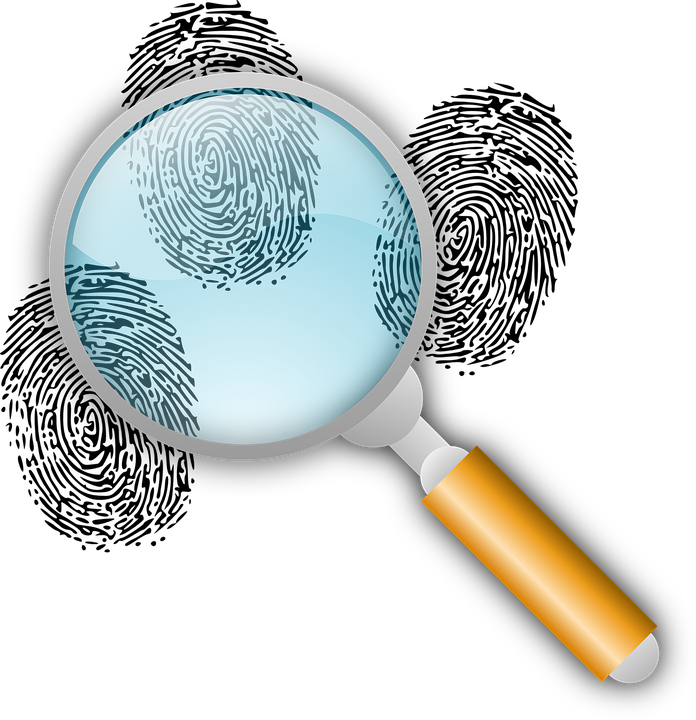 ASSESSING QUALITY OF EVIDENCE
All included studies undergo a quality assessment
Each study’s design is evaluated for risk of bias and receives a final quality grade, depending on the number of study design flaws 
Study quality tables are made available to the work group in the final data report and the final publication of the guideline/systematic review
© 2019 American Academy of Orthopaedic Surgeons
[Speaker Notes: In accessing the quality of evidence, it is necessary that all included studies undergo a quality assessment, each study’s design is then evaluated for risk of bias and receives a final quality grade, depending on the number of study design flaws, and study quality tables are made available to the work group in the final data report and the final publication of the guideline or systematic review.]
RESULTS OF QUALITY ASSESSMENT:
STUDY ATTRITION 
FLOWCHART
9,328 abstracts reviewed. Primary search performed on December 12, 2017
8,045 articles excluded from title and abstract review
1,283 articles recalled for full text review
1,035 articles excluded after full text review for not meeting the a priori inclusion criteria or not best evidence available
248 articles included after full text review and quality analysis
© 2019 American Academy of Orthopaedic Surgeons
[Speaker Notes: Study Attrition Flowchart

The study attrition diagram provides a detailed description of the number of identified abstracts and recalled and selected studies that were evaluated in the systematic review of the Diagnosis and Prevention of Periprosthetic Joint Infections Clinical Practice Guideline. Of the initial 9,328 abstracts, only 248 were included after the full-text review and quality analysis.  The literature search strategies used to identify the abstracts are included in the eAppendix 1 section of the guideline’s full text pdf, and is available for review in AAOS’ OrthoGuidelines.]
VOTING ON THE RECOMMENDATIONS
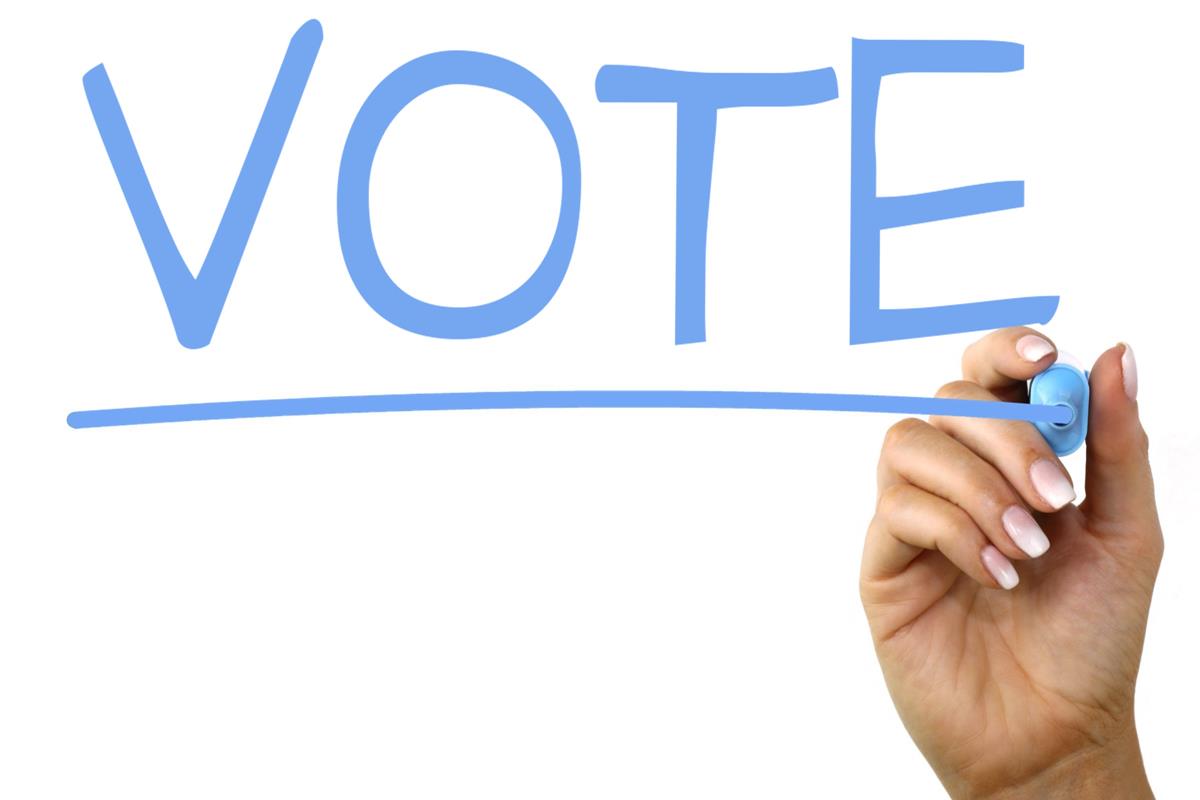 Recommendations and recommendation strengths voted on by work group during final meeting 
Approved and adopted by simple majority (60%) when voting on every recommendation 
If disagreement, further discussion to whether the disagreement could be resolved
© 2019 American Academy of Orthopaedic Surgeons
[Speaker Notes: Voting on the Recommendations 

The recommendations and their strength were voted on by the work group members during the final meeting. If disagreement between the work group occurred, further discussion, and up to three rounds of voting were conducted by the work group to resolve the disagreement(s). If disagreements were not resolved following the voting rounds, no recommendation was adopted.]
GUIDELINE LANGUAGE STEMS
© 2019 American Academy of Orthopaedic Surgeons
[Speaker Notes: Wording of the Final Recommendations 

To prevent bias in the way recommendations are worded, the AAOS utilizes specific predetermined language stems that are governed by the evidence strengths. Each recommendation is composed using language that accounts for the final strength of the recommendation. For example, wording for a Strong Recommendation would begin “Strong evidence supports that the practitioner should/should not do X, because…”, while a recommendation labeled as Consensus would begin as “In the absence of reliable evidence, it is in the opinion of this guideline work group that…”]
PEER REVIEW
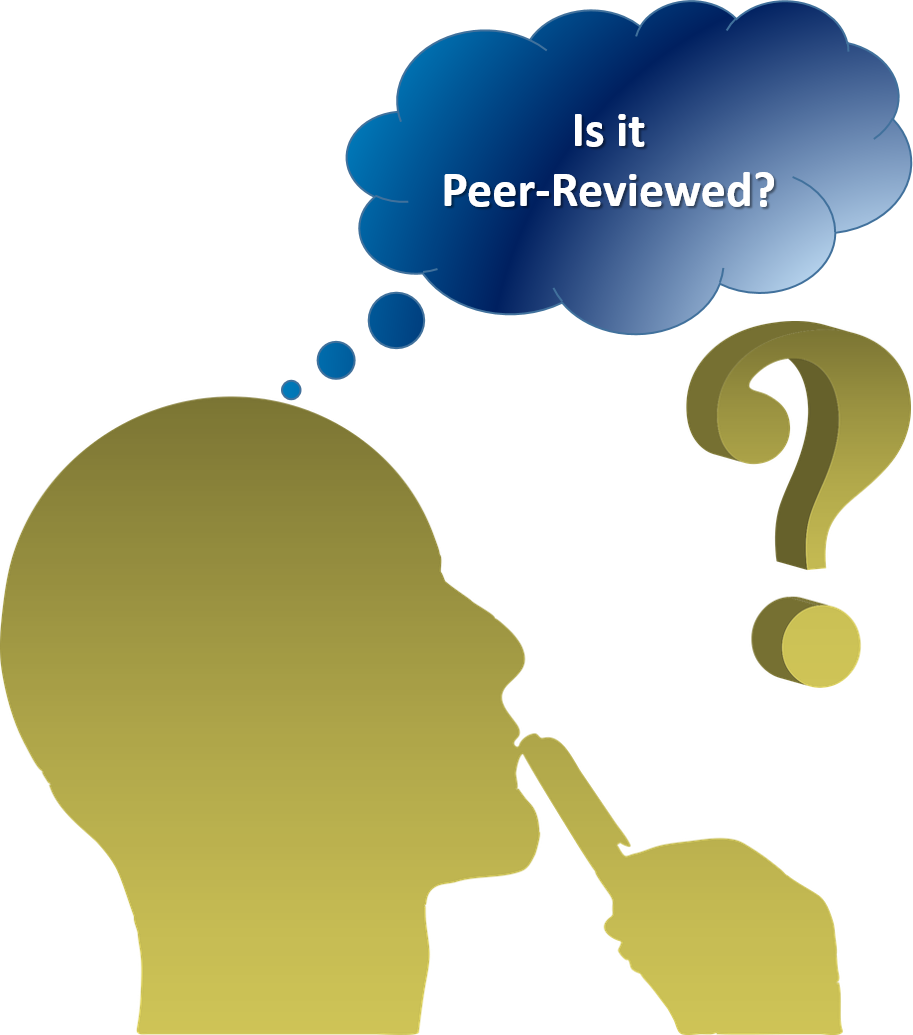 Guideline draft sent for peer review to external experts
Comments and draft of responses reviewed by work group members
Recommendation changes required a majority vote by work group
A detailed report of all resulting revisions is published with the guideline document
© 2019 American Academy of Orthopaedic Surgeons
[Speaker Notes: Peer Review

Following the final meeting, the guideline draft then undergoes a peer review, seeking additional input from external experts. All peer reviewers were required to disclose any conflicts of interest. To guide which groups participated, the work group identified all specialty societies at the introductory meeting. Organizations, not individuals, were specified. 

The peer review stage provided external stakeholders an opportunity to provide evidence-based direction for modifications that they believed were overlooked. Since the draft was subject to revisions until its approval by the AAOS Board of Directors, confidentiality of all working drafts was essential. 

To commence this review, approximately six weeks prior the final meeting, specialty societies were solicited to nominate individual peer reviewers. The peer review period was announced and other interested parties were able to volunteer to also review the draft.  

Initial responses to comments that addressed methodology were then drafted by the manager of Department Clinical Quality and Value (CQV) unit. These responses were then reviewed by the work group chair and vice-chair, who responded to all questions concerning clinical practice and techniques, with the CQV director also providing input.  All comments were received and initial drafts of the responses were then reviewed by all work group members. All changes to a recommendation as a result of peer review were based on the evidence and underwent a majority vote by the work group members via teleconference. Final revisions were summarized in a detailed report and were made part of the guideline document.  Following final guideline approval, all individual responses were posted on the AAOS website with a point-by-point response to each non-editorial comment.]
PUBLIC COMMENT
Following peer review modifications, CPG undergoes public commentary period 
Comments are solicited from: 
AAOS Board of Directors
AAOS Council on Research and Quality
AAOS Committee on Evidence-Based Quality and Value
AAOS Board of Councilors
AAOS Board of Specialty Societies
200 commentators have the opportunity to provide input
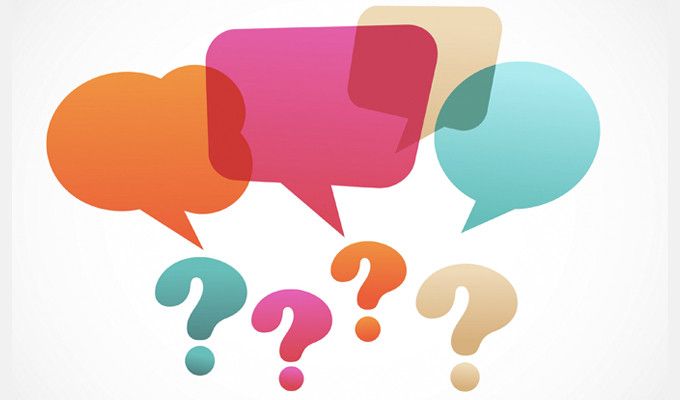 © 2019 American Academy of Orthopaedic Surgeons
[Speaker Notes: Public Commentary

After modifying the draft in response to peer review, the Clinical Practice Guideline was subjected to a two-week period of “Public Commentary.” Comments were solicited from members of the AAOS Board of Directors, the AAOS Council on Research and Quality, AAOS Committee on Evidence-Based Quality and Value, the AAOS Board of Councilors, and  the AAOS Board of Specialty Societies.  Based on these bodies, over 200 commentators had the opportunity to provide input on this new Clinical Practice Guideline.]
FINAL MEETING
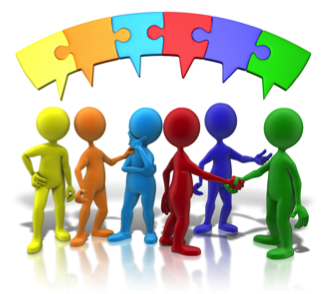 The work group is charged with:
Review of data summaries
Final recommendation language
Rationale and risk/harm construction
Future research
© 2019 American Academy of Orthopaedic Surgeons
[Speaker Notes: Prior to the Meeting:

AAOS staff conducts several webinars with the work group to reiterate their charges and ensure that all relevant literature has been included.
Using the PEER tool, work group members are responsible for reviewing the included and excluded literature for their assigned PICO questions. 
Work group members draft recommendation and rationale for their assigned recommendations to catalyze the final meeting discussion. 

During the Final Meeting: 

Each member presents the data findings and their draft recommendations and rationales for their assigned recommendations. 

The work group discusses data findings and composes the final recommendations and rationales, as needed. The strength of evidence will determine the AAOS predefined language stem that is used for the recommendation. 

All edits to recommendations, rationales, benefits and harms sections, and future research sections should be completed by the end of the meeting.]
DIAGNOSIS AND PREVENTION OF PERIPROSTHETIC JOINT INFECTIONSCLINICAL PRACTICE GUIDELINE OVERVIEW
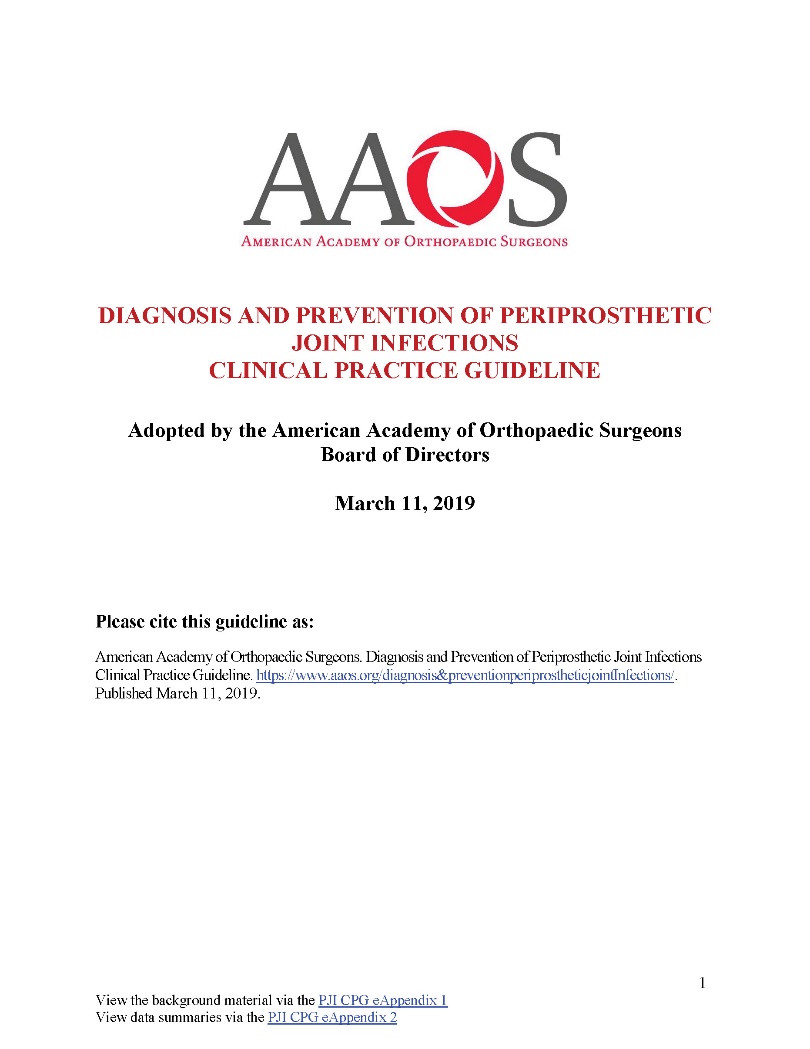 Based on a systematic review of published studies 
Addresses the diagnosis and prevention of hip and knee periprosthetic joint infections in patients over the age of 18
Highlights limitations in literature and areas requiring future research 
Trained physicians and surgeons are intended users
© 2019 American Academy of Orthopaedic Surgeons
[Speaker Notes: Overview 

This document addresses interventions employed to mitigate the risk for periprosthetic joint infection in primary hip and knee arthroplasty and explores the tools available to diagnose PJI. This guideline does not address the prevention or diagnosis of superficial infections nor is it intended to address the treatment of patients with confirmed PJI of the hip or knee. 

Burden of Disease:  
The economic burden (represented by hospital costs) of periprosthetic joint infection in the United States was $566 million in 2009 and is estimated at an annual cost of $1.62 billion (CI $1.53-1.72 billion) in 2020 (Kurtz et al. JoA 2012). These data did not include the cost of surgeon or other provider services and do not include the post-acute care or patient’s lost work productivity making the societal costs for PJI remarkably high. 

Costs to be considered include: 
1. Direct Medical Costs 
2. Post-acute Care Costs 
3. Long-term Medical Costs 
4. Potential Lost Work / Disability Costs 

Etiology:   
Periprosthetic joint infections of the hip and knee are caused by a variety of microorganisms and can be influenced by a myriad of host, technical, and environmental factors throughout the continuum of care. These infecting microorganisms may be introduced at the time of surgical intervention, through hematogenous or contiguous spread from another site, or from recurrence of a previously septic joint (ref 22 from 2009 CPG – Della Valle et al. CORR 2004). 

Incidence and Prevalence:   
With the aging population and continued advancement in joint arthroplasty, the demand for hip and knee replacement is expected to continue to rise (Kurtz et al. JBJS 2007; p. 780-785;Cram et al. JAMA 2012) With this demand for these surgeries is also an expectation for an increased prevalence of periprosthetic joint infection requiring revision arthroplasty (Kurtz et al. JBJS 2007, suppl 3; p144-151). 

Defining the incidence and prevalence of PJI has been difficult with unclear definitions for diagnosis of PJI in the literature until recently (Parvizi et al. CORR 2011; Osmon et al. 2013). The reported prevalence of PJI out to 2 years following hip replacement is 1.63% (Ong et al. JoA 2009) and following knee replacement is 1.55% (Kurtz et al. CORR 2010). Both procedures likely have a prevalence over 2% at 10 years (Ong et al. JoA 2009, Kurtz et al. CORR 2010). 

Risk Factors:   
Risk factors for developing PJI of the hip or knee include a complex interplay of host, technical, and environmental conditions. 


EMOTIONAL AND PHYSICAL IMPACT 
Hip and knee arthroplasty patients with periprosthetic joint infection are at risk for: 
1. Increased rate of mortality (Zmistowski, 2013): 26% mortality 5 years after revision surgery for PJI. 
2. Increased risk for morbidity (Boddapati, 2018) 
3. Decreased quality of life (Helwig, 2014) 
4. Potential for impaired joint function / decreased level of mobility and ambulation (Cahill, 
2008)]
RISK FACTORS FOR PJI
Moderate strength evidence supports that obesity is associated with increased risk of periprosthetic joint infection (PJI).
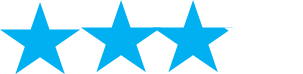 Strength of Recommendation: Moderate
© 2019 American Academy of Orthopaedic Surgeons
[Speaker Notes: RATIONALE 
Out of 143 studies which met inclusion criteria for this recommendation, there were no high strength studies, and only ten were considered moderate strength. The remaining studies were considered low strength. Many of these studies evaluated multiple variables as it applied to either PJI directly, or to other perioperative complications, necessitating the use of various statistical methods to attempt to control for these variables. These methods were frequently constrained in doing so. Additionally, based on the available literature, whether a risk factor is “modifiable” or if optimization of a listed condition affects the risk of infection remained unclear. No specific threshold value could be endorsed for most listed conditions, but instead the simple binary presence or absence of the condition as defined by the individual study criteria affected the risk of PJI. Furthermore, many of the studies were based on national payor databases or registries, whose data is only as accurate as the data being input. As such, there is often no way to verify that an individual diagnosis or the definition of the diagnosis is accurate, though the sheer numbers in such databases may help correct for errors in diagnosis. Finally, definitions and clarity of location of infection introduced ambiguity between studies, some clearly indicating PJI, and others with variations of “deep infection,” “deep surgical site infection,” or “involves deep soft tissue,” among other delineations. 

Of the listed and reviewed conditions, obesity was the only risk factor for periprosthetic joint infection that met moderate strength criteria for increased risk of periprosthetic joint infection. The rest are based on single moderate strength and/or low strength studies with either conflicted or limited data, with each condition or risk factor individually discussed below. 

Moderate Strength: 

Obesity – There were three moderate-quality studies assessing the risk of PJI in obese patient undergoing TKA or THA. Lubbeke and associates (Lubbeke, A, 2016) compared 5 categories each of BMI (<24.9, 25-29.9, 30- 34.9, 35-39.9, and >40) and weight (<60, 60-79, 80-99, 100-119, and >120) with a mean follow-up of 6.5 years. They identified similar PJI rates in BMI categories less than 35, but twice as high in patients with BMI 35-39.9, and 4 times as high with BMI 40 or greater. Weight greater than 100 kg was also associated with an increased risk of infection, with a hazard ratio of 2.1. 

In a moderate-quality study assessing the effect of BMI on 30-day outcomes following joint replacement,Alvi et al (Alvi, HM, 2015) queried the ACS-NSQIP database and stratified 13,250 patients into 5 matched groups based on BMI. Compared to patients with BMI 18.5-25, hip patients with BMI 25-30, 30-35, and 35-40 had a 2.92-, 4.82-, and 6.4-fold increased risk of deep incision or organ space infection, respectively. Hip patients who had a BMI of 40 or higher had a 12.85 times higher risk of deep incision/organ space infection (NSQIP database tracks CMS definitions of infection, not clearly defining as PJI). 

The final moderate-quality study by Wagner and associates (Wagner ER 2016) also identified a higher risk of deep incisional infection in TKA patients. In their single-institution registry, 22,289 consecutive knee replacements were analyzed, demonstrating a hazard ratio of 1.08 per unit of BMI over 35 kg/m 2 in favor of deep infection. 

Of the 32 included low quality studies, 14 suggested no effect on the risk of hip or knee infection. Of the other 18 demonstrating increased risk of infection, 5 indicated increased risk of PJI in both hip and knee patients. Two additional studies found increased risk of PJI in obese TKA patients; one study deep infection (Namba, R.S. 2013); and one deep surgical site infection (Frisch, N, et al 2016). Five low quality studies indicated higher risk of PJI in obese patients undergoing THA, two indicated higher risk of deep infection, and one found a higher risk of septic revision. An additional study identified a higher risk of deep infection for re-revision THA in obese patients. 

POSSIBLE RISKS AND HARMS OF IMPLEMENTATION 	
Candidacy for surgical intervention is at once, one of the most essential and complex decisions in surgical practice, ethically balancing the degree of pathology and risk of the operation, with the positive benefits to the patient and society at large, in a shared decision-making process between patient and surgeon. The positive effect of indicated lower extremity arthroplasty on quality of life and reduced morbidity is well established.  However, its cost to the health care system has been the subject of increased scrutiny. Surgeons are under increasing pressure from payors, health care systems, and peers alike to provide highest value care, balancing the overall cost of care with excellence in patient outcomes. As such, delay or denial of surgical care based on any one or multiple factors in order to avoid one of the most devastating complications of one of the best value surgeries ever practiced should not be taken lightly. Given that all risk factors listed – with the exception of obesity – are supported with only low strength or conflicting evidence, the decision to proceed is individual, and based on myriad other factors, including but not limited to the ability of the system in which the surgeon practices to handle varying degrees of complexity, volume and experience of the surgeon and system, and other confounding factors not herein assessed. Additionally, at this time it is unclear based on the literature if modification of any risk factor, including obesity, actually reduces the risk of PJI. Payors and healthcare systems alike should understand that though tactics to reduce cost may include delaying or avoiding operating on patients with these risk factors, such practice may deny surgery to a much larger proportion of patients who may otherwise significantly benefit and not endure PJI.

FUTURE RESEARCH 	
Despite the volume of literature addressing risk factors for periprosthetic joint infection, there is a paucity of moderate-quality studies, and complete absence of high-quality studies. Future research must attempt to better control for individual confounding variables prospectively, with better delineation of disease states. For example, though BMI may not be the best measure of obesity overall, its stratification in many studies has helped allow for better comparison between groups, improving the quality of data available. Simply identifying whether or not a disease process is present based off an individual entry of a diagnostic code from the patient’s potentially remote past medical history does not ensure best quality data. Unfortunately, the relatively low incidence of PJI requires large numbers for appropriate statistical power, making registries and large healthcare databases an optimal target for research. Better quality abstraction for such databases is therefore necessary to help de-confound. Additional assessments of markers of disease status and their associated thresholds may also help the clinician further and more accurately stratify risk. Finally, identification of risk associated with a condition or stage of comorbidity does not by itself afford the provider the ability to proselytize for change, as the effect of modification and optimization of the status of a listed condition is still unclear. Future research endeavors should specifically be designed to determine if risk factor modification truly results in a reduction in the risk for PJI after hip or knee arthroplasty surgery. Given frequently conflicting conclusions among studies, the individual system and even provider-specific management of comorbidities – which was typically not delineated – may account for such discrepancies. Prospective, appropriately controlled studies incorporating these considerations will better afford surgeon and patient the ability to predict and potentially minimize risk of periprosthetic joint infection.	

Alvi,H.M., Mednick,R.E., Krishnan,V., Kwasny,M.J., Beal,M.D., Manning,D.W. The Effect of BMI on 30 Day Outcomes Following Total Joint Arthroplasty. J.Arthroplasty 2015/7; 7: 1113-1117

Frisch,N., Wessell,N.M., Charters,M., Peterson,E., Cann,B., Greenstein,A., Silverton,C.D. Effect of Body Mass Index on Blood Transfusion in Total Hip and Knee Arthroplasty. 2016/9/1; 5: e844-e849

Lubbeke, A., Zingg,M., Vu,D., Miozzari,H.H., Christofilopoulos,P., Uckay,I., Harbarth,S., Hoffmeyer,P. Body mass and weight thresholds for increased prosthetic joint infection rates after primary total joint arthroplasty. Acta Orthop. 2016; 2: 132-138

Wagner,E.R., Kamath,A.F., Fruth,K., Harmsen,W.S., Berry,D.J. Effect of Body Mass Index on Reoperation and Complications After Total Knee Arthroplasty. J.Bone Joint Surg.Am. 2016/12/21; 24: 2052-2060

Namba,R.S., Inacio,M.C., Paxton,E.W. Risk factors associated with deep surgical site infections after primary total knee arthroplasty: an analysis of 56,216 knees. J.Bone Joint Surg.Am. 2013/5/1; 9: 775-782]
RISK FACTORS FOR PJI
Limited strength evidence supports that patients in which one or more of the following criteria are present are at an increased risk of periprosthetic joint infection (PJI) after hip and knee arthroplasty:
Cardiac disease (arrhythmia, CAD, congestive heart failure, other)
Immunocompromised status (other than HIV), including transplant, cancer
Peripheral vascular disease
Inflammatory arthritis
Prior joint infection
Renal disease
Liver disease (hepatitis, cirrhosis, other)
Mental health disorders (including depression)
Alcohol use
Anemia
Tobacco use
Malnutrition
Diabetes
Uncontrolled diabetes
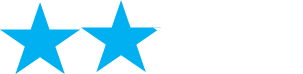 Strength of Recommendation: Limited
© 2019 American Academy of Orthopaedic Surgeons
[Speaker Notes: RATIONALE 
Out of 143 studies which met inclusion criteria for this recommendation, there were no high strength studies, and only ten were considered moderate strength. The remaining studies were considered low strength. Many of these studies evaluated multiple variables as it applied to either PJI directly, or to other perioperative complications, necessitating the use of various statistical methods to attempt to control for these variables. These methods were frequently constrained in doing so. Additionally, based on the available literature, whether a risk factor is “modifiable” or if optimization of a listed condition affects the risk of infection remained unclear. No specific threshold value could be endorsed for most listed conditions, but instead the simple binary presence or absence of the condition as defined by the individual study criteria affected the risk of PJI. Furthermore, many of the studies were based on national payor databases or registries, whose data is only as accurate as the data being input. As such, there is often no way to verify that an individual diagnosis or the definition of the diagnosis is accurate, though the sheer numbers in such databases may help correct for errors in diagnosis. Finally, definitions and clarity of location of infection introduced ambiguity between studies, some clearly indicating PJI, and others with variations of “deep infection,” “deep surgical site infection,” or “involves deep soft tissue,” among other delineations. 

Of the listed and reviewed conditions, obesity was the only risk factor for periprosthetic joint infection that met moderate strength criteria for increased risk of periprosthetic joint infection. The rest are based on single moderate strength and/or low strength studies with either conflicted or limited data, with each condition or risk factor individually discussed below. 

Limited Strength: 

Alcohol – Only low-quality studies met inclusion criteria. Four of these six studies suggested an increased risk of hip and knee PJI in patients with history of alcohol abuse. Two others demonstrated no effect. Wu and associates (Wu, 2014) performed a multivariate conditional logistic regression analysis on a cohort of 297 patients, identifying a nearly 3-fold increase (odds ratio 2.95, p=0.039) in risk of PJI in patients with alcohol abuse. However, the study did not provide definition of alcohol abuse, including whether this was current abuse, or a history of abuse. Rotevatn et al (Rotevatn, 2017) queried the Danish Anesthesia Database, identifying 30,799 patients, and stratified self-reported current alcohol consumption. Their findings suggest that patients who consume 168 to 252 grams of alcohol per week (14 grams of alcohol is typical of 1 beer or 1 glass of wine for reference) had a 1.55 hazard ratio for PJI versus those who did not report consumption of alcohol. But there was a significant portion missing data for tobacco use, not fully controlled for by the study. 

Preoperative anemia – One moderate quality study by Greenky and associates (Greenky M, 2012) demonstrated increased risk of PJI in patient with anemia, defined as hemoglobin <12 g/dL in women, and <13 g/dL in men. This single-center study of 15,221 hip and knee patients identified an odds ratio of 1.95 for PJI in patients who were anemic, using a propensity score adjusted model, though the study does not disclose the specific variables that were controlled for. Of seven additional low-quality studies, Lu et al (Lu, M, 2017) identified a higher risk of deep infection in both hip and knee patients with anemia, two (Bozic 2012 and Lee 2015) showed increased risk in knee patients alone, and one (Bozic 2012) demonstrated increased PJI risk in hip patients alone. But one (Bozic 2014) demonstrated no effect in hip patients, and two others identified no effect on either hip or knee patients. These conflicting conclusions between low-quality studies, and paucity of any better-quality studies qualifies as limited evidence. 

Cardiac disease (arrhythmia, CAD, congestive heart failure, other) – Fourteen low quality studies evaluating cardiac disease as it applies to PJI met inclusion criteria. Of these, four identified no increased risk of PJI in hip and knee patients, two in hip patients alone, and two in knee patients alone. However, this was in conflict with five other studies that suggested higher risk of PJI. Three studies demonstrated an increased risk in knee patients, including Lee and associates (Lee, 2015) who suggested a 5 times higher risk of PJI in patients with“cardiac disease”; Long et al, (Long, 2016) who identified 2.1 higher risk in patients with atrial fibrillation; and Bozic and associates, who identified a 1.28 hazard ratio in patients with congestive heart failure. In another study, Bozic et al identified an adjusted hazard ratio 1.30 in favor of PJI in hip patients with cardiac arrhythmia. Aggarwal and associates (Aggarwal 2013) showed a 9 times higher risk of hospital admission for PJI in both hip and knee patients with history of atrial fibrillation versus those without atrial fibrillation. Finally, one retrospective study (Tabatabae 2015) actually demonstrated a reduced risk of in-hospital wound healing complications (hematoma or seroma) in patients having undergone coronary revascularization (CABG, stenting). 

Diabetes – One moderate strength study and 36 low strength studies evaluating the effect of diabetes and/or uncontrolled diabetes met inclusion criteria. In the 2010 moderate strength study, Pedersen et al evaluated the effect of diabetes and diabetes with associated comorbidities on the rate of revision for deep infection in 57,575 patients in the Danish Hip Arthroplasty Registry, who underwent THA from 1996 to through 2005. Type 1 diabetics had a clinically insignificant higher risk of revision for deep infection, versus those without (rate ratio 1.01), while type 2 diabetics had a 1.49 times higher risk. Diabetic patients with history of complications in general related to their disease state had a 2.11 times higher risk than patients without diabetes, and those with cardiovascular comorbidities and diabetes had a 2.35 higher risk. It was unclear as to whether all important confounding variables were accounted for sufficiently. 

Four low strength studies revealed increased risk of PJI in both diabetic hip and knee patients. Jiang et al (Jiang, 2014) identified a 1.32 times higher risk of PJI based on diagnosis of diabetes in a study based on national and state-level databases of over 800,000 THA and TKA patients. In contrast, Wu and colleagues performed a hospital-based case-control study, including 297 patients, predicting a 5.47 odds ratio in favor of PJI for patients with diabetes, versus case controls in patients undergoing THA or TKA in China. In insulin-dependent diabetics, the odds ratio was lower than diabetics in general, at 3.69. In a study evaluating the risk of PJI in hip and knee arthroplasty patients with preoperative asymptomatic leucocyturia, Gou et al (Gou, 2014) incidentally found that 6 out of the 7 patients with early PJI – a out of a total of 739 patients – had diabetes, representing a significant logistic regression odds ratio of 69.65. Finally, Jamsen et al (Jamsen, 2010) reviewed the one-year incidence of PJI in a single-center series of 7181 primary hip and knee arthroplasties performed for osteoarthritis, evaluating the effect of obesity, diabetes, and preoperative hyperglycemia. They found that patients with preoperative diagnosis of diabetes had an associated odds ratio of 2.31 for PJI. Even patients without diagnosis of diabetes, but with preoperative blood glucose of 124 mg/dL or higher had an adjusted odds ratio for PJI of 3.3 versus those with a blood of less than 124. Aside from this one numeric value, none of these four studies provided parameters on the diagnosis and severity of disease (e.g. blood glucose, hemoglobin A1C, etc.). 

In patients with uncontrolled diabetes, three studies of low strength demonstrated increased risk of PJI in both hips and knees, and two in knees alone. Chrastil et al (Chrastil, 2015) found that hemoglobin A1C (HbA1c) did not perfectly correlate with PJI risk, but perioperative hyperglycemia with maximum preoperative blood glucose level of 194 or higher had a hazard ratio of 1.44 in their study of 13,372 Veterans Affairs patients.  Additionally, patients with history of diabetic complications had an HR of 1.113. Shohat et al (Shohat, 2017) looked at serum fructosamine in evaluating risk of PJI in diabetic patients, identifying that patients with a serum fructosamine of 292 mmol/L or higher had more than 6 times the risk of PJI (odds ratio 6.2) than those under 292 mmol/L. However, there was concern that use of a stepwise regression model without validation could increase the likelihood that there was inadequate control of confounders. The authors note that the benefits of use of fructosamine include its low cost and its reflection of mean glycemic control over a shorter time period than HbA1c. In the final study, reported in 2017, Tarabichi et al (Tarabichi, 2017) performed a retrospective multicenter study of 1645 diabetic patients undergoing primary THA or TKA, evaluating HbA1c levels as a predictor for adverse events. Their stepwise logistic regression analysis suggested that an HbA1c of 7.7% (ROC with AUC 0.65) was associated with an increased rate of PJI, from 0.8% with HbA1c less than 7.7, to 5.4% with HbA1c >7.7, with AUC of 0.65. 

Three additional studies on uncontrolled diabetes found no difference in either PJI or wound complications in hips or knees, and two found no difference in PJI or deep infection in knees alone. Five studies demonstrated increased risk of PJI in patients with diagnosis of diabetes alone, in TKA only, and two in THA, with an additional study (Song 2012) indicating increased risk of “deep incisional and/or organ space infection” in THA, and one (Namba 2013) “deep” infection in knee patients. The remaining 20 low strength studies demonstrated no significant differences in occurrence of various extent of infection. 

Immunocompromised status other than HIV, including transplant, cancer – There were 12 included low strength studies evaluating the effect of immunocompromised status (other than HIV, see below) on risk of PJI. Three of these indicated higher risk of PJI in hip and knee patients, and one identified higher PJI incidence in knee patients. According to the findings of Klement et al (Kelment, 2016), kidney, liver, heart or pancreas transplant recipients undergoing hip replacement had higher risk of PJI, at relative risk of 1.56, 1.6, 1.82, and 1.31, respectively. In a review of 2,579,694 patients from the Nationwide Inpatient Sample (NIS) between 1993 and 2011, Cavanaugh et al (Cavanaugh, 2015) identified a higher risk of in-hospital wound healing complications in hip and knee patients with history of heart, lung, or pancreas transplant versus no history of transplant, with an odds ratio of 2.13. The remaining six studies identified no difference in PJI in patients with history of transplant. 

Inflammatory arthritis – There were 22 included studies assessing risk of PJI as a function of inflammatory arthritis. In the single moderate strength study by George et al (George, 2017), timing of infliximab cessation was assessed in patient with inflammatory arthritis in over 4288 patients in a Medicare database. While there was no significant difference in PJI risk in patients at various stoppage times before surgery, there was increased risk in patients with inflammatory arthritis using glucocorticoids (hazard ratio 2.7, in favor of PJI). Out of the 21 low strength studies, one demonstrated increased risk of PJI in TKA and THA (Bongartz 2008), one for TKA alone (Bozic 2012), two for THA alone (Bozic 2012, Triantafyllopoulos 2016), and eight others demonstrated increased risk of various delineations of infection, including several that indicated higher rates of late revision for infection (>6 years). 

Malnutrition – One study on the effect of malnutrition on risk of PJI was of moderate strength, and demonstrated no increased risk of deep infection in TKA patients. In this study, Wagner and associates (2016) reviewed data from 22,289 consecutive knees from their institutional joint registry, finding that TKA patients with BMI less than 18 had nearly twice the risk of deep infection (hazard ratio 1.96[95% CI .42 to 9.14]). Four low strength studies evaluated malnutrition in the primary joint arthroplasty population. Manrique et al (Manrique, 2017) found TKA patients with BMI less than 18.5 at an over 23 times higher risk of deep infection (odds ratio 23.3), but also note a higher incidence of rheumatoid arthritis in their study population than the general population, potentially confounding the result. One by Gramatico-Guillon et al (Gramatico-Guillon, 2015) identified increased risk of PJI in TKA and THA patients. In a study of 4551 patients undergoing right TKA in the NSQIP database, Kamath and associates (Kamath, 2016) identified that patients with preoperative albumin levels below 3.5 mg/dL were at an increased risk of deep incisional (odds ratio 2.3) and deep organ space infection (odds ratio 3.79) than those with albumin 3.5 or higher. Zorrilla and colleagues (Zorrilla,2006) identified that patients with low serum zinc had a higher incidence of delayed wound healing after total hip arthroplasty. Huang and associates (Huang, 2013) evaluated hip and knee patients and found that those with low albumin or transferrin levels had greater odds of acute infection within 3 months of surgery (odds ratio of 2.37[95% CI .73 to 7.76]), which was statistically insignificant, but the study was likely underpowered due to a low event rate.

Mental health disorders, including depression – Three included low strength studies evaluated at least one component of mental health. Bozic and colleagues reported on 587 unilateral THA at 5 clinical sites, identifying an adjusted hazard ratio of 1.96 for PJI in patients with diagnosis of depression (Bozic 2014). Using the Medicare 5% sample claims database,40,919 patient who underwent THA between 1998 and 2007 were evaluated by Bozic et al (Bozic 2012) reporting a hazard ratio of 1.38 with concomitant diagnosis of depression and 1.48 for psychosis. Finally, using similar methods and the same database, this time for 83,0111 TKA performed between 1998 and 2007, they reported a 1.28 hazard ratio for depression, and a similar 1.26 for psychosis. 

Liver disease (hepatitis, cirrhosis, other) – Fourteen low strength studies assessed the effect of liver disease on PJI, and one moderate strength study specifically evaluated the risk of deep PJI in patients with cirrhosis. Most seemed to indicate a roughly two-fold higher rate of PJI in patients with liver disease. Themoderate strength study by Deleuran et al (Deleuran, 2015) compared PJI rates for TKA and THA in 363 patients with cirrhosis versus 109,159 patients without cirrhosis in the Danish healthcare registries, identifying twice the rate of infection (hazard ratio 2.1) in patients with cirrhosis. As is a frequent issue with registry data, comorbidities were measured retrospectively through diagnosis codes, whose validity is unclear. Additionally, alcohol consumption was not a measured variable and not controlled for, though authors identify that cirrhotic patients currently drinking would not have been offered joint replacement in their setting. Nonetheless, the remaining low strength studies also favored a higher risk of PJI in patients with liver disease, with higher rates of hip and knee PJI in patients with presence of viral hepatitis in two studies (Jiang et al 2014, Kildow 2017), as well as knee PJI in another (Kuo 2016). Three studies predicted higher risk of PJI with presence of liver disease in both hip and knee patients (Grammatico-Guillon 2015, Kao 2017, and Cai 2014). Grammatico-Guillon et al found a hazard ratio of 2.88 in patients with diagnosis code of liver disease based on a French database of 32,678 patients. A low strength study of all 255,568 Taiwanese residents who underwent TKA or THA between 1997 and 2009 by Kao and associates identified a similar 2.09 adjusted hazard ratio in favor of PJI in patients with diagnosis of chronic liver disease. In a case-control study of 903 patients undergoing TKA or THA, Cai and associates identified an odds ratio of 7.03 for PJI in patients with liver disease versus those without. The remaining 8 low strength studies found no significant difference for patients with liver disease, and no study identified a lower risk of PJI. 

Peripheral vascular disease – Six low strength studies evaluated peripheral vascular disease (PVD) as a risk factor for PJI. One demonstrated increased risk in THA and TKA patients (Jiang 2014), one for TKA patients alone (Bozic 2012), and one for THA patients alone (Bozic 2012). The remaining three showed no difference.
 
Prior joint infection – There was one moderate strength study and one low strength study identifying increased risk of PJI in patients with history of prior prosthetic joint infection. In the moderate quality study Bedair and colleagues reported a 21 times higher relative risk of PJI in subsequent joint replacements when a patient had a history of PJI in a previously replaced hip or knee (Bedair, 2015). Intuitively, Mortazavi and associates demonstrated a higher risk of infection after revision for infection than for those with aseptic revisions (Mortazavi, 2010). 

Renal disease – Data from one moderate and fourteen low strength studies were conflicting as it applied to renal disease, but three of the low strength studies (Bozic 2014, Grammatico-Guillon 2015, Bozic 2012) indicated higher risk of PJI in hip, hip & knee, and knee patients, respectively. An additional low strength study by Tan and associates (Tan, 2016) identified a higher risk of revision for PJI in hip and knee patients. In the one included moderate strength study, Miric and associates (Miric, 2014) reported on the results of 20,720 patients who underwent hip replacement from an integrated healthcare system database. Defining deep SSI as attributable to index THA up to 365 days post-operatively, they found no statistically significant difference between those patients with chronic kidney disease (CKD) or end stage renal disease (ESRD), and those without renal disease, but were unable to adjust for confounding variables. This was true of many of the studies, and many patients with more advanced stages of renal disease seemed to have higher incidences of other comorbidities. There were no studies that predicted a lower risk of PJI in patients with renal disease. 

Tobacco – All twelve studies that met inclusion criteria for tobacco and associated risk of PJI were considered low strength. One study indicated higher risk of “deep soft tissues or any part of the anatomy,” including organ space in hips, but not knees (Sahota 2018). Two studies demonstrated increased risk of “deep infection” (not specifically PJI) in hip and knee patients who use tobacco, and another found increased risk of wound healing complications, including dehiscence and deep wound infection (Duchman 2015). 

POSSIBLE RISKS AND HARMS OF IMPLEMENTATION 	
Candidacy for surgical intervention is at once, one of the most essential and complex decisions in surgical practice, ethically balancing the degree of pathology and risk of the operation, with the positive benefits to the patient and society at large, in a shared decision-making process between patient and surgeon. The positive effect of indicated lower extremity arthroplasty on quality of life and reduced morbidity is well established.  However, its cost to the health care system has been the subject of increased scrutiny. Surgeons are under increasing pressure from payors, health care systems, and peers alike to provide highest value care, balancing the overall cost of care with excellence in patient outcomes. As such, delay or denial of surgical care based on any one or multiple factors in order to avoid one of the most devastating complications of one of the best value surgeries ever practiced should not be taken lightly. Given that all risk factors listed – with the exception of obesity – are supported with only low strength or conflicting evidence, the decision to proceed is individual, and based on myriad other factors, including but not limited to the ability of the system in which the surgeon practices to handle varying degrees of complexity, volume and experience of the surgeon and system, and other confounding factors not herein assessed. Additionally, at this time it is unclear based on the literature if modification of any risk factor, including obesity, actually reduces the risk of PJI. Payors and healthcare systems alike should understand that though tactics to reduce cost may include delaying or avoiding operating on patients with these risk factors, such practice may deny surgery to a much larger proportion of patients who may otherwise significantly benefit and not endure PJI.

FUTURE RESEARCH 	
Despite the volume of literature addressing risk factors for periprosthetic joint infection, there is a paucity of moderate-quality studies, and complete absence of high-quality studies. Future research must attempt to better control for individual confounding variables prospectively, with better delineation of disease states. For example, though BMI may not be the best measure of obesity overall, its stratification in many studies has helped allow for better comparison between groups, improving the quality of data available. Simply identifying whether or not a disease process is present based off an individual entry of a diagnostic code from the patient’s potentially remote past medical history does not ensure best quality data. Unfortunately, the relatively low incidence of PJI requires large numbers for appropriate statistical power, making registries and large healthcare databases an optimal target for research. Better quality abstraction for such databases is therefore necessary to help de-confound. Additional assessments of markers of disease status and their associated thresholds may also help the clinician further and more accurately stratify risk. Finally, identification of risk associated with a condition or stage of comorbidity does not by itself afford the provider the ability to proselytize for change, as the effect of modification and optimization of the status of a listed condition is still unclear. Future research endeavors should specifically be designed to determine if risk factor modification truly results in a reduction in the risk for PJI after hip or knee arthroplasty surgery. Given frequently conflicting conclusions among studies, the individual system and even provider-specific management of comorbidities – which was typically not delineated – may account for such discrepancies. Prospective, appropriately controlled studies incorporating these considerations will better afford surgeon and patient the ability to predict and potentially minimize risk of periprosthetic joint infection.	

Chrastil,J., Anderson,M.B., Stevens,V., Anand,R., Peters,C.L., Pelt,C.E. Is Hemoglobin A1c or Perioperative Hyperglycemia Predictive of Periprosthetic Joint Infection or Death Following Primary Total Joint Arthroplasty?. J.Arthroplasty 2015/7; 7: 1197-1202

George, M.D., Baker,J.F., Yenchih,Hsu J., Wu,Q., Xie,F., Chen,L., Yun,H., Curtis,J.R. Perioperative timing of infliximab and the risk of serious infection after elective hip and knee arthroplasty. Arthritis Care Res.(Hoboken.) 2017/1/27; 0: -

(129) Song IH, Song EK, Seo HY, Lee KB, Yim JH, Seon JK. Patellofemoral Alignment and Anterior Knee Pain After Closing- and Opening-Wedge Valgus High Tibial Osteotomy. Arthroscopy 2012. PM:22520445

Aggarwal,V.K., Tischler,E.H., Post,Z.D., Kane,I., Orozco,F.R., Ong,A. Patients with atrial fibrillation undergoing total joint arthroplasty increase hospital burden. J.Bone Joint Surg.Am. 2013/9/4; 17: 1606-1611

Bedair,H., Goyal,N., Dietz,M.J., Urish,K., Hansen,V., Manrique,J., Hamilton,W., Deirmengian,G. A History of Treated Periprosthetic Joint Infection Increases the Risk of Subsequent Different Site Infection. Clin.Orthop.Relat.Res. 2015/7; 7: 2300-2304

Bongartz,T., Halligan,C.S., Osmon,D.R., Reinalda,M.S., Bamlet,W.R., Crowson,C.S., Hanssen,A.D., Matteson,E.L. Incidence and risk factors of prosthetic joint infection after total hip or knee replacement in patients with rheumatoid arthritis. Arthritis Rheum. 2008/12/15; 12: 1713-1720

Bozic,K.J., Lau,E., Kurtz,S., Ong,K., Berry,D.J. Patient-related risk factors for postoperative mortality and periprosthetic joint infection in medicare patients undergoing TKA. Clin.Orthop.Relat.Res. 2012/1; 1: 130-137

Bozic,K.J., Lau,E., Kurtz,S., Ong,K., Rubash,H., Vail,T.P., Berry,D.J. Patient-related risk factors for periprosthetic joint infection and postoperative mortality following total hip arthroplasty in Medicare patients. J.Bone Joint Surg.Am. 2012/5/2; 9: 794-800

Bozic,K.J., Ward,D.T., Lau,E.C., Chan,V., Wetters,N.G., Naziri,Q., Odum,S., Fehring,T.K., Mont,M.A., Gioe,T.J., Della Valle,C.J. Risk factors for periprosthetic joint infection following primary total hip arthroplasty: a case control study. J.Arthroplasty 2014/1; 1: 154-156

Cai,J., Karam,J.A., Parvizi,J., Smith,E.B., Sharkey,P.F. Aquacel surgical dressing reduces the rate of acute PJI following total joint arthroplasty: a case-control study. J.Arthroplasty 2014/6; 6: 1098-1100

Deleuran,T., Vilstrup,H., Overgaard,S., Jepsen,P. Cirrhosis patients have increased risk of complications after hip or knee arthroplasty. Acta Orthop. 2015/2; 1: 108-113
Grammatico-Guillon, L., Baron,S., Rosset,P., Gaborit,C., Bernard,L., Rusch,E., Astagneau,P. Surgical site infection after primary hip and knee arthroplasty: a cohort study using a hospital database. Infect.Control Hosp.Epidemiol. 2015/10; 10: 1198-1207

Greenky, M., Gandhi,K., Pulido,L., Restrepo,C., Parvizi,J. Preoperative anemia in total joint arthroplasty: is it associated with periprosthetic joint infection?. Clin.Orthop.Relat.Res. 2012/10; 10: 2695-2701

Huang,R., Greenky,M., Kerr,G.J., Austin,M.S., Parvizi,J. The effect of malnutrition on patients undergoing elective joint arthroplasty. J.Arthroplasty 2013/9; 8: 21-24
Jamsen,E., Varonen,M., Huhtala,H., Lehto,M.U., Lumio,J., Konttinen,Y.T., Moilanen,T. Incidence of prosthetic joint infections after primary knee arthroplasty. J.Arthroplasty 2010/1; 1: 87-92
Jiang,S.L., Schairer,W.W., Bozic,K.J. Increased rates of periprosthetic joint infection in patients with cirrhosis undergoing total joint arthroplasty. Clin.Orthop.Relat.Res. 2014/8; 8: 2483-2491

Kamath,A.F., Nelson,C.L., Elkassabany,N., Guo,Z., Liu,J. Low Albumin Is a Risk Factor for Complications after Revision Total Knee Arthroplasty. J.Knee Surg. 2016/6/30; 0: -

Kao,F.C., Hsu,Y.C., Chen,W.H., Lin,J.N., Lo,Y.Y., Tu,Y.K. Prosthetic Joint Infection Following Invasive Dental Procedures and Antibiotic Prophylaxis in Patients With Hip or Knee Arthroplasty. Infect.Control Hosp.Epidemiol. 2017/2; 2: 154-161

Kildow,B.J., Agaba,P., Moore,B.F., Hallows,R.K., Bolognesi,M.P., Seyler,T.M. Postoperative Impact of Diabetes, Chronic Kidney Disease, Hemodialysis, and Renal Transplant After Total Hip Arthroplasty. J.Arthroplasty 2017/1/21; 0: -

Klement,M.R., Penrose,C.T., Bala,A., Green,C.L., Mather,R.C.,III, Wellman,S.S., Bolognesi,M.P., Seyler,T.M. Complications of total hip arthroplasty following solid organ transplantation. J.Orthop.Sci. 2016/12/24; 0: -

Kuo, S.J., Huang,P.H., Chang,C.C., Kuo,F.C., Wu,C.T., Hsu,H.C., Lin,C.C. Hepatitis B Virus Infection Is a Risk Factor for Periprosthetic Joint Infection Among Males After Total Knee Arthroplasty: A Taiwanese Nationwide Population-Based Study. Medicine (Baltimore.) 2016/5; 22: e3806

Lee, Q.J., Mak,W.P., Wong,Y.C. Risk factors for periprosthetic joint infection in total knee arthroplasty. J.Orthop.Surg.(Hong Kong) 2015/12; 3: 282-286

Long, G., Suqin,S., Li,G., Weihong,Y., Zhenhu,W. Impact of atrial fibrillation on postoperative outcomes after total knee arthroplasty-A retrospective study. J.Orthop.Sci. 2016/9; 5: 652-657

Manrique, J., Chen,A.F., Gomez,M.M., Maltenfort,M.G., Hozack,W.J. Surgical site infection and transfusion rates are higher in underweight total knee arthroplasty patients. Arthroplast.Today. 2017/3; 1: 57-60

Miric, A., Inacio,M.C., Namba,R.S. The effect of chronic kidney disease on total hip arthroplasty. J.Arthroplasty 2014/6; 6: 1225-1230

Mortazavi,S.M., Schwartzenberger,J., Austin,M.S., Purtill,J.J., Parvizi,J. Revision total knee arthroplasty infection: incidence and predictors. Clin.Orthop.Relat.Res. 2010/8; 8: 2052-2059

Namba,R.S., Inacio,M.C., Paxton,E.W. Risk factors associated with deep surgical site infections after primary total knee arthroplasty: an analysis of 56,216 knees. J.Bone Joint Surg.Am. 2013/5/1; 9: 775-782

Pedersen,A.B., Svendsson,J.E., Johnsen,S.P., Riis,A., Overgaard,S. Risk factors for revision due to infection after primary total hip arthroplasty. A population-based study of 80,756 primary procedures in the Danish Hip Arthroplasty Registry. Acta Orthop. 2010/10; 5: 542-547

Rotevatn,T.A., Boggild,H., Olesen,C.R., Torp-Pedersen,C., Mortensen,R.N., Jensen,P.F., Overgaard,C. Alcohol consumption and the risk of postoperative mortality and morbidity after primary hip or knee arthroplasty - A register-based cohort study. PLoS One 2017; 3: e0173083-

Sahota,S., Lovecchio,F., Harold,R.E., Beal,M.D., Manning,D.W. The Effect of Smoking on Thirty-Day Postoperative Complications After Total Joint Arthroplasty: A Propensity Score-Matched Analysis. J Arthroplasty 2018/1; 1: 30-35

Shohat,N., Tarabichi,M., Tischler,E.H., Jabbour,S., Parvizi,J. Serum Fructosamine: A Simple and Inexpensive Test for Assessing Preoperative Glycemic Control. J Bone Joint Surg Am 2017/11/15; 22: 1900-1907

Tabatabaee,R.M., Rasouli,M.R., Rezapoor,M., Maltenfort,M.G., Ong,A.C., Parvizi,J. Coronary revascularization and adverse events in joint arthroplasty. J.Surg.Res. 2015/9; 1: 135-142

Tan,T.L., Kheir,M.M., Tan,D.D., Filippone,E.J., Tischler,E.H., Chen,A.F. Chronic Kidney Disease Linearly Predicts Outcomes After Elective Total Joint Arthroplasty. J.Arthroplasty 2016/9; 9: 175-179

Tarabichi,M., Shohat,N., Kheir,M.M., Adelani,M., Brigati,D., Kearns,S.M., Patel,P., Clohisy,J.C., Higuera,C.A., Levine,B.R., Schwarzkopf,R., Parvizi,J., Jiranek,W.A. Determining the Threshold for HbA1c as a Predictor for Adverse Outcomes After Total Joint Arthroplasty: A Multicenter, Retrospective Study. J Arthroplasty 2017/9; 9: S263-S267

Triantafyllopoulos,G.K., Memtsoudis,S.G., Zhang,W., Ma,Y., Sculco,T.P., Poultsides,L.A. Same-Day Surgery Does Not Increase Deep Infection Risk in Bilateral Total Hip Arthroplasty Patients. J.Arthroplasty 2016/9; 9: 237-241

Wagner,E.R., Kamath,A.F., Fruth,K., Harmsen,W.S., Berry,D.J. Effect of Body Mass Index on Reoperation and Complications After Total Knee Arthroplasty. J.Bone Joint Surg.Am. 2016/12/21; 24: 2052-2060

Wu,C., Qu,X., Liu,F., Li,H., Mao,Y., Zhu,Z. Risk factors for periprosthetic joint infection after total hip arthroplasty and total knee arthroplasty in Chinese patients. PLoS One 2014; 4: e95300-

Zorrilla,P., Gomez,L.A., Salido,J.A., Silva,A., Lopez-Alonso,A. Low serum zinc level as a predictive factor of delayed wound healing in total hip replacement. Wound Repair.Regen. 2006/3; 2: 119-122.

Gou, W., Chen,J., Jia,Y., Wang,Y. Preoperative asymptomatic leucocyturia and early prosthetic joint infections in patients undergoing joint arthroplasty. J.Arthroplasty 2014/3; 3: 473-476

Cavanaugh,P.K., Chen,A.F., Rasouli,M.R., Post,Z.D., Orozco,F.R., Ong,A.C. Total joint arthroplasty in transplant recipients: in-hospital adverse outcomes. J.Arthroplasty 2015/5; 5: 840-845

Duchman,K.R., Gao,Y., Pugely,A.J., Martin,C.T., Noiseux,N.O., Callaghan,J.J. The Effect of Smoking on Short- Term Complications Following Total Hip and Knee Arthroplasty. J.Bone Joint Surg.Am. 2015/7/1; 13: 1049- 1058]
RISK FACTORS FOR PJI
In the absence of reliable evidence, it is the opinion of this work group that in the case that one or more of the following conditions are present, the practitioner should carefully consider the risk before proceeding with surgery:
Active infection (strongly caution against proceeding with surgery given the risks)
Anticoagulation status, active thomboprophylaxis (proceed only after careful consideration of the risks)
Autoimmune disease (proceed only after careful consideration of the risks)
HIV status (proceed only after careful consideration of the control and risks)
Institutionalized patients (proceed only after careful consideration of the risks)
Prior bariatric surgery (proceed only after careful consideration of the risks)
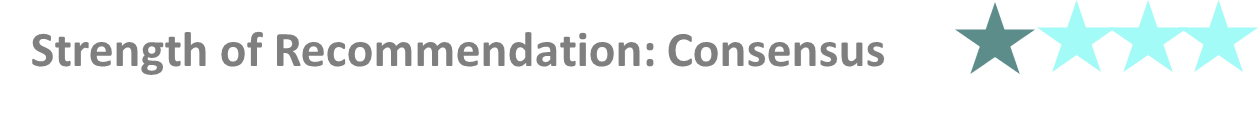 © 2019 American Academy of Orthopaedic Surgeons
[Speaker Notes: RATIONALE 
Out of 143 studies which met inclusion criteria for this recommendation, there were no high strength studies, and only ten were considered moderate strength. The remaining studies were considered low strength. Many of these studies evaluated multiple variables as it applied to either PJI directly, or to other perioperative complications, necessitating the use of various statistical methods to attempt to control for these variables. These methods were frequently constrained in doing so. Additionally, based on the available literature, whether a risk factor is “modifiable” or if optimization of a listed condition affects the risk of infection remained unclear. No specific threshold value could be endorsed for most listed conditions, but instead the simple binary presence or absence of the condition as defined by the individual study criteria affected the risk of PJI. Furthermore, many of the studies were based on national payor databases or registries, whose data is only as accurate as the data being input. As such, there is often no way to verify that an individual diagnosis or the definition of the diagnosis is accurate, though the sheer numbers in such databases may help correct for errors in diagnosis. Finally, definitions and clarity of location of infection introduced ambiguity between studies, some clearly indicating PJI, and others with variations of “deep infection,” “deep surgical site infection,” or “involves deep soft tissue,” among other delineations. 

Of the listed and reviewed conditions, obesity was the only risk factor for periprosthetic joint infection that met moderate strength criteria for increased risk of periprosthetic joint infection. The rest are based on single moderate strength and/or low strength studies with either conflicted or limited data, with each condition or risk factor individually discussed below. 

Potentially increased risk for PJI, but not enough data: 
 
Active infection – Even though only one low strength study (Song 2012) evaluated active infection at other anatomical sites – finding increased risk of deep incisional and/or organ space infection – it is intuitive that a patient with an active infection is more likely to become bacteremic, increasing the risk of PJI. 

Anticoagulation/active thromboprophylaxis status at the time of surgery – Three low strength studies met inclusion criteria, all by Bozic and associates. Of the three, one study (Bozic, 2012) identified a higher risk of PJI in those undergoing hip replacements with coagulopathy (hazard ratio 1.58) based on an administrative database. The other two, including one on knee replacement and the other in 2014 (Bozic, 2014) on hip replacement, identified no increased risk of PJI. However, all three studies were performed using the same database, with limited ability to control for confounding variables, and the accuracy of diagnosis (for or against) in question by the nature of the database.  

HIV (diagnosis only) – Five low strength studies assessed the effect of HIV status on risk of PJI. Only one study, by Kildow et al (Kildow, 2017), identified a higher risk of PJI in HIV patients undergoing knee replacement at 2 years (odds ratio 2.51). However, as was true of other included studies, no stratification of the HIV patients in terms of CD4 count or detectable viral load was conducted. Lin and associates (Lin 2013) identified higher risk of need for irrigation and debridement in hip patients with HIV, but no such increased risk for knees, and no increased risk of PJI or wound healing complications in hip or knee patients. Issa and associates (Issa, 2017) did indicate that “all patients with HIV underwent thorough preoperative optimization with their primary care physician and infectious disease specialist,” and noted no difference in risk of PJI for HIV-infected TKA patients. In a study evaluating long-term results of primary TKA in patients with hemophilia, Silva and associates (Silva, 2005) recorded the HIV status and CD4 count in 53 of the 90-patient cohort, identifying no effect on PJI, but given expected incidence and total number of patients in this study, it was likely underpowered. 

Prior bariatric surgery - Only three low quality studies on those having undergone bariatric surgery for obesity were included. Of these, only one (Nickel BT, 2016) indicated higher risk of PJI in TKA, with significant concern for confounding variables. The other two identified no difference in risk. As such, no reliable evidence is available to support increased risk of PJI in patients with history of bariatric surgery undergoing THA or TKA. However, given significant nutritional shifts associated with bariatric procedures and known effects of malnutrition on tissue healing, caution is still advised. 

Institutionalization and autoimmune disease - There was one low strength study involving institutionalized patients that were habitual residents of a healthcare center, which did indicate a higher risk of PJI in such patients (Gallardo-Calero et al 2016). But with only one study, it did not meet inclusion criteria for recommendation. Likewise, an isolated low strength study (Jiang et al 2014) evaluated the effect of  autoimmune disease on PJI, including rheumatoid arthritis, lupus, or ankylosing spondylitis. They identified an increased risk of PJI in both hip and knee patients, with a hazard ratio of 1.55. We advise caution in these patients. 	

POSSIBLE RISKS AND HARMS OF IMPLEMENTATION 	
Candidacy for surgical intervention is at once, one of the most essential and complex decisions in surgical practice, ethically balancing the degree of pathology and risk of the operation, with the positive benefits to the patient and society at large, in a shared decision-making process between patient and surgeon. The positive effect of indicated lower extremity arthroplasty on quality of life and reduced morbidity is well established.  However, its cost to the health care system has been the subject of increased scrutiny. Surgeons are under increasing pressure from payors, health care systems, and peers alike to provide highest value care, balancing the overall cost of care with excellence in patient outcomes. As such, delay or denial of surgical care based on any one or multiple factors in order to avoid one of the most devastating complications of one of the best value surgeries ever practiced should not be taken lightly. Given that all risk factors listed – with the exception of obesity – are supported with only low strength or conflicting evidence, the decision to proceed is individual, and based on myriad other factors, including but not limited to the ability of the system in which the surgeon practices to handle varying degrees of complexity, volume and experience of the surgeon and system, and other confounding factors not herein assessed. Additionally, at this time it is unclear based on the literature if modification of any risk factor, including obesity, actually reduces the risk of PJI. Payors and healthcare systems alike should understand that though tactics to reduce cost may include delaying or avoiding operating on patients with these risk factors, such practice may deny surgery to a much larger proportion of patients who may otherwise significantly benefit and not endure PJI.

FUTURE RESEARCH 	
Despite the volume of literature addressing risk factors for periprosthetic joint infection, there is a paucity of moderate-quality studies, and complete absence of high-quality studies. Future research must attempt to better control for individual confounding variables prospectively, with better delineation of disease states. For example, though BMI may not be the best measure of obesity overall, its stratification in many studies has helped allow for better comparison between groups, improving the quality of data available. Simply identifying whether or not a disease process is present based off an individual entry of a diagnostic code from the patient’s potentially remote past medical history does not ensure best quality data. Unfortunately, the relatively low incidence of PJI requires large numbers for appropriate statistical power, making registries and large healthcare databases an optimal target for research. Better quality abstraction for such databases is therefore necessary to help de-confound. Additional assessments of markers of disease status and their associated thresholds may also help the clinician further and more accurately stratify risk. Finally, identification of risk associated with a condition or stage of comorbidity does not by itself afford the provider the ability to proselytize for change, as the effect of modification and optimization of the status of a listed condition is still unclear. Future research endeavors should specifically be designed to determine if risk factor modification truly results in a reduction in the risk for PJI after hip or knee arthroplasty surgery. Given frequently conflicting conclusions among studies, the individual system and even provider-specific management of comorbidities – which was typically not delineated – may account for such discrepancies. Prospective, appropriately controlled studies incorporating these considerations will better afford surgeon and patient the ability to predict and potentially minimize risk of periprosthetic joint infection.	

Bozic,K.J., Lau,E., Kurtz,S., Ong,K., Berry,D.J. Patient-related risk factors for postoperative mortality and periprosthetic joint infection in medicare patients undergoing TKA. Clin.Orthop.Relat.Res. 2012/1; 1: 130-137

Bozic,K.J., Lau,E., Kurtz,S., Ong,K., Rubash,H., Vail,T.P., Berry,D.J. Patient-related risk factors for periprosthetic joint infection and postoperative mortality following total hip arthroplasty in Medicare patients. J.Bone Joint Surg.Am. 2012/5/2; 9: 794-800

Bozic,K.J., Ward,D.T., Lau,E.C., Chan,V., Wetters,N.G., Naziri,Q., Odum,S., Fehring,T.K., Mont,M.A., Gioe,T.J., Della Valle,C.J. Risk factors for periprosthetic joint infection following primary total hip arthroplasty: a case control study. J.Arthroplasty 2014/1; 1: 154-156

Gallardo-Calero,I., Larrainzar-Coghen,T., Rodriguez-Pardo,D., Pigrau,C., Sanchez-Raya,J., Amat,C., Lung,M., Carrera,L., Corona,P.S. Increased infection risk after hip hemiarthroplasty in institutionalized patients with proximal femur fracture. 2016/4; 4: 872-876

Issa,K., Pierce,T.P., Harwin,S.F., Scillia,A.J., Festa,A., Mont,M.A. No Decrease in Knee Survivorship or Outcomes Scores for Patients With HIV Infection Who Undergo TKA. Clin.Orthop.Relat.Res. 2017/2; 2: 465-471

Jiang,S.L., Schairer,W.W., Bozic,K.J. Increased rates of periprosthetic joint infection in patients with cirrhosis undergoing total joint arthroplasty. Clin.Orthop.Relat.Res. 2014/8; 8: 2483-2491

Kildow,B.J., Politzer,C.S., DiLallo,M., Bolognesi,M.P., Seyler,T.M. Short and Long-Term Postoperative Complications Following Total Joint Arthroplasty in Patients With Human Immunodeficiency Virus, Hepatitis B, or Hepatitis C. J Arthroplasty 2017/11/13; 0: -

Lin, C.A., Kuo,A.C., Takemoto,S. Comorbidities and perioperative complications in HIV-positive patients undergoing primary total hip and knee arthroplasty. J.Bone Joint Surg.Am. 2013/6/5; 11: 1028-1036

Nickel,B.T., Klement,M.R., Penrose,C.T., Green,C.L., Seyler,T.M., Bolognesi,M.P. Lingering Risk: Bariatric Surgery Before Total Knee Arthroplasty. J.Arthroplasty 2016/9; 9: 207-211

Silva,M., Luck,J.V.,Jr. Long-term results of primary total knee replacement in patients with hemophilia. J.Bone Joint Surg.Am. 2005/1; 1: 85-91

Song,K.H., Kim,E.S., Kim,Y.K., Jin,H.Y., Jeong,S.Y., Kwak,Y.G., Cho,Y.K., Sung,J., Lee,Y.S., Oh,H.B., Kim,T.K., Koo,K.H., Kim,E.C., Kim,J.M., Choi,T.Y., Kim,H.Y., Choi,H.J., Kim,H.B. Differences in the risk factors for surgical site infection between total hip arthroplasty and total knee arthroplasty in the Korean Nosocomial Infections Surveillance System (KONIS). Infect.Control Hosp.Epidemiol. 2012/11; 11: 1086-1093]
RISK FACTORS FOR PJI
In the absence of reliable evidence, it is the opinion of this work group that the following conditions have an unclear effect on risk of PJI:
Age (conflicting evidence)
Dementia (imprecise effect estimates)
Poor dental status (inadequate evidence for a recommendation)
 Asymptomatic bacteriuria (conflicting evidence)
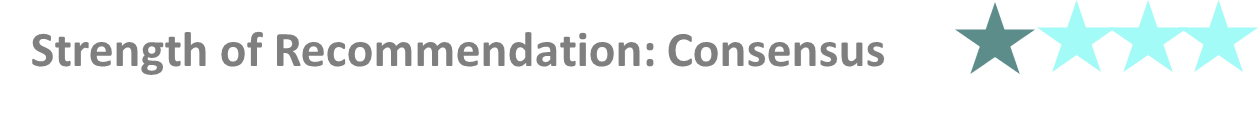 © 2019 American Academy of Orthopaedic Surgeons
[Speaker Notes: RATIONALE 
Out of 143 studies which met inclusion criteria for this recommendation, there were no high strength studies, and only ten were considered moderate strength. The remaining studies were considered low strength. Many of these studies evaluated multiple variables as it applied to either PJI directly, or to other perioperative complications, necessitating the use of various statistical methods to attempt to control for these variables. These methods were frequently constrained in doing so. Additionally, based on the available literature, whether a risk factor is “modifiable” or if optimization of a listed condition affects the risk of infection remained unclear. No specific threshold value could be endorsed for most listed conditions, but instead the simple binary presence or absence of the condition as defined by the individual study criteria affected the risk of PJI. Furthermore, many of the studies were based on national payor databases or registries, whose data is only as accurate as the data being input. As such, there is often no way to verify that an individual diagnosis or the definition of the diagnosis is accurate, though the sheer numbers in such databases may help correct for errors in diagnosis. Finally, definitions and clarity of location of infection introduced ambiguity between studies, some clearly indicating PJI, and others with variations of “deep infection,” “deep surgical site infection,” or “involves deep soft tissue,” among other delineations. 

Of the listed and reviewed conditions, obesity was the only risk factor for periprosthetic joint infection that met moderate strength criteria for increased risk of periprosthetic joint infection. The rest are based on single moderate strength and/or low strength studies with either conflicted or limited data, with each condition or risk factor individually discussed below. 

No increased risk for PJI, or conflicting data: 	
 
Recent UTI and/or asymptomatic bacteriuria – Four low strength studies evaluated the effect of the the presence of asymptomatic urinary tract infection (UTI) on the risk of PJI (Gou 2014, Honkanen 2017, Singh 2015, Sousa 2014). The Singh and Honkanen studies evaluated bacteriuria, and Gou used leucocyturia as measures of asymptomatic UTI. Only Souza et al found that the odds of PJI were significantly higher in those
with asymptomatic bacteriuria (OR 3.95(1.52-10.26)). The other three studies did not show a significant increase in PJI risk. Bozic and associates, in two large database studies (both in 2012, one hip and one knee) attempted to link urinary tract infection to PJI. However, given the nature of the database, “urinary tract infection” (e.g. symptomatic vs. asymptomatic) is not clearly defined, and multiple other variables may be inadequately controlled. The role of symptomatic versus asymptomatic bacteriuria or leucocyturia in the risk of PJI remains unclear. 	

Age, dementia and poor dental health - Three moderate strength studies assessed age as a risk factor for PJI, with none indicating increased risk of PJI or infection. The remaining thirty low strength studies demonstrated very mixed results, with some even suggesting a decreased risk of PJI, but most without a difference. There were four low quality studies evaluating the effect of dementia on risk of PJI, all of which found no difference
in risk of PJI. However, the confidence intervals were wide and imprecise in the dementia studies (possibly due to low event rates), and therefore the evidence strength was downgraded from limited to consensus. The one low strength study assessing diagnosis of poor dental health showed no difference in risk of PJI (Wu 2014). Despite the lack of evidence individually, the practitioner is encouraged to consider that these may be markers of other comorbidities, which could increase the overall risk of infection or other complication. 	

POSSIBLE RISKS AND HARMS OF IMPLEMENTATION 	
Candidacy for surgical intervention is at once, one of the most essential and complex decisions in surgical
practice, ethically balancing the degree of pathology and risk of the operation, with the positive benefits to the patient and society at large, in a shared decision-making process between patient and surgeon. The positive effect of indicated lower extremity arthroplasty on quality of life and reduced morbidity is well established.  However, its cost to the health care system has been the subject of increased scrutiny. Surgeons are under increasing pressure from payors, health care systems, and peers alike to provide highest value care, balancing the overall cost of care with excellence in patient outcomes. As such, delay or denial of surgical care based on any one or multiple factors in order to avoid one of the most devastating complications of one of the best value surgeries ever practiced should not be taken lightly. Given that all risk factors listed – with the exception of obesity – are supported with only low strength or conflicting evidence, the decision to proceed is individual, and based on myriad other factors, including but not limited to the ability of the system in which the surgeon practices to handle varying degrees of complexity, volume and experience of the surgeon and system, and other confounding factors not herein assessed. Additionally, at this time it is unclear based on the literature if modification of any risk factor, including obesity, actually reduces the risk of PJI. Payors and healthcare systems alike should understand that though tactics to reduce cost may include delaying or avoiding operating on patients with these risk factors, such practice may deny surgery to a much larger proportion of patients who may otherwise significantly benefit and not endure PJI.

FUTURE RESEARCH 	
Despite the volume of literature addressing risk factors for periprosthetic joint infection, there is a paucity of moderate-quality studies, and complete absence of high-quality studies. Future research must attempt to better control for individual confounding variables prospectively, with better delineation of disease states. For example, though BMI may not be the best measure of obesity overall, its stratification in many studies has helped allow for better comparison between groups, improving the quality of data available. Simply identifying whether or not a disease process is present based off an individual entry of a diagnostic code from the patient’s potentially remote past medical history does not ensure best quality data. Unfortunately, the relatively low incidence of PJI requires large numbers for appropriate statistical power, making registries and large healthcare databases an optimal target for research. Better quality abstraction for such databases is therefore necessary to help de-confound. Additional assessments of markers of disease status and their associated thresholds may also help the clinician further and more accurately stratify risk. Finally, identification of risk associated with a condition or stage of comorbidity does not by itself afford the provider the ability to proselytize for change, as the effect of modification and optimization of the status of a listed condition is still unclear. Future research endeavors should specifically be designed to determine if risk factor modification truly results in a reduction in the risk for PJI after hip or knee arthroplasty surgery. Given frequently conflicting conclusions among studies, the individual system and even provider-specific management of comorbidities – which was typically not delineated – may account for such discrepancies. Prospective, appropriately controlled studies incorporating these considerations will better afford surgeon and patient the ability to predict and potentially minimize risk of periprosthetic joint infection.	

Bozic,K.J., Lau,E., Kurtz,S., Ong,K., Berry,D.J. Patient-related risk factors for postoperative mortality and periprosthetic joint infection in medicare patients undergoing TKA. Clin.Orthop.Relat.Res. 2012/1; 1: 130-137

Bozic,K.J., Lau,E., Kurtz,S., Ong,K., Rubash,H., Vail,T.P., Berry,D.J. Patient-related risk factors for periprosthetic joint infection and postoperative mortality following total hip arthroplasty in Medicare patients. J.Bone Joint Surg.Am. 2012/5/2; 9: 794-800

Gou, W., Chen,J., Jia,Y., Wang,Y. Preoperative asymptomatic leucocyturia and early prosthetic joint infections in patients undergoing joint arthroplasty. J.Arthroplasty 2014/3; 3: 473-476

Honkanen,M., Jamsen,E., Karppelin,M., Huttunen,R., Huhtala,H., Eskelinen,A., Syrjanen,J. The impact of preoperative bacteriuria on the risk of periprosthetic joint infection after primary knee or hip replacement: a retrospective study with a 1-year follow up. Clin Microbiol.Infect. 2017/7/29; 0: -

Singh,H., Thomas,S., Agarwal,S., Arya,S.C., Srivastav,S., Agarwal,N. Total knee arthroplasty in women with asymptomatic urinary tract infection. J.Orthop.Surg.(Hong Kong) 2015/12; 3: 298-300

Sousa,R., Munoz-Mahamud,E., Quayle,J., Dias da,Costa L., Casals,C., Scott,P., Leite,P., Vilanova,P., Garcia,S., Ramos,M.H., Dias,J., Soriano,A., Guyot,A. Is asymptomatic bacteriuria a risk factor for prosthetic joint infection?. Clin.Infect.Dis. 2014/7/1; 1: 41-47

Wu,C., Qu,X., Liu,F., Li,H., Mao,Y., Zhu,Z. Risk factors for periprosthetic joint infection after total hip arthroplasty and total knee arthroplasty in Chinese patients. PLoS One 2014; 4: e95300-]
INJECTIONS PRIOR TO ARTHROPLASTY
Limited evidence suggests intra-articular injection performed prior to total joint arthroplasty may have a time-dependent association for increased risk of PJI.
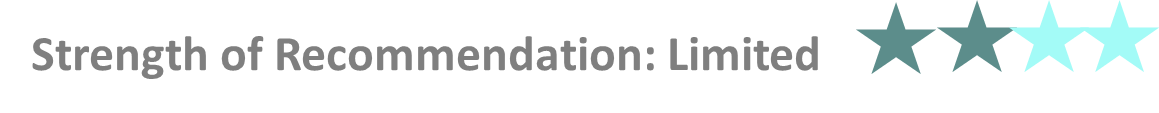 © 2019 American Academy of Orthopaedic Surgeons
[Speaker Notes: RATIONALE 	
One low strength study (Ravi et al. 2015) reported an association between intra-articular hip injection within 1 year prior to hip replacement and the development of periprosthetic hip infection). Another low strength study (Schairer et al. 2016) confirmed this association but only when the injection was within 3 months or less of the surgery. Kaspar et al (2005) also raise the concern for an increased risk for revision surgery due to infection in hips that had intra-articular steroid injections prior to replacement. A moderate strength study (Chambers et al. 2017) evaluated the effect of multiple steroid injections versus a single injection within the 12 months preceding hip replacement and found an increased risk for periprosthetic joint infection in the multiple injection cohort.  The cohorts in this study were dissimilar in that the multi-injection cohort on average had injections closer to the time of hip replacement than the single cohort. Other low strength studies have shown no risk for infection
when injections preceded hip arthroplasty (Meermans 2012, Sreekumar 2007, McIntosh 2006) 	

With respect to injections prior to knee arthroplasty, two low strength studies (Papavasiliou et al. 2006, Bedard et al. 2017) reported on an increased risk for deep infection if the patient had received an intra-articular steroid injection within 6 to 7 months (Bedard et al 2017) or within 12 months (Papavasiliou et al. 2006) prior to surgery. Other low strength studies have found no correlation between preoperative intra-articular injection and periprosthetic knee infection (Khanuja 2016, Amin 2016, Desai 2009). Looking at multiple preoperative injections in knee replacement patients, Kokubun et al (2017) conducted a low strength study that found no difference in infection risk between subjects with 4 or more injections versus those with 3 or less injections. 
	
The studies on this topic are subject to the bias associated with retrospective design, numerous variables related to type and timing of injections, small sample size, and inconsistent definition of infection making firm conclusions difficult. 

POSSIBLE HARMS OF IMPLEMENTATION 	
A possible harm to this recommendation is that patients could be inappropriately denied reconstruction of end stage joint disease if they had a prior intra-articular injection. It is important to note that the exact interval between an injection and surgery that may increase risk is not clear. Additionally, even though the risk was higher in injected patients in some studies, the overall event rate was still low. 	

FUTURE RESEARCH 	
With conflicting reports in the literature, a prospective and randomized study comparing injection versus no injection at a defined time interval and in a large patient cohort is needed. The ubiquitous nature of preoperative injections for symptomatic management of hip and knee arthritis deserves further investigation as to the possibility of an association with periprosthetic joint infection.	
	
Amin,N.H., Omiyi,D., Kuczynski,B., Cushner,F.D., Scuderi,G.R. The Risk of a Deep Infection Associated With Intraarticular Injections Before a Total Knee Arthroplasty. J.Arthroplasty 2016/1; 1: 240-244

Bedard, N., Pugely, A., Elkins, J., Duchman, K., Westermann, R., Liu, S., Gao, Y., Callaghan, J. The John N. Insall Award: Do Intraarticular Injections Increase the Risk of Infection After TKA?. Clin.Orthop.Relat.Res. 2017/1; 475: 45-52

Chambers,A.W., Lacy,K.W., Liow,M.H., Manalo,J.P., Freiberg,A.A., Kwon,Y.M. Multiple Hip Intra-Articular Steroid Injections Increase Risk of Periprosthetic Joint Infection Compared With Single Injections. J.Arthroplasty 2017/1/30; 0: -

Desai,A., Ramankutty,S., Board,T., Raut,V. Does intraarticular steroid infiltration increase the rate of infection in subsequent total knee replacements?. Knee 2009/8; 4: 262-264

Kaspar,S., de,V.de Beer Infection in hip arthroplasty after previous injection of steroid. J.Bone Joint Surg.Br. 2005/4; 4: 454-457

Khanuja,H.S., Banerjee,S., Sodhi,G.S., Mont,M.A. Do prior intra-articular corticosteroid injections or time of administration increase the risks of subsequent periprosthetic joint infections after total knee arthroplasty?. J.Long.Term Eff.Med.Implants 2016; 3: 191-197

Kokubun, B.A., Manista,G.C., Courtney,P.M., Kearns,S.M., Levine,B.R. Intra-Articular Knee Injections Before Total Knee Arthroplasty: Outcomes and Complication Rates. J.Arthroplasty 2017; 4:

McIntosh, A.L., Hanssen,A.D., Wenger,D.E., Osmon,D.R. Recent intraarticular steroid injection may increase infection rates in primary THA. Clin.Orthop.Relat.Res. 2006/10; 0: 50-54

Meermans, G., Corten,K., Simon,J.P. Is the infection rate in primary THA increased after steroid injection?. Clin.Orthop.Relat.Res. 2012/11; 11: 3213-3219

Papavasiliou,A.V., Isaac,D.L., Marimuthu,R., Skyrme,A., Armitage,A. Infection in knee replacements after previous injection of intra-articular steroid. J.Bone Joint Surg.Br. 2006/3; 3: 321-323

Ravi, B., Escott, B., Wasserstein, D., Croxford, R., Hollands, S., Paterson, J., Kreder, H., Hawker, G. Intraarticular hip injection and early revision surgery following total hip arthroplasty: a retrospective cohort study. Arthritis Rheumatol 2015/1; 1: 162-168

Schairer,W.W., Nwachukwu,B.U., Mayman,D.J., Lyman,S., Jerabek,S.A. Preoperative Hip Injections Increase the Rate of Periprosthetic Infection After Total Hip Arthroplasty. J.Arthroplasty 2016/9; 9: 166-169

Sreekumar,R., Venkiteswaran,R., Raut,V. Infection in primary hip arthroplasty after previous steroid infiltration. Int.Orthop. 2007/2; 1: 125-128]
BLOOD TESTS FOR PREOPERATIVE DIAGNOSIS
Strong evidence supports the use of the following to aid in the preoperative diagnosis of prosthetic joint infection (PJI):
Serum erythrocyte sedimentation rate (ESR)
Serum C-reactive protein (CRP)
Serum interleukin-6
Strength of Recommendation: Strong
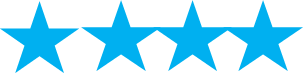 © 2019 American Academy of Orthopaedic Surgeons
[Speaker Notes: RATIONALE 
There were two high quality studies, eight moderate and one low quality study evaluating serum ESR (Della Valle 2007; Greidanus 2007; Alijanipour 2013; Bottner 2007; Buttaro 2010; Cipriano 2012; Elgeidi 2014; Kamme 1981; Savarino 2004; Schinsky 2008; Kwon 2016). 

There were two high quality studies, eleven moderate and one low quality article evaluating serum CRP (Della Valle 2007; Greidanus 2007; Alijanipour 2013; Bottner 2007; Buttaro 2010; Cipriano 2012; Elgeidi 2014; Fernandez-Sampedro 2017; Fink 2008; Fink 2013; Savarino 2004; Schinsky 2008; Yuan 2015; Kwon 2016). 

If both ESR and CRP were negative, the combined tests were strong at ruling out PJI (negative LR=0 to .06). If both tests were positive, the tests were also useful for ruling in PJI (positive LR range=4.34 to 13.5). 

There is concern that ESR and CRP may be elevated in the early postoperative period, which could affect the reliability of these tests. Three included studies evaluated these biomarkers for PJI in the early postoperative period. A moderate quality study by Fernandez-Sampedro (2017) found CRP (13.5mg/L) to be a weak test for diagnosing PJI in hip and knee patients within 3 months of surgery (positive LR=3.52; negative LR=0.24), with the test result producing a small (but sometimes important) change in probability PJI. Another moderate quality study (Alijanipour 2013) of hip and knee patients showed CRP (23.5mg/L) to be a strong rule in test (positive LR=14.5), and moderately good rule out test (negative LR=.14) within 4 weeks of surgery. The same study found that ESR (54.5 mm/hr) was a strong rule in test (positive LR=11.4), but a weak rule out test (Negative LR=.21) for early PJI. Finally, a low-quality study of hip patients by Yi (2014) found ESR (44 mm/hr) was a moderately good rule out test within six weeks of surgery but was poor for ruling in PJI (positive LR=1.96; negative LR=.15). The same study found CRP to be a strong rule in test (positive LR=66.76) and a moderate rule out test (negative LR=.12), although it should be noted that the positivity threshold of 93 mg/L was much higher than the other CRP studies in this recommendation. 

Another concern is that ESR and CRP tests could be elevated by other inflammatory conditions. Cipriano (2012) evaluated ESR (30mm/hr) and CRP (17 mg/L) in hip and knee patients with inflammatory arthritis. ESR was a weak rule in test (positive LR=2.34), indicating that a positive test produced a small, but sometimes important change in probability of PJI. However, a negative ESR test strongly decreased the probability of PJI (negative LR=.09). CRP also was a weak rule in test, but a strong rule out test (positive LR=3.32; negative LR=.07). Kwon (2016) evaluated ESR (22mm/hr) and CRP (31.3mg/L) in hip patients with dual taper modular implants who underwent revision for adverse local tissue reaction due to taper corrosion. ESR was a strong rule in test in these patients (positive LR=10.48) but was a weak rule out test (negative LR=.45). CRP was a weak rule in test (positive LR=3.93) and a poor rule out test (negative LR=.77). 

One moderate quality hip study (Buttaro 2010) and two moderate quality hip/knee studies (Bottner 2007; Elgeidi 2014) evaluated serum IL-6. IL-6 was a moderately strong rule-in test (positive LR range=7.03 to 9.67) and may be useful as a rule-out test (negative LR=0-.67).

In arthroplasty failure, it is important to distinguish PJI from non-infectious causes because the surgical and medical management varies. Blood is easy to collect, and a number of biomarkers can be tested. Some are useful for PJI diagnosis, whereas others are not. Of the listed biomarkers, only ESR and CRP are commonly performed and have strong evidence supporting their use. Serum interleukin-6 has been studied in a smaller number of studies and its use is supported, though it is not widely available, and what it adds to ESR and CRP, which are more commonly performed, has not been defined. Conversely, moderate evidence supports not using tumor necrosis factor-α or peripheral blood leukocyte count for PJI diagnosis, because they were poor at ruling out PJI (Bottner 2007; Elgeidi 2014; Savarino 2004; Spangehl 1999; Yuan 2015; Claassen 2016; Trampuz 2007).  

POSSIBLE HARMS OF IMPLEMENTATION 
Neither CRP nor ESR is perfectly accurate for PJI diagnosis. These biomarkers may be elevated as a result of inflammatory conditions not related to PJI; conversely, they are not always positive in cases of PJI. Therefore, they should not be used as the sole tests to diagnose PJI. None of the listed biomarkers defines the microbiology of PJI, which is important to inform appropriate management. 

FUTURE RESEARCH 
As noted in the subsequent recommendation, the goal of testing for PJI is to rule in or rule out this diagnosis. No test should be used alone. In most cases, a diagnosis can be achieved without using all of the testing listed, and testing should be deployed in an algorithmic fashion; defining such an algorithm is beyond the scope of this guideline. Novel blood-based biomarkers, including procalcitonin, are currently being explored. The relative value of biomarker testing (e.g., CRP, interleukin-6) on serum versus synovial fluid remains to be defined.

(100) Spangehl MJ, Masterson E, Masri BA, O'Connell JX, Duncan CP. The role of intraoperative gram stain in the diagnosis of infection during revision total hip arthroplasty. J Arthroplasty 1999;14(8):952-956.

(105) Trampuz A, Piper KE, Jacobson MJ et al. Sonication of removed hip and knee prostheses for diagnosis of infection. N Engl J Med 2007;357(7):654-663.

(21) Della Valle CJ, Sporer SM, Jacobs JJ, Berger RA, Rosenberg AG, Paprosky WG. Preoperative testing for sepsis before revision total knee arthroplasty. J Arthroplasty 2007;22(6 Suppl 2):90-93.

(31) Fink B, Makowiak C, Fuerst M, Berger I, Schafer P, Frommelt L. The value of synovial biopsy, joint aspiration and C-reactive protein in the diagnosis of late peri-prosthetic infection of total knee replacements. J Bone Joint Surg Br 2008;90(7):874-878.

(48) Kamme C, Lindberg L. Aerobic and anaerobic bacteria in deep infections after total hip arthroplasty: differential diagnosis between infectious and non-infectious loosening. Clin Orthop Relat Res 1981;(154):201-207.

(93) Savarino L, Baldini N, Tarabusi C, Pellacani A, Giunti A. Diagnosis of infection after total hip replacement. J Biomed Mater Res B Appl Biomater 2004;70(1):139-145.

(96) Schinsky MF, la Valle CJ, Sporer SM, Paprosky WG. Perioperative testing for joint infection in patients undergoing revision total hip arthroplasty. J Bone Joint Surg Am 2008;90(9):1869-1875.

Alijanipour,P., Bakhshi,H., Parvizi,J. Diagnosis of periprosthetic joint infection: the threshold for serological markers. Clin.Orthop Relat.Res. 2013/10; 10: 3186-3195

Bottner,F., Wegner,A., Winkelmann,W., Becker,K., Erren,M., Gotze,C. Interleukin-6, procalcitonin and TNF- alpha: markers of peri-prosthetic infection following total joint replacement. J.Bone Joint Surg.Br. 2007/1; 1: 94- 99

Buttaro,M.A., Tanoira,I., Comba,F., Piccaluga,F. Combining C-reactive protein and interleukin-6 may be useful to detect periprosthetic hip infection. Clin.Orthop Relat.Res. 2010/12; 12: 3263-3267

Buttaro,M.A., Tanoira,I., Comba,F., Piccaluga,F. Combining C-reactive protein and interleukin-6 may be useful to detect periprosthetic hip infection. Clin.Orthop.Relat.Res. 2010/12; 12: 3263-3267

Cipriano,C.A., Brown,N.M., Michael,A.M., Moric,M., Sporer,S.M., Della Valle,C.J. Serum and synovial fluid analysis for diagnosing chronic periprosthetic infection in patients with inflammatory arthritis. J.Bone Joint Surg.Am. 2012/4/4; 7: 594-600

Claassen,L., Ettinger,S., Pastor,M.F., Budde,S., Windhagen,H., Floerkemeier,T. The value of arthroscopic neosynovium biopsies to diagnose periprosthetic knee joint low-grade infection. Arch.Orthop.Trauma Surg. 2016/12; 12: 1753-1759

Elgeidi,A., Elganainy,A.E., Abou,Elkhier N., Rakha,S. Interleukin-6 and other inflammatory markers in diagnosis of periprosthetic joint infection. Int.Orthop 2014/12; 12: 2591-2595

Fernandez-Sampedro,M., Farinas-Alvarez,C., Garces-Zarzalejo,C., Alonso-Aguirre,M.A., Salas-Venero,C., Martinez-Martinez,L., Farinas,M.C. Accuracy of different diagnostic tests for early, delayed and late prosthetic joint infection. BMC Infect.Dis 2017/8/25; 1: 592-

Fink,B., Gebhard,A., Fuerst,M., Berger,I., Schafer,P. High diagnostic value of synovial biopsy in periprosthetic joint infection of the hip. Clin.Orthop Relat.Res. 2013/3; 3: 956-964

Greidanus,N.V., Masri,B.A., Garbuz,D.S., Wilson,S.D., McAlinden,M.G., Xu,M., Duncan,C.P. Use of erythrocyte sedimentation rate and C-reactive protein level to diagnose infection before revision total knee arthroplasty. A prospective evaluation. J.Bone Joint Surg.Am. 2007/7; 7: 1409-1416

Kwon, Y.M., Antoci,V.,Jr., Leone,W.A., Tsai,T.Y., Dimitriou,D., Liow,M.H. Utility of Serum Inflammatory and Synovial Fluid Counts in the Diagnosis of Infection in Taper Corrosion of Dual Taper Modular Stems. J.Arthroplasty 2016/9; 9: 1997-2003

Kwon, Y.M., Antoci,V.,Jr., Leone,W.A., Tsai,T.Y., Dimitriou,D., Liow,M.H. Utility of Serum Inflammatory and Synovial Fluid Counts in the Diagnosis of Infection in Taper Corrosion of Dual Taper Modular Stems. J.Arthroplasty 2016/9; 9: 1997-2003

Yi, P., Cross, M., Moric, M., Sporer, S., Berger, R., Della Valle, C. The 2013 Frank Stinchfield Award: Diagnosis of infection in the early postoperative period after total hip arthroplasty. Clin.Orthop Relat.Res. 2014/2; 2: 424-429

Yuan,K., Li,W.D., Qiang,Y., Cui,Z.M. Comparison of procalcitonin and C-reactive protein for the diagnosis of periprosthetic joint infection before revision total hip arthroplasty. Surg.Infect.(Larchmt.) 2015/4; 2: 146-150]
BLOOD TESTS FOR PREOPERATIVE DIAGNOSIS
Moderate strength evidence does not support the clinical utility of the following to aid in the diagnosis of PJI:
Peripheral blood leukocyte count
Serum tumor necrosis factor-α
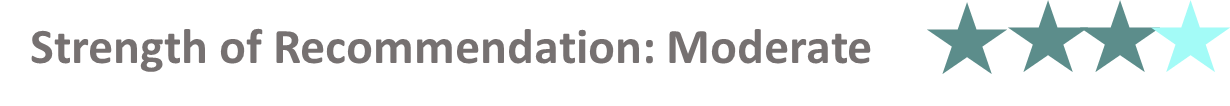 © 2019 American Academy of Orthopaedic Surgeons
[Speaker Notes: RATIONALE 
There were two high quality studies, eight moderate and one low quality study evaluating serum ESR (Della Valle 2007; Greidanus 2007; Alijanipour 2013; Bottner 2007; Buttaro 2010; Cipriano 2012; Elgeidi 2014; Kamme 1981; Savarino 2004; Schinsky 2008; Kwon 2016). 

There were two high quality studies, eleven moderate and one low quality article evaluating serum CRP (Della Valle 2007; Greidanus 2007; Alijanipour 2013; Bottner 2007; Buttaro 2010; Cipriano 2012; Elgeidi 2014; Fernandez-Sampedro 2017; Fink 2008; Fink 2013; Savarino 2004; Schinsky 2008; Yuan 2015; Kwon 2016). 

If both ESR and CRP were negative, the combined tests were strong at ruling out PJI (negative LR=0 to .06). If both tests were positive, the tests were also useful for ruling in PJI (positive LR range=4.34 to 13.5). 

There is concern that ESR and CRP may be elevated in the early postoperative period, which could affect the reliability of these tests. Three included studies evaluated these biomarkers for PJI in the early postoperative period. A moderate quality study by Fernandez-Sampedro (2017) found CRP (13.5mg/L) to be a weak test for diagnosing PJI in hip and knee patients within 3 months of surgery (positive LR=3.52; negative LR=0.24), with the test result producing a small (but sometimes important) change in probability PJI. Another moderate quality study (Alijanipour 2013) of hip and knee patients showed CRP (23.5mg/L) to be a strong rule in test (positive LR=14.5), and moderately good rule out test (negative LR=.14) within 4 weeks of surgery. The same study found that ESR (54.5 mm/hr) was a strong rule in test (positive LR=11.4), but a weak rule out test (Negative LR=.21) for early PJI. Finally, a low-quality study of hip patients by Yi (2014) found ESR (44 mm/hr) was a moderately good rule out test within six weeks of surgery but was poor for ruling in PJI (positive LR=1.96; negative LR=.15). The same study found CRP to be a strong rule in test (positive LR=66.76) and a moderate rule out test (negative LR=.12), although it should be noted that the positivity threshold of 93 mg/L was much higher than the other CRP studies in this recommendation. 

Another concern is that ESR and CRP tests could be elevated by other inflammatory conditions. Cipriano (2012) evaluated ESR (30mm/hr) and CRP (17 mg/L) in hip and knee patients with inflammatory arthritis. ESR was a weak rule in test (positive LR=2.34), indicating that a positive test produced a small, but sometimes important change in probability of PJI. However, a negative ESR test strongly decreased the probability of PJI (negative LR=.09). CRP also was a weak rule in test, but a strong rule out test (positive LR=3.32; negative LR=.07). Kwon (2016) evaluated ESR (22mm/hr) and CRP (31.3mg/L) in hip patients with dual taper modular implants who underwent revision for adverse local tissue reaction due to taper corrosion. ESR was a strong rule in test in these patients (positive LR=10.48) but was a weak rule out test (negative LR=.45). CRP was a weak rule in test (positive LR=3.93) and a poor rule out test (negative LR=.77). 

One moderate quality hip study (Buttaro 2010) and two moderate quality hip/knee studies (Bottner 2007; Elgeidi 2014) evaluated serum IL-6. IL-6 was a moderately strong rule-in test (positive LR range=7.03 to 9.67) and may be useful as a rule-out test (negative LR=0-.67).

In arthroplasty failure, it is important to distinguish PJI from non-infectious causes because the surgical and medical management varies. Blood is easy to collect, and a number of biomarkers can be tested. Some are useful for PJI diagnosis, whereas others are not. Of the listed biomarkers, only ESR and CRP are commonly performed and have strong evidence supporting their use. Serum interleukin-6 has been studied in a smaller number of studies and its use is supported, though it is not widely available, and what it adds to ESR and CRP, which are more commonly performed, has not been defined. Conversely, moderate evidence supports not using tumor necrosis factor-α or peripheral blood leukocyte count for PJI diagnosis, because they were poor at ruling out PJI (Bottner 2007; Elgeidi 2014; Savarino 2004; Spangehl 1999; Yuan 2015; Claassen 2016; Trampuz 2007).  

POSSIBLE HARMS OF IMPLEMENTATION 
Neither CRP nor ESR is perfectly accurate for PJI diagnosis. These biomarkers may be elevated as a result of inflammatory conditions not related to PJI; conversely, they are not always positive in cases of PJI. Therefore, they should not be used as the sole tests to diagnose PJI. None of the listed biomarkers defines the microbiology of PJI, which is important to inform appropriate management. 

FUTURE RESEARCH 
As noted in the subsequent recommendation, the goal of testing for PJI is to rule in or rule out this diagnosis. No test should be used alone. In most cases, a diagnosis can be achieved without using all of the testing listed, and testing should be deployed in an algorithmic fashion; defining such an algorithm is beyond the scope of this guideline. Novel blood-based biomarkers, including procalcitonin, are currently being explored. The relative value of biomarker testing (e.g., CRP, interleukin-6) on serum versus synovial fluid remains to be defined.

(100) Spangehl MJ, Masterson E, Masri BA, O'Connell JX, Duncan CP. The role of intraoperative gram stain in the diagnosis of infection during revision total hip arthroplasty. J Arthroplasty 1999;14(8):952-956.

(105) Trampuz A, Piper KE, Jacobson MJ et al. Sonication of removed hip and knee prostheses for diagnosis of infection. N Engl J Med 2007;357(7):654-663.

(11) Bottner F, Wegner A, Winkelmann W, Becker K, Erren M, Gotze C. Interleukin-6, procalcitonin and TNF-alpha: markers of peri-prosthetic infection following total joint replacement. J Bone Joint Surg Br 2007;89(1):94-99.

(21) Della Valle CJ, Sporer SM, Jacobs JJ, Berger RA, Rosenberg AG, Paprosky WG. Preoperative testing for sepsis before revision total knee arthroplasty. J Arthroplasty 2007;22(6 Suppl 2):90-93.

(31) Fink B, Makowiak C, Fuerst M, Berger I, Schafer P, Frommelt L. The value of synovial biopsy, joint aspiration and C-reactive protein in the diagnosis of late peri-prosthetic infection of total knee replacements. J Bone Joint Surg Br 2008;90(7):874-878.

(37) Greidanus NV, Masri BA, Garbuz DS et al. Use of erythrocyte sedimentation rate and C-reactive protein level to diagnose infection before revision total knee arthroplasty. A prospective evaluation. J Bone Joint Surg Am 2007;89(7):1409-1416.

(48) Kamme C, Lindberg L. Aerobic and anaerobic bacteria in deep infections after total hip arthroplasty: differential diagnosis between infectious and non-infectious loosening. Clin Orthop Relat Res 1981;(154):201-207.

Alijanipour,P., Bakhshi,H., Parvizi,J. Diagnosis of periprosthetic joint infection: the threshold for serological markers. Clin.Orthop Relat.Res. 2013/10; 10: 3186-3195
Buttaro,M.A., Tanoira,I., Comba,F., Piccaluga,F. Combining C-reactive protein and interleukin-6 may be useful to detect periprosthetic hip infection. Clin.Orthop.Relat.Res. 2010/12; 12: 3263-3267

Cipriano,C.A., Brown,N.M., Michael,A.M., Moric,M., Sporer,S.M., Della Valle,C.J. Serum and synovial fluid analysis for diagnosing chronic periprosthetic infection in patients with inflammatory arthritis. J.Bone Joint Surg.Am. 2012/4/4; 7: 594-600

Cipriano,C.A., Brown,N.M., Michael,A.M., Moric,M., Sporer,S.M., Della Valle,C.J. Serum and synovial fluid analysis for diagnosing chronic periprosthetic infection in patients with inflammatory arthritis. J.Bone Joint Surg.Am. 2012/4/4; 7: 594-600

Claassen,L., Ettinger,S., Pastor,M.F., Budde,S., Windhagen,H., Floerkemeier,T. The value of arthroscopic neosynovium biopsies to diagnose periprosthetic knee joint low-grade infection. Arch.Orthop.Trauma Surg. 2016/12; 12: 1753-1759

Elgeidi,A., Elganainy,A.E., Abou,Elkhier N., Rakha,S. Interleukin-6 and other inflammatory markers in diagnosis of periprosthetic joint infection. Int.Orthop 2014/12; 12: 2591-2595

Fernandez-Sampedro,M., Farinas-Alvarez,C., Garces-Zarzalejo,C., Alonso-Aguirre,M.A., Salas-Venero,C., Martinez-Martinez,L., Farinas,M.C. Accuracy of different diagnostic tests for early, delayed and late prosthetic joint infection. BMC Infect.Dis 2017/8/25; 1: 592-

Fink,B., Gebhard,A., Fuerst,M., Berger,I., Schafer,P. High diagnostic value of synovial biopsy in periprosthetic joint infection of the hip. Clin.Orthop Relat.Res. 2013/3; 3: 956-964

Kwon, Y.M., Antoci,V.,Jr., Leone,W.A., Tsai,T.Y., Dimitriou,D., Liow,M.H. Utility of Serum Inflammatory and Synovial Fluid Counts in the Diagnosis of Infection in Taper Corrosion of Dual Taper Modular Stems. J.Arthroplasty 2016/9; 9: 1997-2003

Savarino,L., Baldini,N., Tarabusi,C., Pellacani,A., Giunti,A. Diagnosis of infection after total hip replacement. J.Biomed Mater.Res.B Appl.Biomater. 2004/7/15; 1: 139-145

Schinsky,M.F., Della Valle,C.J., Sporer,S.M., Paprosky,W.G. Perioperative testing for joint infection in patients undergoing revision total hip arthroplasty. J.Bone Joint Surg.Am. 2008/9; 9: 1869-1875

Yuan,K., Li,W.D., Qiang,Y., Cui,Z.M. Comparison of procalcitonin and C-reactive protein for the diagnosis of periprosthetic joint infection before revision total hip arthroplasty. Surg.Infect.(Larchmt.) 2015/4; 2: 146-150

Yi, P., Cross, M., Moric, M., Sporer, S., Berger, R., Della Valle, C. The 2013 Frank Stinchfield Award: Diagnosis of infection in the early postoperative period after total hip arthroplasty. Clin.Orthop Relat.Res. 2014/2; 2: 424-429]
DIAGNOSIS OF INFECTED JOINT REPLACEMENTS
SYNOVIAL FLUID TESTS
Moderate strength evidence supports the use of the following to aid in the diagnosis of prosthetic joint infection (PJI):
Synovial fluid leukocyte count and neutrophil percentage
Synovial fluid aerobic and anaerobic bacterial cultures
Synovial fluid leukocyte esterase
Synovial fluid alpha-defensin (α-defensin)
Synovial fluid C-reactive protein (CRP)
Synovial fluid nucleic acid amplification testing [e.g., polymerase chain reaction (PCR)] for bacteria
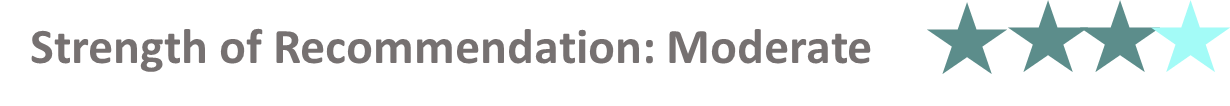 © 2019 American Academy of Orthopaedic Surgeons
[Speaker Notes: RATIONALE 	
Description of Evidence:
There was one high, five moderate and four low quality studies evaluating synovial fluid leukocyte count (Della Valle 2007; Cipriano 2012; Ghanem 2008; Trampuz 2004; Schinsky 2008; Spangehl 1999; Choi 2016; Higuera 2017; Chalmers 2015; Kwon 2016). Seven studies obtained synovial fluid preoperatively, and three intraoperatively. There was one high, five moderate and three low quality studies evaluating synovial fluid neutrophil percentage (Della Valle 2007; Cipriano 2012; Ghanem 2008; Schinsky 2008; Spangehl 1999; Trampuz 2004; Balato 2017; Higuera 2017; Kwon 2016). Seven studies used fluid obtained preoperatively, and two used intraoperatively-collected fluid. Most of the studies found both tests to be moderate to strong at ruling in and ruling out PJI. 
	
There were two high, seven moderate and one low quality studies evaluating the diagnostic accuracy of preoperative aspiration culture for bacteria (Della Valle 2007; Eisler 2001; Barrack 1993; Fink 2008; Fink 2013; Glithero 1993; Malhotra 2004; Mulcahy 1996; Williams 2004; Parvizi 2006). Every study evaluated preoperatively-collected synovial fluid, except the Parvizi 2006 study which used synovial fluid obtained operatively. A meta-analysis of the preoperative aspiration studies found it to be a good rule-in test [pooled positive LR=10.09 (6.74,15.09)]. Although slightly weaker as a rule-out, the test was still useful [negative LR=.29 (.22,.40)]. The intraoperatively-collected synovial fluid culture study found the test to be strong at ruling in, and moderately strong at ruling out PJI. 	

Three moderate quality studies evaluated the synovial fluid leukocyte esterase test (Koh 2017; Shafafy 2015; Parvizi 2011). Two studies used preoperatively-collected and one used intraoperatively-collected synovial fluid. The test was useful for ruling in (positive LR range=4.25 to 80) and ruling out PJI (negative LR range= 0 to .2). Three moderate and three low quality studies evaluated synovial fluid α-defensin testing (Kasparek 2016; Suda 2017; Bonanzinga 2017; Berger 2017; Deirmengian 2014; Bingham 2014). The strength of evidence is rated as moderate, although it is important to note that relevant conflicts of interest were present in five out of the six α-defensin studies. Three of the studies used synovial fluid obtained intraoperatively, and the other three used synovial fluid obtained preoperatively. The test was useful for ruling in (positive LR range=4.36 to 32.33) and ruling out PJI (.03 to .36). 
	
One moderate and two low quality studies evaluated synovial fluid CRP using synovial fluid obtained preoperatively (Tetreault 2014; Omar 2015; Vanderstappen 2013). The positivity thresholds in these studies ranged from 1.8 to 14.1 mg/L. One additional moderate quality study used intraoperatively-collected synovial fluid for CRP in combination with leukocyte count and neutrophil percentage analysis (Sousa 2017). Synovial
fluid CRP alone was a moderate to strong rule-in test and a moderate to strong rule-out test (positive LR range=5.86-15; negative LR range=0 to.19). When used in combination with synovial fluid leukocyte count or neutrophil percentage, it was very a strong rule-in test (positive LR range=39.88 to77.42), but a weaker rule-out test (negative LR=.23 to.4). 
	
One moderate knee (Melendez 2016) and one moderate hip/knee study (Morgenstern 2017) evaluated synovial fluid PCR using synovial fluid obtained preoperatively. Morgenstern evaluated multiplex PCR and Melendez used a genus and group specific rapid PCR assay panel designed to target Staphylococcus species, Enterococcus/Granulicatella/Abiotrophia species, Proteus species, Enterobacteriaceae, Bacteroides fragilis group, Pseudomonas aeruginosa, streptococci, Corynebacterium species, Propionibacterium/Cutibacterium/Actinomyces species, and anaerobic Gram-positive cocci. PCR was moderately strong as a rule-in test (positive LR range=5.55-6.82), and was of use for ruling out PJI (negative LR range=0.45-0.48). 

There were three high quality studies, six moderate and one low quality study evaluating histopathology (Della Valle 2007; Frances 2007; Ko 2005; Banit 2002; Boettner 2016; Fehring 1994; Kasparek 2016; Lonner 1996; Nunez 2007; Suda 2017). The studies used various thresholds, but most had positive likelihood ratios in the moderate to strong rule-in test range. There were enough studies to meta-analyze thresholds of at least 5 and 10 neutrophils/high powered field (HPF). Both meta-analyses revealed both thresholds were strong at ruling in PJI [(5 neutrophils/HPF LR+=13.82(7.29, 26.19); 10 neutrophils/HPF in 5 fields= 56.5(20.3,157.2)]. As rule-out tests, results were more inconsistent and were unable to be pooled, but indicated the test may be of some use for ruling out PJI (negative LR range=.05 to .91). 
	
There was 1 high, 5 moderate and 1 low quality study that evaluated periprosthetic tissue cultures (Aggarwal 2013; Atkins 1998; Schafer 2008; Spangehl 1999; Trampuz 2006; Trampuz 2007; Parvizi 2006). A meta-analysis was conducted using a threshold of 2 or more positive samples, which was revealed to be a very good rule-in test [positive LR=28.9(14.3, 58.6)] and was somewhat useful as a rule-out test [negative LR=0.34(0.27, 0.43)]. 

One high and three moderate quality studies evaluated sonication fluid cultures (Greenwood-Quaintance 2014; Janz 2013; Trampuz 2006; Trampuz 2007) using various cutpoints for positivity. The studies, in general, found the test to be moderate to strong at ruling in PJI (positive LR=4.25 to 172.25, and to be useful as a rule-out test (Negative LR=.11 to .32). A meta-analysis was conducted which revealed an area under the curve of .90 (.87-.92). 
	
One high and three low quality studies evaluated sonication fluid PCR (Greenwood-Quaintance,K.E., 2014; Cazanave 2013; Gomez 2012; Ryu,S.Y., 2014). The test was good at ruling in PJI (positive LR range=8.71-78.26) and was also useful for ruling it out (negative LR range=0.19-0.30). There was 1 moderate and one low quality study (Suda,A.J., 2017; Ryu,S.Y., 2014) evaluating periprosthetic tissue PCR. The test was weak at ruling in (positive LR range=2.92-4.84), but very poor at ruling out PJI (negative LR range=0.77-0.87). 
	
Clinical Considerations: 	
It is important to distinguish PJI from non-infectious causes of arthroplasty failure because of divergent surgical and medical management. In addition, in cases of PJI, the infecting microorganism(s) should ideally be defined to direct antimicrobial therapy; only cultures and microbe-directed molecular diagnostics are able to define the infecting microorganism(s). Preferably, a diagnosis should be established pre-operatively to allow for pre-surgical planning. If feasible, preoperative arthrocentesis is recommended, with fluid submitted for leukocyte count and differential, as well as aerobic and anaerobic cultures. There are varying methods for performance of synovial fluid cultures; culture in blood cultures bottles may be helpful, although there is no United States Food and Drug Administration (FDA) approved/cleared system for this approach. No evidence supports routine fungal and mycobacterial cultures of synovial fluid. 	

It should be noted that interpretive criteria for synovial fluid leukocyte counts and differential vary from those applied to native joint septic arthritis, that some studies suggest that different cutoffs be applied for hip versus knee arthroplasties, and that cutoffs may vary with the time post-arthroplasty. Definition of appropriate cutoffs for synovial leukocyte count and differential are beyond the scope of this guideline.

Synovial fluid leukocyte esterase strip tests may be applied to synovial fluid as a rapid diagnostic for PJI, but no assay is United States FDA approved/cleared for this indication and this testing may be redundant with leukocyte count and neutrophil percentage determination. Likewise, synovial fluid α-defensin and CRP may be used but are also not FDA approved/cleared at this time and may be redundant with leukocyte count and neutrophil percentage determination, and serum CRP, respectively. Several studies have examined microbial nucleic acid amplification tests (e.g., PCR) applied to synovial fluid; none of these tests are FDA-approved/cleared and this type of testing may be redundant with cultures and does not provide phenotypic 	susceptibility test results. In addition, not all nucleic acid amplification tests are equivalent. Some may target specific microorganisms (and not “all” PJI-causing organisms), whereas others may be more broad-range in nature, targeting, for example, a conserved bacterial gene (e.g., 16S ribosomal RNA gene). 	

If a preoperative diagnosis of PJI has been established and the microbiology defined, intraoperative testing for PJI may not be needed. Alternatively, if this is not the case, efforts should focus on determining whether or not the arthroplasty is infected and on defining the infecting microorganism(s). Histopathology is recommended, and when performed as frozen section histopathology, can provide a result during the operative procedure.  Multiple periprosthetic tissues should be submitted for aerobic and anaerobic bacterial culture. Definition of the ideal number of periprosthetic tissues to be submitted to bacterial cultures is beyond the scope of this guideline. If implant components are being resected, they may be submitted for sonication, with aerobic and anaerobic bacterial cultures performed on the resultant sonication (or sonicate) fluid. No evidence supports routine fungal and mycobacterial cultures of periprosthetic tissues or sonication fluid. Several studies have examined microbial nucleic acid amplification tests (e.g., PCR) applied to periprosthetic tissues as well as sonication fluid; none of these tests is FDA-approved/cleared and this type of testing may be redundant with cultures and may be best reserved for culture-negative cases. One possibility to achieve this is to collect and reserve a sample for future molecular testing, if needed. The same caveats vis-à-vis lack of equivalency between such tests as detailed for synovial fluid apply to nucleic acid amplification tests applied to periprosthetic tissues and sonication fluid.  Overall, sensitivity of nucleic acid amplification testing is better for sonication fluid than periprosthetic tissues.  While nucleic acid amplification tests performed on periprosthetic tissue may be useful in ruling in PJI, they are not useful for ruling out PJI, and therefore not routinely recommended on this specimen-type. Swab cultures are not recommended because swabs sample a small amount of material, and alternative specimens, as detailed
above, are easily collected, providing lower rates of false negative diagnoses. 

POSSIBLE HARMS OF IMPLEMENTATION 	
There is no perfect test for diagnosis of PJI. Lack of sensitivity of the above-listed tests can lead to missed diagnoses and conversely, lack of specificity (either a false-positive diagnosis of PJI or detection of a microorganism which is not causing PJI) can lead to inappropriate surgery and/or use of unneeded antibiotics, increased cost of care, selection for antibacterial resistance, toxicity and/or dysbiosis. Additionally, not all test options are available at each center which may have resource, access to care, and cost implications not fully delineated in these recommendations.

FUTURE RESEARCH 	
While multiple tests are listed, the goal, as stated above, should be to rule in or rule out PJI and if ruled in, define its microbiology. In most cases, this can be achieved without using all of the testing covered. Ideally, testing should be deployed in an algorithmic fashion; defining such an algorithm is beyond the scope of this guideline but is needed. The field of molecular microbiology diagnostics, including organism-specific, multiplex panels, 16S ribosomal RNA gene or other broad-range bacterial PCR followed by Sanger sequencing of amplification products, targeted metagenomic sequencing and shotgun metagenomic sequencing, is rapidly developing, which will likely impact future recommendations. Future research should address the most appropriate type of advanced diagnostic(s), which specimen-types are ideal or such testing, the ideal number of specimens to be tested, and when, in the course of testing and under which scenarios this type of testing is most appropriate (i.e., develop algorithms for appropriate test utilization).	
 	
(78) Parvizi J, Ghanem E, Menashe S, Barrack RL, Bauer TW. Periprosthetic infection: what are the diagnostic challenges? J Bone Joint Surg Am 2006;88 Suppl 4:138-147.

(94) Schafer P, Fink B, Sandow D, Margull A, Berger I, Frommelt L. Prolonged Bacterial Culture to Identify Late Periprosthetic Joint Infection: A Promising Strategy. Clin Infect Dis 2008.

(96) Schinsky MF, la Valle CJ, Sporer SM, Paprosky WG. Perioperative testing for joint infection in patients undergoing revision total hip arthroplasty. J Bone Joint Surg Am 2008;90(9):1869-1875.

Aggarwal,V.K., Higuera,C., Deirmengian,G., Parvizi,J., Austin,M.S. Swab cultures are not as effective as tissue cultures for diagnosis of periprosthetic joint infection. Clin.Orthop. 2013; 0: 3196-3203

Balato,G., Franceschini,V., Ascione,T., Lamberti,A., Balboni,F., Baldini,A. Diagnostic accuracy of synovial fluid, blood markers, and microbiological testing in chronic knee prosthetic infections. Arch Orthop Trauma Surg 2017/11/4; 0: -

Berger,P., Van,Cauter M., Driesen,R., Neyt,J., Cornu,O., Bellemans,J. Diagnosis of prosthetic joint infection with alpha-defensin using a lateral flow device: a multicentre study. Bone Joint J 2017/9; 9: 1176-1182

Boettner,F., Koehler,G., Wegner,A., Schmidt-Braekling,T., Gosheger,G., Goetze,C. The Rule of Histology in the Diagnosis of Periprosthetic Infection: Specific Granulocyte Counting Methods and New Immunohistologic Staining Techniques may Increase the Diagnostic Value. Open Orthop J. 2016; 0: 457-465

Bonanzinga,T., Zahar,A., Dutsch,M., Lausmann,C., Kendoff,D., Gehrke,T. How Reliable Is the Alpha-defensin Immunoassay Test for Diagnosing Periprosthetic Joint Infection? A Prospective Study. Clin.Orthop.Relat.Res. 2017/2; 2: 408-415

Cazanave,C., Greenwood-Quaintance,K.E., Hanssen,A.D., Karau,M.J., Schmidt,S.M., Gomez Urena,E.O., Mandrekar,J.N., Osmon,D.R., Lough,L.E., Pritt,B.S., Steckelberg,J.M., Patel,R. Rapid molecular microbiologic diagnosis of prosthetic joint infection. J.Clin.Microbiol. 2013/7; 7: 2280-2287

Chalmers,P.N., Walton,D., Sporer,S.M., Levine,B.R. Evaluation of the Role for Synovial Aspiration in the Diagnosis of Aseptic Loosening After Total Knee Arthroplasty. J.Bone Joint Surg.Am. 2015/10/7; 19: 1597-1603

Choi,H.R., Agrawal,K., Bedair,H. The diagnostic thresholds for synovial fluid analysis in late periprosthetic infection of the hip depend on the duration of symptoms. Bone Joint J. 2016/10; 10: 1355-1359

Cipriano,C.A., Brown,N.M., Michael,A.M., Moric,M., Sporer,S.M., Della Valle,C.J. Serum and synovial fluid analysis for diagnosing chronic periprosthetic infection in patients with inflammatory arthritis. J.Bone Joint Surg.Am. 2012/4/4; 7: 594-600

(68) Mulcahy DM, Fenelon GC, McInerney DP. Aspiration arthrography of the hip joint. Its uses and limitations in revision hip surgery. J Arthroplasty 1996;11(1):64-68.

(75) Nunez LV, Buttaro MA, Morandi A, Pusso R, Piccaluga F. Frozen sections of samples taken intraoperatively for diagnosis of infection in revision hip surgery. Acta Orthop 2007;78(2):226-230.

(100) Spangehl MJ, Masterson E, Masri BA, O'Connell JX, Duncan CP. The role of intraoperative gram stain in the diagnosis of infection during revision total hip arthroplasty. J Arthroplasty 1999;14(8):952-956.

(104) Trampuz A, Piper KE, Hanssen AD et al. Sonication of explanted prosthetic components in bags for diagnosis of prosthetic joint infection is associated with risk of contamination. J Clin Microbiol 2006;44(2):628-631.

(105) Trampuz A, Piper KE, Jacobson MJ et al. Sonication of removed hip and knee prostheses for diagnosis of infection. N Engl J Med 2007;357(7):654-663.

(111) Williams JL, Norman P, Stockley I. The value of hip aspiration versus tissue biopsy in diagnosing infection before exchange hip arthroplasty surgery. J Arthroplasty 2004;19(5):582-586.

(2) Atkins BL, Athanasou N, Deeks JJ et al. Prospective evaluation of criteria for microbiological diagnosis of prosthetic-joint infection at revision arthroplasty. The OSIRIS Collaborative Study Group. J Clin Microbiol 1998;36(10):2932-2939.

(21) Della Valle CJ, Sporer SM, Jacobs JJ, Berger RA, Rosenberg AG, Paprosky WG. Preoperative testing for sepsis before revision total knee arthroplasty. J Arthroplasty 2007;22(6 Suppl 2):90-93.

(27) Eisler T, Svensson O, Engstrom CF et al. Ultrasound for diagnosis of infection in revision total hip arthroplasty. J Arthroplasty 2001;16(8):1010-1017.

(3) Banit DM, Kaufer H, Hartford JM. Intraoperative frozen section analysis in revision total joint arthroplasty. Clin Orthop Relat Res 2002;(401):230-238.

(30) Fehring TK, McAlister JA, Jr. Frozen histologic section as a guide to sepsis in revision joint arthroplasty. Clin Orthop Relat Res 1994;(304):229-237.

(31) Fink B, Makowiak C, Fuerst M, Berger I, Schafer P, Frommelt L. The value of synovial biopsy, joint aspiration and C-reactive protein in the diagnosis of late peri-prosthetic infection of total knee replacements. J Bone Joint Surg Br 2008;90(7):874-878.

(32) Frances BA, Martinez FM, Cebrian Parra JL, Graneda DS, Crespo RG, Lopez-Duran SL. Diagnosis of infection in hip and knee revision surgery: intraoperative frozen section analysis. Int Orthop 2007;31(1):33-37.

(33) Ghanem E, Parvizi J, Burnett RS et al. Cell count and differential of aspirated fluid in the diagnosis of infection at the site of total knee arthroplasty. J Bone Joint Surg Am 2008;90(8):1637-1643.

(35) Glithero PR, Grigoris P, Harding LK, Hesslewood SR, McMinn DJ. White cell scans and infected joint replacements. Failure to detect chronic infection. J Bone Joint Surg Br 1993;75(3):371-374.

(4) Barrack RL, Harris WH. The value of aspiration of the hip joint before revision total hip arthroplasty. J Bone Joint Surg Am 1993;75(1):66-76.

(59) Lonner JH, Desai P, Dicesare PE, Steiner G, Zuckerman JD. The reliability of analysis of intraoperative frozen sections for identifying active infection during revision hip or knee arthroplasty. J Bone Joint Surg Am 1996;78(10):1553-1558.

(65) Malhotra R, Morgan DA. Role of core biopsy in diagnosing infection before revision hip arthroplasty. J Arthroplasty 2004;19(1):78-87.

Deirmengian,C., Kardos,K., Kilmartin,P., Cameron,A., Schiller,K., Parvizi,J. Combined measurement of synovial fluid alpha-Defensin and C-reactive protein levels: highly accurate for diagnosing periprosthetic joint infection. J.Bone Joint Surg.Am. 2014/9/3; 17: 1439-1445

Fink,B., Gebhard,A., Fuerst,M., Berger,I., Schafer,P. High diagnostic value of synovial biopsy in periprosthetic joint infection of the hip. Clin.Orthop Relat.Res. 2013/3; 3: 956-964

Gomez, E., Cazanave,C., Cunningham,S.A., Greenwood-Quaintance,K.E., Steckelberg,J.M., Uhl,J.R., Hanssen,A.D., Karau,M.J., Schmidt,S.M., Osmon,D.R., Berbari,E.F., Mandrekar,J., Patel,R. Prosthetic joint infection diagnosis using broad-range PCR of biofilms dislodged from knee and hip arthroplasty surfaces using sonication. J.Clin.Microbiol. 2012/11; 11: 3501-3508

Greenwood-Quaintance, K.E., Uhl,J.R., Hanssen,A.D., Sampath,R., Mandrekar,J.N., Patel,R. Diagnosis of prosthetic joint infection by use of PCR-electrospray ionization mass spectrometry. J.Clin.Microbiol. 2014/2; 2: 642-649

Higuera,C.A., Zmistowski,B., Malcom,T., Barsoum,W.K., Sporer,S.M., Mommsen,P., Kendoff,D., Della Valle,C.J., Parvizi,J. Synovial Fluid Cell Count for Diagnosis of Chronic Periprosthetic Hip Infection. J Bone Joint Surg Am 2017/5/3; 9: 753-759

Janz,V., Wassilew,G.I., Hasart,O., Matziolis,G., Tohtz,S., Perka,C. Evaluation of sonicate fluid cultures in comparison to histological analysis of the periprosthetic membrane for the detection of periprosthetic joint infection. Int.Orthop. 2013/5; 5: 931-936

Kasparek,M.F., Kasparek,M., Boettner,F., Faschingbauer,M., Hahne,J., Dominkus,M. Intraoperative Diagnosis of Periprosthetic Joint Infection Using a Novel Alpha-Defensin Lateral Flow Assay. J.Arthroplasty 2016/12; 12: 2871-2874

Koh, I.J., Han,S.B., In,Y., Oh,K.J., Lee,D.H., Kim,T.K. The Leukocyte Esterase Strip Test has Practical Value for Diagnosing Periprosthetic Joint Infection After Total Knee Arthroplasty: A Multicenter Study. J Arthroplasty 2017/11; 11: 3519-3523

Kwon, Y.M., Antoci,V.,Jr., Leone,W.A., Tsai,T.Y., Dimitriou,D., Liow,M.H. Utility of Serum Inflammatory and Synovial Fluid Counts in the Diagnosis of Infection in Taper Corrosion of Dual Taper Modular Stems. J.Arthroplasty 2016/9; 9: 1997-2003

Melendez, D. P., Greenwood-Quaintance,K.E., Berbari,E.F., Osmon,D.R., Mandrekar,J.N., Hanssen,A.D., Patel,R. Evaluation of a Genus- and Group-Specific Rapid PCR Assay Panel on Synovial Fluid for Diagnosis of Prosthetic Knee Infection. J.Clin.Microbiol. 2016/1; 1: 120-126

Morgenstern,C., Cabric,S., Perka,C., Trampuz,A., Renz,N. Synovial fluid multiplex PCR is superior to culture for detection of low-virulent pathogens causing periprosthetic joint infection. Diagn.Microbiol.Infect.Dis 2017/11/2;

Omar,M., Ettinger,M., Reichling,M., Petri,M., Guenther,D., Gehrke,T., Krettek,C., Mommsen,P. Synovial C- reactive protein as a marker for chronic periprosthetic infection in total hip arthroplasty. Bone Joint J. 2015/2; 2: 173-176

Ryu,S.Y., Greenwood-Quaintance,K.E., Hanssen,A.D., Mandrekar,J.N., Patel,R. Low sensitivity of periprosthetic tissue PCR for prosthetic knee infection diagnosis. Diagn.Microbiol.Infect.Dis. 2014/8; 4: 448-453

Shafafy,R., McClatchie,W., Chettiar,K., Gill,K., Hargrove,R., Sturridge,S., Guyot,A. Use of leucocyte esterase reagent strips in the diagnosis or exclusion of prosthetic joint infection. Bone Joint J. 2015/9; 9: 1232-1236

Sousa,R., Serrano,P., Gomes,Dias J., Oliveira,J.C., Oliveira,A. Improving the accuracy of synovial fluid analysis in the diagnosis of prosthetic joint infection with simple and inexpensive biomarkers: C-reactive protein and adenosine deaminase. Bone Joint J 2017/3; 3: 351-357

Spangehl,M.J., Masri,B.A., O'Connell,J.X., Duncan,C.P. Prospective analysis of preoperative and intraoperative investigations for the diagnosis of infection at the sites of two hundred and two revision total hip arthroplasties. J.Bone Joint Surg.Am. 1999/5; 5: 672-683

Suda,A.J., Tinelli,M., Beisemann,N.D., Weil,Y., Khoury,A., Bischel,O.E. Diagnosis of periprosthetic joint infection using alpha-defensin test or multiplex-PCR: ideal diagnostic test still not found. Int.Orthop 2017/2/4; 0:

Tetreault,M.W., Wetters,N.G., Moric,M., Gross,C.E., Della Valle,C.J. Is synovial C-reactive protein a useful marker for periprosthetic joint infection?. Clin.Orthop Relat.Res. 2014/12; 12: 3997-4003

Trampuz,A., Hanssen,A.D., Osmon,D.R., Mandrekar,J., Steckelberg,J.M., Patel,R. Synovial fluid leukocyte count and differential for the diagnosis of prosthetic knee infection. Am.J.Med. 2004/10/15; 8: 556-562

Vanderstappen,C., Verhoeven,N., Stuyck,J., Bellemans,J. Intra-articular versus serum C-reactive protein analysis in suspected periprosthetic knee joint infection. Acta Orthop Belg. 2013/6; 3: 326-330]
DIAGNOSIS OF INFECTED JOINT REPLACEMENTS
INTRAOPERATIVE TESTS
Strong evidence supports the use of histopathology to aid in the diagnosis of PJI.
Strength of Recommendation: Strong
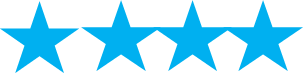 © 2019 American Academy of Orthopaedic Surgeons
[Speaker Notes: RATIONALE
 	
Description of Evidence:
There was one high, five moderate and four low quality studies evaluating synovial fluid leukocyte count (Della Valle 2007; Cipriano 2012; Ghanem 2008; Trampuz 2004; Schinsky 2008; Spangehl 1999; Choi 2016; Higuera 2017; Chalmers 2015; Kwon 2016). Seven studies obtained synovial fluid preoperatively, and three intraoperatively. There was one high, five moderate and three low quality studies evaluating synovial fluid neutrophil percentage (Della Valle 2007; Cipriano 2012; Ghanem 2008; Schinsky 2008; Spangehl 1999; Trampuz 2004; Balato 2017; Higuera 2017; Kwon 2016). Seven studies used fluid obtained preoperatively, and two used intraoperatively-collected fluid. Most of the studies found both tests to be moderate to strong at ruling in and ruling out PJI. 
	
There were two high, seven moderate and one low quality studies evaluating the diagnostic accuracy of preoperative aspiration culture for bacteria (Della Valle 2007; Eisler 2001; Barrack 1993; Fink 2008; Fink 2013; Glithero 1993; Malhotra 2004; Mulcahy 1996; Williams 2004; Parvizi 2006). Every study evaluated preoperatively-collected synovial fluid, except the Parvizi 2006 study which used synovial fluid obtained operatively. A meta-analysis of the preoperative aspiration studies found it to be a good rule-in test [pooled positive LR=10.09 (6.74,15.09)]. Although slightly weaker as a rule-out, the test was still useful [negative LR=.29 (.22,.40)]. The intraoperatively-collected synovial fluid culture study found the test to be strong at ruling in, and moderately strong at ruling out PJI. 	

Three moderate quality studies evaluated the synovial fluid leukocyte esterase test (Koh 2017; Shafafy 2015; Parvizi 2011). Two studies used preoperatively-collected and one used intraoperatively-collected synovial fluid. The test was useful for ruling in (positive LR range=4.25 to 80) and ruling out PJI (negative LR range= 0 to .2). Three moderate and three low quality studies evaluated synovial fluid α-defensin testing (Kasparek 2016; Suda 2017; Bonanzinga 2017; Berger 2017; Deirmengian 2014; Bingham 2014). The strength of evidence is rated as moderate, although it is important to note that relevant conflicts of interest were present in five out of the six α-defensin studies. Three of the studies used synovial fluid obtained intraoperatively, and the other three used synovial fluid obtained preoperatively. The test was useful for ruling in (positive LR range=4.36 to 32.33) and ruling out PJI (.03 to .36). 
	
One moderate and two low quality studies evaluated synovial fluid CRP using synovial fluid obtained preoperatively (Tetreault 2014; Omar 2015; Vanderstappen 2013). The positivity thresholds in these studies ranged from 1.8 to 14.1 mg/L. One additional moderate quality study used intraoperatively-collected synovial fluid for CRP in combination with leukocyte count and neutrophil percentage analysis (Sousa 2017). Synovial fluid CRP alone was a moderate to strong rule-in test and a moderate to strong rule-out test (positive LR range=5.86-15; negative LR range=0 to.19). When used in combination with synovial fluid leukocyte count or neutrophil percentage, it was very a strong rule-in test (positive LR range=39.88 to77.42), but a weaker rule-out test (negative LR=.23 to.4). 
	
One moderate knee (Melendez 2016) and one moderate hip/knee study (Morgenstern 2017) evaluated synovial fluid PCR using synovial fluid obtained preoperatively. Morgenstern evaluated multiplex PCR and Melendez used a genus and group specific rapid PCR assay panel designed to target Staphylococcus species, Enterococcus/Granulicatella/Abiotrophia species, Proteus species, Enterobacteriaceae, Bacteroides fragilis group, Pseudomonas aeruginosa, streptococci, Corynebacterium species, Propionibacterium/Cutibacterium/Actinomyces species, and anaerobic Gram-positive cocci. PCR was moderately strong as a rule-in test (positive LR range=5.55-6.82), and was of use for ruling out PJI (negative LR range=0.45-0.48). 

There were three high quality studies, six moderate and one low quality study evaluating histopathology (Della Valle 2007; Frances 2007; Ko 2005; Banit 2002; Boettner 2016; Fehring 1994; Kasparek 2016; Lonner 1996; Nunez 2007; Suda 2017). The studies used various thresholds, but most had positive likelihood ratios in the moderate to strong rule-in test range. There were enough studies to meta-analyze thresholds of at least 5 and 10 neutrophils/high powered field (HPF). Both meta-analyses revealed both thresholds were strong at ruling in PJI [(5 neutrophils/HPF LR+=13.82(7.29, 26.19); 10 neutrophils/HPF in 5 fields= 56.5(20.3,157.2)]. As rule-out tests, results were more inconsistent and were unable to be pooled, but indicated the test may be of some use for ruling out PJI (negative LR range=.05 to .91). 
	
There was 1 high, 5 moderate and 1 low quality study that evaluated periprosthetic tissue cultures (Aggarwal 2013; Atkins 1998; Schafer 2008; Spangehl 1999; Trampuz 2006; Trampuz 2007; Parvizi 2006). A meta-analysis was conducted using a threshold of 2 or more positive samples, which was revealed to be a very good rule-in test [positive LR=28.9(14.3, 58.6)] and was somewhat useful as a rule-out test [negative LR=0.34(0.27, 
0.43)]. 

One high and three moderate quality studies evaluated sonication fluid cultures (Greenwood-Quaintance 2014; Janz 2013; Trampuz 2006; Trampuz 2007) using various cutpoints for positivity. The studies, in general, found the test to be moderate to strong at ruling in PJI (positive LR=4.25 to 172.25, and to be useful as a rule-out test (Negative LR=.11 to .32). A meta-analysis was conducted which revealed an area under the curve of .90 (.87-.92). 
	
One high and three low quality studies evaluated sonication fluid PCR (Greenwood-Quaintance,K.E., 2014; Cazanave 2013; Gomez 2012; Ryu,S.Y., 2014). The test was good at ruling in PJI (positive LR range=8.71-78.26) and was also useful for ruling it out (negative LR range=0.19-0.30). There was 1 moderate and one low quality study (Suda,A.J., 2017; Ryu,S.Y., 2014) evaluating periprosthetic tissue PCR. The test was weak at ruling in (positive LR range=2.92-4.84), but very poor at ruling out PJI (negative LR range=0.77-0.87). 
	
Clinical Considerations: 	
It is important to distinguish PJI from non-infectious causes of arthroplasty failure because of divergent surgical and medical management. In addition, in cases of PJI, the infecting microorganism(s) should ideally be defined to direct antimicrobial therapy; only cultures and microbe-directed molecular diagnostics are able to define the infecting microorganism(s). Preferably, a diagnosis should be established pre-operatively to allow for pre-surgical planning. If feasible, preoperative arthrocentesis is recommended, with fluid submitted for leukocyte count and differential, as well as aerobic and anaerobic cultures. There are varying methods for performance of synovial fluid cultures; culture in blood cultures bottles may be helpful, although there is no United States Food and Drug Administration (FDA) approved/cleared system for this approach. No evidence supports routine fungal and mycobacterial cultures of synovial fluid. 	

It should be noted that interpretive criteria for synovial fluid leukocyte counts and differential vary from those applied to native joint septic arthritis, that some studies suggest that different cutoffs be applied for hip versus knee arthroplasties, and that cutoffs may vary with the time post-arthroplasty. Definition of appropriate cutoffs for synovial leukocyte count and differential are beyond the scope of this guideline.

Synovial fluid leukocyte esterase strip tests may be applied to synovial fluid as a rapid diagnostic for PJI, but no assay is United States FDA approved/cleared for this indication and this testing may be redundant with leukocyte count and neutrophil percentage determination. Likewise, synovial fluid α-defensin and CRP may be used but are also not FDA approved/cleared at this time and may be redundant with leukocyte count and neutrophil percentage determination, and serum CRP, respectively. Several studies have examined microbial nucleic acid amplification tests (e.g., PCR) applied to synovial fluid; none of these tests are FDA-approved/cleared and this type of testing may be redundant with cultures and does not provide phenotypic 	susceptibility test results. In addition, not all nucleic acid amplification tests are equivalent. Some may target specific microorganisms (and not “all” PJI-causing organisms), whereas others may be more broad-range in nature, targeting, for example, a conserved bacterial gene (e.g., 16S ribosomal RNA gene). 	

If a preoperative diagnosis of PJI has been established and the microbiology defined, intraoperative testing for PJI may not be needed. Alternatively, if this is not the case, efforts should focus on determining whether or not the arthroplasty is infected and on defining the infecting microorganism(s). Histopathology is recommended, and when performed as frozen section histopathology, can provide a result during the operative procedure.  Multiple periprosthetic tissues should be submitted for aerobic and anaerobic bacterial culture. Definition of the ideal number of periprosthetic tissues to be submitted to bacterial cultures is beyond the scope of this guideline. If implant components are being resected, they may be submitted for sonication, with aerobic and anaerobic bacterial cultures performed on the resultant sonication (or sonicate) fluid. No evidence supports routine fungal and mycobacterial cultures of periprosthetic tissues or sonication fluid. Several studies have examined microbial nucleic acid amplification tests (e.g., PCR) applied to periprosthetic tissues as well as sonication fluid; none of these tests is FDA-approved/cleared and this type of testing may be redundant with cultures and may be best reserved for culture-negative cases. One possibility to achieve this is to collect and reserve a sample for future molecular testing, if needed. The same caveats vis-à-vis lack of equivalency between such tests as detailed for synovial fluid apply to nucleic acid amplification tests applied to periprosthetic tissues and sonication fluid.  Overall, sensitivity of nucleic acid amplification testing is better for sonication fluid than periprosthetic tissues.  While nucleic acid amplification tests performed on periprosthetic tissue may be useful in ruling in PJI, they are  not useful for ruling out PJI, and therefore not routinely recommended on this specimen-type. Swab cultures are not recommended because swabs sample a small amount of material, and alternative specimens, as detailed
above, are easily collected, providing lower rates of false negative diagnoses. 


POSSIBLE HARMS OF IMPLEMENTATION 	
There is no perfect test for diagnosis of PJI. Lack of sensitivity of the above-listed tests can lead to missed diagnoses and conversely, lack of specificity (either a false-positive diagnosis of PJI or detection of a microorganism which is not causing PJI) can lead to inappropriate surgery and/or use of unneeded antibiotics, increased cost of care, selection for antibacterial resistance, toxicity and/or dysbiosis. Additionally, not all test options are available at each center which may have resource, access to care, and cost implications not fully delineated in these recommendations.

FUTURE RESEARCH 	
While multiple tests are listed, the goal, as stated above, should be to rule in or rule out PJI and if ruled in, define its microbiology. In most cases, this can be achieved without using all of the testing covered. Ideally, testing should be deployed in an algorithmic fashion; defining such an algorithm is beyond the scope of this guideline but is needed. The field of molecular microbiology diagnostics, including organism-specific, multiplex panels, 16S ribosomal RNA gene or other broad-range bacterial PCR followed by Sanger sequencing of amplification products, targeted metagenomic sequencing and shotgun metagenomic sequencing, is rapidly developing, which will likely impact future recommendations. Future research should address the most appropriate type of advanced diagnostic(s), which specimen-types are ideal or such testing, the ideal number of specimens to be tested, and when, in the course of testing and under which scenarios this type of testing is most appropriate (i.e., develop algorithms for appropriate test utilization).	
 	
(100) Spangehl MJ, Masterson E, Masri BA, O'Connell JX, Duncan CP. The role of intraoperative gram stain in the diagnosis of infection during revision total hip arthroplasty. J Arthroplasty 1999;14(8):952-956.

(111) Williams JL, Norman P, Stockley I. The value of hip aspiration versus tissue biopsy in diagnosing infection before exchange hip arthroplasty surgery. J Arthroplasty 2004;19(5):582-586.

(21) Della Valle CJ, Sporer SM, Jacobs JJ, Berger RA, Rosenberg AG, Paprosky WG. Preoperative testing for sepsis before revision total knee arthroplasty. J Arthroplasty 2007;22(6 Suppl 2):90-93.

(33) Ghanem E, Parvizi J, Burnett RS et al. Cell count and differential of aspirated fluid in the diagnosis of infection at the site of total knee arthroplasty. J Bone Joint Surg Am 2008;90(8):1637-1643.

(59) Lonner JH, Desai P, Dicesare PE, Steiner G, Zuckerman JD. The reliability of analysis of intraoperative frozen sections for identifying active infection during revision hip or knee arthroplasty. J Bone Joint Surg Am 1996;78(10):1553-1558.

(78) Parvizi J, Ghanem E, Menashe S, Barrack RL, Bauer TW. Periprosthetic infection: what are the diagnostic challenges? J Bone Joint Surg Am 2006;88 Suppl 4:138-147.

(94) Schafer P, Fink B, Sandow D, Margull A, Berger I, Frommelt L. Prolonged Bacterial Culture to Identify Late Periprosthetic Joint Infection: A Promising Strategy. Clin Infect Dis 2008.

(96) Schinsky MF, la Valle CJ, Sporer SM, Paprosky WG. Perioperative testing for joint infection in patients undergoing revision total hip arthroplasty. J Bone Joint Surg Am 2008;90(9):1869-1875.

Atkins,B.L., Athanasou,N., Deeks,J.J., Crook,D.W., Simpson,H., Peto,T.E., McLardy-Smith,P., Berendt,A.R. Prospective evaluation of criteria for microbiological diagnosis of prosthetic-joint infection at revision arthroplasty. The OSIRIS Collaborative Study Group. J.Clin.Microbiol. 1998/10; 10: 2932-2939

Balato,G., Franceschini,V., Ascione,T., Lamberti,A., Balboni,F., Baldini,A. Diagnostic accuracy of synovial fluid, blood markers, and microbiological testing in chronic knee prosthetic infections. Arch Orthop Trauma Surg 2017/11/4; 0: -

Banit,D.M., Kaufer,H., Hartford,J.M. Intraoperative frozen section analysis in revision total joint arthroplasty. Clin.Orthop Relat.Res. 2002/8; 401: 230-238

Barrack,R.L., Harris,W.H. The value of aspiration of the hip joint before revision total hip arthroplasty. J.Bone Joint Surg.Am. 1993/1; 1: 66-76

Berger,P., Van,Cauter M., Driesen,R., Neyt,J., Cornu,O., Bellemans,J. Diagnosis of prosthetic joint infection with alpha-defensin using a lateral flow device: a multicentre study. Bone Joint J 2017/9; 9: 1176-1182

Boettner,F., Koehler,G., Wegner,A., Schmidt-Braekling,T., Gosheger,G., Goetze,C. The Rule of Histology in the Diagnosis of Periprosthetic Infection: Specific Granulocyte Counting Methods and New Immunohistologic Staining Techniques may Increase the Diagnostic Value. Open Orthop J. 2016; 0: 457-465

Bonanzinga,T., Zahar,A., Dutsch,M., Lausmann,C., Kendoff,D., Gehrke,T. How Reliable Is the Alpha-defensin Immunoassay Test for Diagnosing Periprosthetic Joint Infection? A Prospective Study. Clin.Orthop.Relat.Res. 2017/2; 2: 408-415

Cazanave,C., Greenwood-Quaintance,K.E., Hanssen,A.D., Karau,M.J., Schmidt,S.M., Gomez Urena,E.O., Mandrekar,J.N., Osmon,D.R., Lough,L.E., Pritt,B.S., Steckelberg,J.M., Patel,R. Rapid molecular microbiologic diagnosis of prosthetic joint infection. J.Clin.Microbiol. 2013/7; 7: 2280-2287

Chalmers,P.N., Walton,D., Sporer,S.M., Levine,B.R. Evaluation of the Role for Synovial Aspiration in the Diagnosis of Aseptic Loosening After Total Knee Arthroplasty. J.Bone Joint Surg.Am. 2015/10/7; 19: 1597-1603

Choi,H.R., Agrawal,K., Bedair,H. The diagnostic thresholds for synovial fluid analysis in late periprosthetic infection of the hip depend on the duration of symptoms. Bone Joint J. 2016/10; 10: 1355-1359

Cipriano,C.A., Brown,N.M., Michael,A.M., Moric,M., Sporer,S.M., Della Valle,C.J. Serum and synovial fluid analysis for diagnosing chronic periprosthetic infection in patients with inflammatory arthritis. J.Bone Joint Surg.Am. 2012/4/4; 7: 594-600

Deirmengian,C., Kardos,K., Kilmartin,P., Cameron,A., Schiller,K., Parvizi,J. Combined measurement of synovial fluid alpha-Defensin and C-reactive protein levels: highly accurate for diagnosing periprosthetic joint infection. J.Bone Joint Surg.Am. 2014/9/3; 17: 1439-1445

Eisler,T., Svensson,O., Engstrom,C.F., Reinholt,F.P., Lundberg,C., Wejkner,B., Schmalholz,A., Elmstedt,E. Ultrasound for diagnosis of infection in revision total hip arthroplasty. J.Arthroplasty 2001/12; 8: 1010-1017

Fehring,T.K., McAlister,J.A.,Jr. Frozen histologic section as a guide to sepsis in revision joint arthroplasty. Clin Orthop Relat Res 1994/7; 304: 229-237

Fink,B., Gebhard,A., Fuerst,M., Berger,I., Schafer,P. High diagnostic value of synovial biopsy in periprosthetic joint infection of the hip. Clin.Orthop Relat.Res. 2013/3; 3: 956-964

Fink,B., Makowiak,C., Fuerst,M., Berger,I., Schafer,P., Frommelt,L. The value of synovial biopsy, joint aspiration and C-reactive protein in the diagnosis of late peri-prosthetic infection of total knee replacements. J.Bone Joint Surg.Br. 2008/7; 7: 874-878

Frances,Borrego A., Martinez,F.M., Cebrian Parra,J.L., Graneda,D.S., Crespo,R.G., Lopez-Duran,Stern L. Diagnosis of infection in hip and knee revision surgery: intraoperative frozen section analysis. Int.Orthop. 2007/2; 1: 33-37

Glithero, P.R., Grigoris,P., Harding,L.K., Hesslewood,S.R., McMinn,D.J. White cell scans and infected joint replacements. Failure to detect chronic infection. J.Bone Joint Surg.Br. 1993/5; 3: 371-374

Gomez, E., Cazanave,C., Cunningham,S.A., Greenwood-Quaintance,K.E., Steckelberg,J.M., Uhl,J.R., Hanssen,A.D., Karau,M.J., Schmidt,S.M., Osmon,D.R., Berbari,E.F., Mandrekar,J., Patel,R. Prosthetic joint infection diagnosis using broad-range PCR of biofilms dislodged from knee and hip arthroplasty surfaces using sonication. J.Clin.Microbiol. 2012/11; 11: 3501-3508

Greenwood-Quaintance, K.E., Uhl,J.R., Hanssen,A.D., Sampath,R., Mandrekar,J.N., Patel,R. Diagnosis of prosthetic joint infection by use of PCR-electrospray ionization mass spectrometry. J.Clin.Microbiol. 2014/2; 2: 642-649

Higuera,C.A., Zmistowski,B., Malcom,T., Barsoum,W.K., Sporer,S.M., Mommsen,P., Kendoff,D., Della Valle,C.J., Parvizi,J. Synovial Fluid Cell Count for Diagnosis of Chronic Periprosthetic Hip Infection. J Bone Joint Surg Am 2017/5/3; 9: 753-759

Janz,V., Wassilew,G.I., Hasart,O., Matziolis,G., Tohtz,S., Perka,C. Evaluation of sonicate fluid cultures in comparison to histological analysis of the periprosthetic membrane for the detection of periprosthetic joint infection. Int.Orthop. 2013/5; 5: 931-936

Kasparek,M.F., Kasparek,M., Boettner,F., Faschingbauer,M., Hahne,J., Dominkus,M. Intraoperative Diagnosis of Periprosthetic Joint Infection Using a Novel Alpha-Defensin Lateral Flow Assay. J.Arthroplasty 2016/12; 12: 2871-2874

Ko, P.S., Ip, D., Chow, K.P., Cheung, F., Lee, O.B., Lam, J.J. The role of intraoperative frozen section in decision making in revision hip and knee arthroplasties in a local community hospital. J. Arthroplasty. 2005/2; 2: 189-195

Koh, I.J., Han,S.B., In,Y., Oh,K.J., Lee,D.H., Kim,T.K. The Leukocyte Esterase Strip Test has Practical Value for Diagnosing Periprosthetic Joint Infection After Total Knee Arthroplasty: A Multicenter Study. J Arthroplasty 2017/11; 11: 3519-3523

Kwon, Y.M., Antoci,V.,Jr., Leone,W.A., Tsai,T.Y., Dimitriou,D., Liow,M.H. Utility of Serum Inflammatory and Synovial Fluid Counts in the Diagnosis of Infection in Taper Corrosion of Dual Taper Modular Stems. J.Arthroplasty 2016/9; 9: 1997-2003

Malhotra, R., Morgan,D.A. Role of core biopsy in diagnosing infection before revision hip arthroplasty. J.Arthroplasty 2004/1; 1: 78-87

Melendez, D. P., Greenwood-Quaintance,K.E., Berbari,E.F., Osmon,D.R., Mandrekar,J.N., Hanssen,A.D., Patel,R. Evaluation of a Genus- and Group-Specific Rapid PCR Assay Panel on Synovial Fluid for Diagnosis of Prosthetic Knee Infection. J.Clin.Microbiol. 2016/1; 1: 120-126

Morgenstern,C., Cabric,S., Perka,C., Trampuz,A., Renz,N. Synovial fluid multiplex PCR is superior to culture for detection of low-virulent pathogens causing periprosthetic joint infection. Diagn.Microbiol.Infect.Dis 2017/11/2;

Mulcahy,D.M., Fenelon,G.C., McInerney,D.P. Aspiration arthrography of the hip joint. Its uses and limitations in revision hip surgery. J.Arthroplasty 1996/1; 1: 64-68
Nunez,L.V., Buttaro,M.A., Morandi,A., Pusso,R., Piccaluga,F. Frozen sections of samples taken intraoperatively for diagnosis of infection in revision hip surgery. 2007/4; 2: 226-230

Omar,M., Ettinger,M., Reichling,M., Petri,M., Guenther,D., Gehrke,T., Krettek,C., Mommsen,P. Synovial C- reactive protein as a marker for chronic periprosthetic infection in total hip arthroplasty. Bone Joint J. 2015/2; 2: 173-176

Ryu,S.Y., Greenwood-Quaintance,K.E., Hanssen,A.D., Mandrekar,J.N., Patel,R. Low sensitivity of periprosthetic tissue PCR for prosthetic knee infection diagnosis. Diagn.Microbiol.Infect.Dis. 2014/8; 4: 448-453

Shafafy,R., McClatchie,W., Chettiar,K., Gill,K., Hargrove,R., Sturridge,S., Guyot,A. Use of leucocyte esterase reagent strips in the diagnosis or exclusion of prosthetic joint infection. Bone Joint J. 2015/9; 9: 1232-1236

Sousa,R., Munoz-Mahamud,E., Quayle,J., Dias da,Costa L., Casals,C., Scott,P., Leite,P., Vilanova,P., Garcia,S., Ramos,M.H., Dias,J., Soriano,A., Guyot,A. Is asymptomatic bacteriuria a risk factor for prosthetic joint infection?. Clin.Infect.Dis. 2014/7/1; 1: 41-47

Spangehl,M.J., Masri,B.A., O'Connell,J.X., Duncan,C.P. Prospective analysis of preoperative and intraoperative investigations for the diagnosis of infection at the sites of two hundred and two revision total hip arthroplasties. J.Bone Joint Surg.Am. 1999/5; 5: 672-683

Suda,A.J., Tinelli,M., Beisemann,N.D., Weil,Y., Khoury,A., Bischel,O.E. Diagnosis of periprosthetic joint infection using alpha-defensin test or multiplex-PCR: ideal diagnostic test still not found. Int.Orthop 2017/2/4; 0:

Tetreault,M.W., Wetters,N.G., Moric,M., Gross,C.E., Della Valle,C.J. Is synovial C-reactive protein a useful marker for periprosthetic joint infection?. Clin.Orthop Relat.Res. 2014/12; 12: 3997-4003

Trampuz,A., Hanssen,A.D., Osmon,D.R., Mandrekar,J., Steckelberg,J.M., Patel,R. Synovial fluid leukocyte count and differential for the diagnosis of prosthetic knee infection. Am.J.Med. 2004/10/15; 8: 556-562

Vanderstappen,C., Verhoeven,N., Stuyck,J., Bellemans,J. Intra-articular versus serum C-reactive protein analysis in suspected periprosthetic knee joint infection. Acta Orthop Belg. 2013/6; 3: 326-330]
DIAGNOSIS OF INFECTED JOINT REPLACEMENTS
INTRAOPERATIVE TESTS
Moderate strength evidence supports the use of the following to aid in the diagnosis of prosthetic joint infection (PJI):
Multiple aerobic and anaerobic bacterial periprosthetic tissue cultures
Implant sonication fluid aerobic and anaerobic bacterial cultures
Implant sonication fluid nucleic acid amplification testing (e.g., PCR) for bacteria
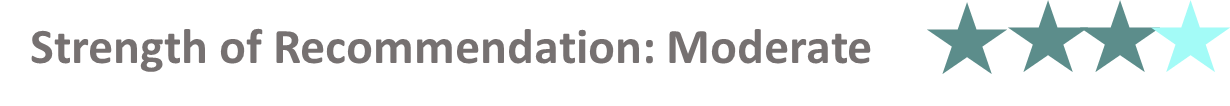 © 2019 American Academy of Orthopaedic Surgeons
[Speaker Notes: RATIONALE
 	
Description of Evidence:
There was one high, five moderate and four low quality studies evaluating synovial fluid leukocyte count (Della Valle 2007; Cipriano 2012; Ghanem 2008; Trampuz 2004; Schinsky 2008; Spangehl 1999; Choi 2016; Higuera 2017; Chalmers 2015; Kwon 2016). Seven studies obtained synovial fluid preoperatively, and three intraoperatively. There was one high, five moderate and three low quality studies evaluating synovial fluid neutrophil percentage (Della Valle 2007; Cipriano 2012; Ghanem 2008; Schinsky 2008; Spangehl 1999; Trampuz 2004; Balato 2017; Higuera 2017; Kwon 2016). Seven studies used fluid obtained preoperatively, and two used intraoperatively-collected fluid. Most of the studies found both tests to be moderate to strong at ruling in and ruling out PJI. 
	
There were two high, seven moderate and one low quality studies evaluating the diagnostic accuracy of preoperative aspiration culture for bacteria (Della Valle 2007; Eisler 2001; Barrack 1993; Fink 2008; Fink 2013; Glithero 1993; Malhotra 2004; Mulcahy 1996; Williams 2004; Parvizi 2006). Every study evaluated preoperatively-collected synovial fluid, except the Parvizi 2006 study which used synovial fluid obtained operatively. A meta-analysis of the preoperative aspiration studies found it to be a good rule-in test [pooled positive LR=10.09 (6.74,15.09)]. Although slightly weaker as a rule-out, the test was still useful [negative LR=.29 (.22,.40)]. The intraoperatively-collected synovial fluid culture study found the test to be strong at ruling in, and moderately strong at ruling out PJI. 	

Three moderate quality studies evaluated the synovial fluid leukocyte esterase test (Koh 2017; Shafafy 2015; Parvizi 2011). Two studies used preoperatively-collected and one used intraoperatively-collected synovial fluid. The test was useful for ruling in (positive LR range=4.25 to 80) and ruling out PJI (negative LR range= 0 to .2). Three moderate and three low quality studies evaluated synovial fluid α-defensin testing (Kasparek 2016; Suda 2017; Bonanzinga 2017; Berger 2017; Deirmengian 2014; Bingham 2014). The strength of evidence is rated as moderate, although it is important to note that relevant conflicts of interest were present in five out of the six α-defensin studies. Three of the studies used synovial fluid obtained intraoperatively, and the other three used synovial fluid obtained preoperatively. The test was useful for ruling in (positive LR range=4.36 to 32.33) and ruling out PJI (.03 to .36). 
	
One moderate and two low quality studies evaluated synovial fluid CRP using synovial fluid obtained preoperatively (Tetreault 2014; Omar 2015; Vanderstappen 2013). The positivity thresholds in these studies ranged from 1.8 to 14.1 mg/L. One additional moderate quality study used intraoperatively-collected synovial fluid for CRP in combination with leukocyte count and neutrophil percentage analysis (Sousa 2017). Synovial fluid CRP alone was a moderate to strong rule-in test and a moderate to strong rule-out test (positive LR range=5.86-15; negative LR range=0 to.19). When used in combination with synovial fluid leukocyte count or neutrophil percentage, it was very a strong rule-in test (positive LR range=39.88 to77.42), but a weaker rule-out test (negative LR=.23 to.4). 
	
One moderate knee (Melendez 2016) and one moderate hip/knee study (Morgenstern 2017) evaluated synovial fluid PCR using synovial fluid obtained preoperatively. Morgenstern evaluated multiplex PCR and Melendez used a genus and group specific rapid PCR assay panel designed to target Staphylococcus species, Enterococcus/Granulicatella/Abiotrophia species, Proteus species, Enterobacteriaceae, Bacteroides fragilis group, Pseudomonas aeruginosa, streptococci, Corynebacterium species, Propionibacterium/Cutibacterium/Actinomyces species, and anaerobic Gram-positive cocci. PCR was moderately strong as a rule-in test (positive LR range=5.55-6.82), and was of use for ruling out PJI (negative LR range=0.45-0.48). 

There were three high quality studies, six moderate and one low quality study evaluating histopathology (Della Valle 2007; Frances 2007; Ko 2005; Banit 2002; Boettner 2016; Fehring 1994; Kasparek 2016; Lonner 1996; Nunez 2007; Suda 2017). The studies used various thresholds, but most had positive likelihood ratios in the moderate to strong rule-in test range. There were enough studies to meta-analyze thresholds of at least 5 and 10 neutrophils/high powered field (HPF). Both meta-analyses revealed both thresholds were strong at ruling in PJI [(5 neutrophils/HPF LR+=13.82(7.29, 26.19); 10 neutrophils/HPF in 5 fields= 56.5(20.3,157.2)]. As rule-out tests, results were more inconsistent and were unable to be pooled, but indicated the test may be of some use for ruling out PJI (negative LR range=.05 to .91). 
	
There was 1 high, 5 moderate and 1 low quality study that evaluated periprosthetic tissue cultures (Aggarwal 2013; Atkins 1998; Schafer 2008; Spangehl 1999; Trampuz 2006; Trampuz 2007; Parvizi 2006). A meta-analysis was conducted using a threshold of 2 or more positive samples, which was revealed to be a very good rule-in test [positive LR=28.9(14.3, 58.6)] and was somewhat useful as a rule-out test [negative LR=0.34(0.27, 0.43)]. 

One high and three moderate quality studies evaluated sonication fluid cultures (Greenwood-Quaintance 2014; Janz 2013; Trampuz 2006; Trampuz 2007) using various cutpoints for positivity. The studies, in general, found the test to be moderate to strong at ruling in PJI (positive LR=4.25 to 172.25, and to be useful as a rule-out test (Negative LR=.11 to .32). A meta-analysis was conducted which revealed an area under the curve of .90 (.87-.92). 
	
One high and three low quality studies evaluated sonication fluid PCR (Greenwood-Quaintance,K.E., 2014; Cazanave 2013; Gomez 2012; Ryu,S.Y., 2014). The test was good at ruling in PJI (positive LR range=8.71-78.26) and was also useful for ruling it out (negative LR range=0.19-0.30). There was 1 moderate and one low quality study (Suda,A.J., 2017; Ryu,S.Y., 2014) evaluating periprosthetic tissue PCR. The test was weak at ruling in (positive LR range=2.92-4.84), but very poor at ruling out PJI (negative LR range=0.77-0.87). 
	
Clinical Considerations: 	
It is important to distinguish PJI from non-infectious causes of arthroplasty failure because of divergent surgical and medical management. In addition, in cases of PJI, the infecting microorganism(s) should ideally be defined to direct antimicrobial therapy; only cultures and microbe-directed molecular diagnostics are able to define the infecting microorganism(s). Preferably, a diagnosis should be established pre-operatively to allow for pre-surgical planning. If feasible, preoperative arthrocentesis is recommended, with fluid submitted for leukocyte count and differential, as well as aerobic and anaerobic cultures. There are varying methods for performance of synovial fluid cultures; culture in blood cultures bottles may be helpful, although there is no United States Food and Drug Administration (FDA) approved/cleared system for this approach. No evidence supports routine fungal and mycobacterial cultures of synovial fluid. 	
	

It should be noted that interpretive criteria for synovial fluid leukocyte counts and differential vary from those applied to native joint septic arthritis, that some studies suggest that different cutoffs be applied for hip versus knee arthroplasties, and that cutoffs may vary with the time post-arthroplasty. Definition of appropriate cutoffs for synovial leukocyte count and differential are beyond the scope of this guideline.

Synovial fluid leukocyte esterase strip tests may be applied to synovial fluid as a rapid diagnostic for PJI, but no assay is United States FDA approved/cleared for this indication and this testing may be redundant with leukocyte count and neutrophil percentage determination. Likewise, synovial fluid α-defensin and CRP may be used but are also not FDA approved/cleared at this time and may be redundant with leukocyte count and neutrophil percentage determination, and serum CRP, respectively. Several studies have examined microbial nucleic acid amplification tests (e.g., PCR) applied to synovial fluid; none of these tests are FDA-approved/cleared and this type of testing may be redundant with cultures and does not provide phenotypic 	susceptibility test results. In addition, not all nucleic acid amplification tests are equivalent. Some may target specific microorganisms (and not “all” PJI-causing organisms), whereas others may be more broad-range in nature, targeting, for example, a conserved bacterial gene (e.g., 16S ribosomal RNA gene). 	

If a preoperative diagnosis of PJI has been established and the microbiology defined, intraoperative testing for PJI may not be needed. Alternatively, if this is not the case, efforts should focus on determining whether or not the arthroplasty is infected and on defining the infecting microorganism(s). Histopathology is recommended, and when performed as frozen section histopathology, can provide a result during the operative procedure.  Multiple periprosthetic tissues should be submitted for aerobic and anaerobic bacterial culture. Definition of the ideal number of periprosthetic tissues to be submitted to bacterial cultures is beyond the scope of this guideline. If implant components are being resected, they may be submitted for sonication, with aerobic and anaerobic bacterial cultures performed on the resultant sonication (or sonicate) fluid. No evidence supports routine fungal and mycobacterial cultures of periprosthetic tissues or sonication fluid. Several studies have examined microbial nucleic acid amplification tests (e.g., PCR) applied to periprosthetic tissues as well as sonication fluid; none of these tests is FDA-approved/cleared and this type of testing may be redundant with cultures and may be best reserved for culture-negative cases. One possibility to achieve this is to collect and reserve a sample for future molecular testing, if needed. The same caveats vis-à-vis lack of equivalency between such tests as detailed for synovial fluid apply to nucleic acid amplification tests applied to periprosthetic tissues and sonication fluid.  Overall, sensitivity of nucleic acid amplification testing is better for sonication fluid than periprosthetic tissues.  While nucleic acid amplification tests performed on periprosthetic tissue may be useful in ruling in PJI, they are not useful for ruling out PJI, and therefore not routinely recommended on this specimen-type. Swab cultures are not recommended because swabs sample a small amount of material, and alternative specimens, as detailed 

POSSIBLE HARMS OF IMPLEMENTATION 	
There is no perfect test for diagnosis of PJI. Lack of sensitivity of the above-listed tests can lead to missed diagnoses and conversely, lack of specificity (either a false-positive diagnosis of PJI or detection of a microorganism which is not causing PJI) can lead to inappropriate surgery and/or use of unneeded antibiotics, increased cost of care, selection for antibacterial resistance, toxicity and/or dysbiosis. Additionally, not all test options are available at each center which may have resource, access to care, and cost implications not fully delineated in these recommendations.

FUTURE RESEARCH 	
While multiple tests are listed, the goal, as stated above, should be to rule in or rule out PJI and if ruled in, define its microbiology. In most cases, this can be achieved without using all of the testing covered. Ideally, testing should be deployed in an algorithmic fashion; defining such an algorithm is beyond the scope of this guideline but is needed. The field of molecular microbiology diagnostics, including organism-specific, multiplex panels, 16S ribosomal RNA gene or other broad-range bacterial PCR followed by Sanger sequencing of amplification products, targeted metagenomic sequencing and shotgun metagenomic sequencing, is rapidly developing, which will likely impact future recommendations. Future research should address the most appropriate type of advanced diagnostic(s), which specimen-types are ideal or such testing, the ideal number of specimens to be tested, and when, in the course of testing and under which scenarios this type of testing is most appropriate (i.e., develop algorithms for appropriate test utilization).	
 	
(100) Spangehl MJ, Masterson E, Masri BA, O'Connell JX, Duncan CP. The role of intraoperative gram stain in the diagnosis of infection during revision total hip arthroplasty. J Arthroplasty 1999;14(8):952-956.

(104) Trampuz A, Piper KE, Hanssen AD et al. Sonication of explanted prosthetic components in bags for diagnosis of prosthetic joint infection is associated with risk of contamination. J Clin Microbiol 2006;44(2):628-631.

(105) Trampuz A, Piper KE, Jacobson MJ et al. Sonication of removed hip and knee prostheses for diagnosis of infection. N Engl J Med 2007;357(7):654-663.

(111) Williams JL, Norman P, Stockley I. The value of hip aspiration versus tissue biopsy in diagnosing infection before exchange hip arthroplasty surgery. J Arthroplasty 2004;19(5):582-586.

(21) Della Valle CJ, Sporer SM, Jacobs JJ, Berger RA, Rosenberg AG, Paprosky WG. Preoperative testing for sepsis before revision total knee arthroplasty. J Arthroplasty 2007;22(6 Suppl 2):90-93.

(3) Banit DM, Kaufer H, Hartford JM. Intraoperative frozen section analysis in revision total joint arthroplasty. Clin Orthop Relat Res 2002;(401):230-238.

(32) Frances BA, Martinez FM, Cebrian Parra JL, Graneda DS, Crespo RG, Lopez-Duran SL. Diagnosis of infection in hip and knee revision surgery: intraoperative frozen section analysis. Int Orthop 2007;31(1):33-37.

(33) Ghanem E, Parvizi J, Burnett RS et al. Cell count and differential of aspirated fluid in the diagnosis of infection at the site of total knee arthroplasty. J Bone Joint Surg Am 2008;90(8):1637-1643.

(78) Parvizi J, Ghanem E, Menashe S, Barrack RL, Bauer TW. Periprosthetic infection: what are the diagnostic challenges? J Bone Joint Surg Am 2006;88 Suppl 4:138-147.

(94) Schafer P, Fink B, Sandow D, Margull A, Berger I, Frommelt L. Prolonged Bacterial Culture to Identify Late Periprosthetic Joint Infection: A Promising Strategy. Clin Infect Dis 2008.

(96) Schinsky MF, la Valle CJ, Sporer SM, Paprosky WG. Perioperative testing for joint infection in patients undergoing revision total hip arthroplasty. J Bone Joint Surg Am 2008;90(9):1869-1875.

Atkins,B.L., Athanasou,N., Deeks,J.J., Crook,D.W., Simpson,H., Peto,T.E., McLardy-Smith,P., Berendt,A.R. Prospective evaluation of criteria for microbiological diagnosis of prosthetic-joint infection at revision arthroplasty. The OSIRIS Collaborative Study Group. J.Clin.Microbiol. 1998/10; 10: 2932-2939

Balato,G., Franceschini,V., Ascione,T., Lamberti,A., Balboni,F., Baldini,A. Diagnostic accuracy of synovial fluid, blood markers, and microbiological testing in chronic knee prosthetic infections. Arch Orthop Trauma Surg 2017/11/4; 0: -

Barrack,R.L., Harris,W.H. The value of aspiration of the hip joint before revision total hip arthroplasty. J.Bone Joint Surg.Am. 1993/1; 1: 66-76

Berger,P., Van,Cauter M., Driesen,R., Neyt,J., Cornu,O., Bellemans,J. Diagnosis of prosthetic joint infection with alpha-defensin using a lateral flow device: a multicentre study. Bone Joint J 2017/9; 9: 1176-1182

Bingham, J., Clarke, H., Spangehl, M., Schwartz, A., Beauchamp, C., Goldberg, B. The alpha defensin-1 biomarker assay can be used to evaluate the potentially infected total joint arthroplasty. Clin.Orthop Relat.Res. 2014/12; 12: 4006-4009

Boettner,F., Koehler,G., Wegner,A., Schmidt-Braekling,T., Gosheger,G., Goetze,C. The Rule of Histology in the Diagnosis of Periprosthetic Infection: Specific Granulocyte Counting Methods and New Immunohistologic Staining Techniques may Increase the Diagnostic Value. Open Orthop J. 2016; 0: 457-465

Bonanzinga,T., Zahar,A., Dutsch,M., Lausmann,C., Kendoff,D., Gehrke,T. How Reliable Is the Alpha-defensin Immunoassay Test for Diagnosing Periprosthetic Joint Infection? A Prospective Study. Clin.Orthop.Relat.Res. 2017/2; 2: 408-415

Cazanave,C., Greenwood-Quaintance,K.E., Hanssen,A.D., Karau,M.J., Schmidt,S.M., Gomez Urena,E.O., Mandrekar,J.N., Osmon,D.R., Lough,L.E., Pritt,B.S., Steckelberg,J.M., Patel,R. Rapid molecular microbiologic diagnosis of prosthetic joint infection. J.Clin.Microbiol. 2013/7; 7: 2280-2287

Chalmers,P.N., Walton,D., Sporer,S.M., Levine,B.R. Evaluation of the Role for Synovial Aspiration in the Diagnosis of Aseptic Loosening After Total Knee Arthroplasty. J.Bone Joint Surg.Am. 2015/10/7; 19: 1597-1603

Choi,H.R., Agrawal,K., Bedair,H. The diagnostic thresholds for synovial fluid analysis in late periprosthetic infection of the hip depend on the duration of symptoms. Bone Joint J. 2016/10; 10: 1355-1359

Cipriano,C.A., Brown,N.M., Michael,A.M., Moric,M., Sporer,S.M., Della Valle,C.J. Serum and synovial fluid analysis for diagnosing chronic periprosthetic infection in patients with inflammatory arthritis. J.Bone Joint Surg.Am. 2012/4/4; 7: 594-600

Deirmengian,C., Kardos,K., Kilmartin,P., Cameron,A., Schiller,K., Parvizi,J. Combined measurement of synovial fluid alpha-Defensin and C-reactive protein levels: highly accurate for diagnosing periprosthetic joint infection. J.Bone Joint Surg.Am. 2014/9/3; 17: 1439-1445

Eisler,T., Svensson,O., Engstrom,C.F., Reinholt,F.P., Lundberg,C., Wejkner,B., Schmalholz,A., Elmstedt,E. Ultrasound for diagnosis of infection in revision total hip arthroplasty. J.Arthroplasty 2001/12; 8: 1010-1017

Fehring,T.K., McAlister,J.A.,Jr. Frozen histologic section as a guide to sepsis in revision joint arthroplasty. Clin Orthop Relat Res 1994/7; 304: 229-237

Fink,B., Gebhard,A., Fuerst,M., Berger,I., Schafer,P. High diagnostic value of synovial biopsy in periprosthetic joint infection of the hip. Clin.Orthop.Relat.Res. 2013/3; 3: 956-964

Fink,B., Makowiak,C., Fuerst,M., Berger,I., Schafer,P., Frommelt,L. The value of synovial biopsy, joint aspiration and C-reactive protein in the diagnosis of late peri-prosthetic infection of total knee replacements. J.Bone Joint Surg.Br. 2008/7; 7: 874-878

Glithero, P.R., Grigoris,P., Harding,L.K., Hesslewood,S.R., McMinn,D.J. White cell scans and infected joint replacements. Failure to detect chronic infection. J.Bone Joint Surg.Br. 1993/5; 3: 371-374

Gomez, E., Cazanave,C., Cunningham,S.A., Greenwood-Quaintance,K.E., Steckelberg,J.M., Uhl,J.R., Hanssen,A.D., Karau,M.J., Schmidt,S.M., Osmon,D.R., Berbari,E.F., Mandrekar,J., Patel,R. Prosthetic joint infection diagnosis using broad-range PCR of biofilms dislodged from knee and hip arthroplasty surfaces using sonication. J.Clin.Microbiol. 2012/11; 11: 3501-3508

Greenwood-Quaintance, K.E., Uhl,J.R., Hanssen,A.D., Sampath,R., Mandrekar,J.N., Patel,R. Diagnosis of prosthetic joint infection by use of PCR-electrospray ionization mass spectrometry. J.Clin.Microbiol. 2014/2; 2: 642-649

Higuera,C.A., Zmistowski,B., Malcom,T., Barsoum,W.K., Sporer,S.M., Mommsen,P., Kendoff,D., Della Valle,C.J., Parvizi,J. Synovial Fluid Cell Count for Diagnosis of Chronic Periprosthetic Hip Infection. J Bone Joint Surg Am 2017/5/3; 9: 753-759

Janz,V., Wassilew,G.I., Hasart,O., Matziolis,G., Tohtz,S., Perka,C. Evaluation of sonicate fluid cultures in comparison to histological analysis of the periprosthetic membrane for the detection of periprosthetic joint infection. Int.Orthop. 2013/5; 5: 931-936

Kasparek,M.F., Kasparek,M., Boettner,F., Faschingbauer,M., Hahne,J., Dominkus,M. Intraoperative Diagnosis of Periprosthetic Joint Infection Using a Novel Alpha-Defensin Lateral Flow Assay. J.Arthroplasty 2016/12; 12: 2871-2874

Ko, P.S., Ip, D., Chow, K.P., Cheung, F., Lee, O.B., Lam, J.J. The role of intraoperative frozen section in decision making in revision hip and knee arthroplasties in a local community hospital. J. Arthroplasty. 2005/2; 2: 189-195

Koh, I.J., Han,S.B., In,Y., Oh,K.J., Lee,D.H., Kim,T.K. The Leukocyte Esterase Strip Test has Practical Value for Diagnosing Periprosthetic Joint Infection After Total Knee Arthroplasty: A Multicenter Study. J Arthroplasty 2017/11; 11: 3519-3523

Kwon, Y.M., Antoci,V.,Jr., Leone,W.A., Tsai,T.Y., Dimitriou,D., Liow,M.H. Utility of Serum Inflammatory and Synovial Fluid Counts in the Diagnosis of Infection in Taper Corrosion of Dual Taper Modular Stems. J.Arthroplasty 2016/9; 9: 1997-2003

Lonner,J.H., Desai,P., DiCesare,P.E., Steiner,G., Zuckerman,J.D. The reliability of analysis of intraoperative frozen sections for identifying active infection during revision hip or knee arthroplasty. J Bone Joint Surg Am 1996/10; 10: 1553-1558

Malhotra, R., Morgan,D.A. Role of core biopsy in diagnosing infection before revision hip arthroplasty. J.Arthroplasty 2004/1; 1: 78-87

Melendez, D. P., Greenwood-Quaintance,K.E., Berbari,E.F., Osmon,D.R., Mandrekar,J.N., Hanssen,A.D., Patel,R. Evaluation of a Genus- and Group-Specific Rapid PCR Assay Panel on Synovial Fluid for Diagnosis of Prosthetic Knee Infection. J.Clin.Microbiol. 2016/1; 1: 120-126

Morgenstern,C., Cabric,S., Perka,C., Trampuz,A., Renz,N. Synovial fluid multiplex PCR is superior to culture for detection of low-virulent pathogens causing periprosthetic joint infection. Diagn.Microbiol.Infect.Dis 2017/11/2;


Mulcahy,D.M., Fenelon,G.C., McInerney,D.P. Aspiration arthrography of the hip joint. Its uses and limitations in revision hip surgery. J.Arthroplasty 1996/1; 1: 64-68

Nunez,L.V., Buttaro,M.A., Morandi,A., Pusso,R., Piccaluga,F. Frozen sections of samples taken intraoperatively for diagnosis of infection in revision hip surgery. 2007/4; 2: 226-230

Omar,M., Ettinger,M., Reichling,M., Petri,M., Guenther,D., Gehrke,T., Krettek,C., Mommsen,P. Synovial C- reactive protein as a marker for chronic periprosthetic infection in total hip arthroplasty. Bone Joint J. 2015/2; 2: 173-176

Ryu,S.Y., Greenwood-Quaintance,K.E., Hanssen,A.D., Mandrekar,J.N., Patel,R. Low sensitivity of periprosthetic tissue PCR for prosthetic knee infection diagnosis. Diagn.Microbiol.Infect.Dis. 2014/8; 4: 448-453

Shafafy,R., McClatchie,W., Chettiar,K., Gill,K., Hargrove,R., Sturridge,S., Guyot,A. Use of leucocyte esterase reagent strips in the diagnosis or exclusion of prosthetic joint infection. Bone Joint J. 2015/9; 9: 1232-1236

Sousa,R., Serrano,P., Gomes,Dias J., Oliveira,J.C., Oliveira,A. Improving the accuracy of synovial fluid analysis in the diagnosis of prosthetic joint infection with simple and inexpensive biomarkers: C-reactive protein and adenosine deaminase. Bone Joint J 2017/3; 3: 351-357

Spangehl,M.J., Masri,B.A., O'Connell,J.X., Duncan,C.P. Prospective analysis of preoperative and intraoperative investigations for the diagnosis of infection at the sites of two hundred and two revision total hip arthroplasties. J.Bone Joint Surg.Am. 1999/5; 5: 672-683

Suda,A.J., Tinelli,M., Beisemann,N.D., Weil,Y., Khoury,A., Bischel,O.E. Diagnosis of periprosthetic joint infection using alpha-defensin test or multiplex-PCR: ideal diagnostic test still not found. Int.Orthop 2017/2/4; 0:

Tetreault,M.W., Wetters,N.G., Aggarwal,V., Mont,M., Parvizi,J., Della Valle,C.J. The Chitranjan Ranawat Award: Should prophylactic antibiotics be withheld before revision surgery to obtain appropriate cultures?. Clin.Orthop.Relat.Res. 2014/1; 1: 52-56

Trampuz,A., Hanssen,A.D., Osmon,D.R., Mandrekar,J., Steckelberg,J.M., Patel,R. Synovial fluid leukocyte count and differential for the diagnosis of prosthetic knee infection. Am.J.Med. 2004/10/15; 8: 556-562
Vanderstappen,C., Verhoeven,N., Stuyck,J., Bellemans,J. Intra-articular versus serum C-reactive protein analysis in suspected periprosthetic knee joint infection. Acta Orthop Belg. 2013/6; 3: 326-330]
DIAGNOSIS OF INFECTED JOINT REPLACEMENTS
INTRAOPERATIVE TESTS
Limited strength evidence supports that periprosthetic tissue nucleic acid amplification testing for bacteria is not useful in the diagnosis of PJI.
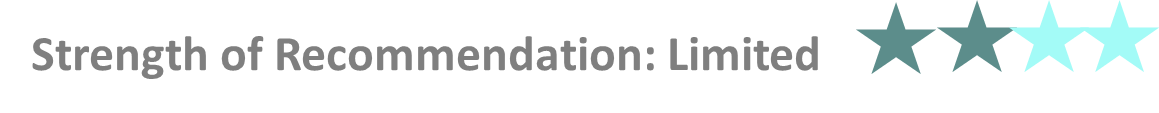 © 2019 American Academy of Orthopaedic Surgeons
[Speaker Notes: RATIONALE
 	
Description of Evidence:
There was one high, five moderate and four low quality studies evaluating synovial fluid leukocyte count (Della Valle 2007; Cipriano 2012; Ghanem 2008; Trampuz 2004; Schinsky 2008; Spangehl 1999; Choi 2016; Higuera 2017; Chalmers 2015; Kwon 2016). Seven studies obtained synovial fluid preoperatively, and three intraoperatively. There was one high, five moderate and three low quality studies evaluating synovial fluid neutrophil percentage (Della Valle 2007; Cipriano 2012; Ghanem 2008; Schinsky 2008; Spangehl 1999; Trampuz 2004; Balato 2017; Higuera 2017; Kwon 2016). Seven studies used fluid obtained preoperatively, and two used intraoperatively-collected fluid. Most of the studies found both tests to be moderate to strong at ruling in and ruling out PJI. 
	
There were two high, seven moderate and one low quality studies evaluating the diagnostic accuracy of preoperative aspiration culture for bacteria (Della Valle 2007; Eisler 2001; Barrack 1993; Fink 2008; Fink 2013; Glithero 1993; Malhotra 2004; Mulcahy 1996; Williams 2004; Parvizi 2006). Every study evaluated preoperatively-collected synovial fluid, except the Parvizi 2006 study which used synovial fluid obtained operatively. A meta-analysis of the preoperative aspiration studies found it to be a good rule-in test [pooled positive LR=10.09 (6.74,15.09)]. Although slightly weaker as a rule-out, the test was still useful [negative LR=.29 (.22,.40)]. The intraoperatively-collected synovial fluid culture study found the test to be strong at ruling in, and moderately strong at ruling out PJI. 	

Three moderate quality studies evaluated the synovial fluid leukocyte esterase test (Koh 2017; Shafafy 2015; Parvizi 2011). Two studies used preoperatively-collected and one used intraoperatively-collected synovial fluid. The test was useful for ruling in (positive LR range=4.25 to 80) and ruling out PJI (negative LR range= 0 to .2). Three moderate and three low quality studies evaluated synovial fluid α-defensin testing (Kasparek 2016; Suda 2017; Bonanzinga 2017; Berger 2017; Deirmengian 2014; Bingham 2014). The strength of evidence is rated as moderate, although it is important to note that relevant conflicts of interest were present in five out of the six α-defensin studies. Three of the studies used synovial fluid obtained intraoperatively, and the other three used synovial fluid obtained preoperatively. The test was useful for ruling in (positive LR range=4.36 to 32.33) and ruling out PJI (.03 to .36). 
	
One moderate and two low quality studies evaluated synovial fluid CRP using synovial fluid obtained preoperatively (Tetreault 2014; Omar 2015; Vanderstappen 2013). The positivity thresholds in these studies ranged from 1.8 to 14.1 mg/L. One additional moderate quality study used intraoperatively-collected synovial fluid for CRP in combination with leukocyte count and neutrophil percentage analysis (Sousa 2017). Synovial fluid CRP alone was a moderate to strong rule-in test and a moderate to strong rule-out test (positive LR range=5.86-15; negative LR range=0 to.19). When used in combination with synovial fluid leukocyte count or neutrophil percentage, it was very a strong rule-in test (positive LR range=39.88 to77.42), but a weaker rule-out test (negative LR=.23 to.4). 
	
One moderate knee (Melendez 2016) and one moderate hip/knee study (Morgenstern 2017) evaluated synovial fluid PCR using synovial fluid obtained preoperatively. Morgenstern evaluated multiplex PCR and Melendez used a genus and group specific rapid PCR assay panel designed to target Staphylococcus species, Enterococcus/Granulicatella/Abiotrophia species, Proteus species, Enterobacteriaceae, Bacteroides fragilis group, Pseudomonas aeruginosa, streptococci, Corynebacterium species, Propionibacterium/Cutibacterium/Actinomyces species, and anaerobic Gram-positive cocci. PCR was moderately strong as a rule-in test (positive LR range=5.55-6.82), and was of use for ruling out PJI (negative LR range=0.45-0.48). 

There were three high quality studies, six moderate and one low quality study evaluating histopathology (Della Valle 2007; Frances 2007; Ko 2005; Banit 2002; Boettner 2016; Fehring 1994; Kasparek 2016; Lonner 1996; Nunez 2007; Suda 2017). The studies used various thresholds, but most had positive likelihood ratios in the moderate to strong rule-in test range. There were enough studies to meta-analyze thresholds of at least 5 and 10 neutrophils/high powered field (HPF). Both meta-analyses revealed both thresholds were strong at ruling in PJI [(5 neutrophils/HPF LR+=13.82(7.29, 26.19); 10 neutrophils/HPF in 5 fields= 56.5(20.3,157.2)]. As rule-out tests, results were more inconsistent and were unable to be pooled, but indicated the test may be of some use for ruling out PJI (negative LR range=.05 to .91). 
	
There was 1 high, 5 moderate and 1 low quality study that evaluated periprosthetic tissue cultures (Aggarwal 2013; Atkins 1998; Schafer 2008; Spangehl 1999; Trampuz 2006; Trampuz 2007; Parvizi 2006). A meta-analysis was conducted using a threshold of 2 or more positive samples, which was revealed to be a very good rule-in test [positive LR=28.9(14.3, 58.6)] and was somewhat useful as a rule-out test [negative LR=0.34(0.27, 0.43)]. 

One high and three moderate quality studies evaluated sonication fluid cultures (Greenwood-Quaintance 2014; Janz 2013; Trampuz 2006; Trampuz 2007) using various cutpoints for positivity. The studies, in general, found the test to be moderate to strong at ruling in PJI (positive LR=4.25 to 172.25, and to be useful as a rule-out test (Negative LR=.11 to .32). A meta-analysis was conducted which revealed an area under the curve of .90 (.87-.92). 
	
One high and three low quality studies evaluated sonication fluid PCR (Greenwood-Quaintance,K.E., 2014; Cazanave 2013; Gomez 2012; Ryu,S.Y., 2014). The test was good at ruling in PJI (positive LR range=8.71-78.26) and was also useful for ruling it out (negative LR range=0.19-0.30). There was 1 moderate and one low quality study (Suda,A.J., 2017; Ryu,S.Y., 2014) evaluating periprosthetic tissue PCR. The test was weak at ruling in (positive LR range=2.92-4.84), but very poor at ruling out PJI (negative LR range=0.77-0.87). 
	
Clinical Considerations: 	
It is important to distinguish PJI from non-infectious causes of arthroplasty failure because of divergent surgical and medical management. In addition, in cases of PJI, the infecting microorganism(s) should ideally be defined to direct antimicrobial therapy; only cultures and microbe-directed molecular diagnostics are able to define the infecting microorganism(s). Preferably, a diagnosis should be established pre-operatively to allow for pre-surgical planning. If feasible, preoperative arthrocentesis is recommended, with fluid submitted for leukocyte count and differential, as well as aerobic and anaerobic cultures. There are varying methods for performance of synovial fluid cultures; culture in blood cultures bottles may be helpful, although there is no United States Food and Drug Administration (FDA) approved/cleared system for this approach. No evidence supports routine fungal and mycobacterial cultures of synovial fluid. 	

It should be noted that interpretive criteria for synovial fluid leukocyte counts and differential vary from those applied to native joint septic arthritis, that some studies suggest that different cutoffs be applied for hip versus knee arthroplasties, and that cutoffs may vary with the time post-arthroplasty. Definition of appropriate cutoffs for synovial leukocyte count and differential are beyond the scope of this guideline.

Synovial fluid leukocyte esterase strip tests may be applied to synovial fluid as a rapid diagnostic for PJI, but no assay is United States FDA approved/cleared for this indication and this testing may be redundant with leukocyte count and neutrophil percentage determination. Likewise, synovial fluid α-defensin and CRP may be used but are also not FDA approved/cleared at this time and may be redundant with leukocyte count and neutrophil percentage determination, and serum CRP, respectively. Several studies have examined microbial nucleic acid amplification tests (e.g., PCR) applied to synovial fluid; none of these tests are FDA-approved/cleared and this type of testing may be redundant with cultures and does not provide phenotypic 	susceptibility test results. In addition, not all nucleic acid amplification tests are equivalent. Some may target specific microorganisms (and not “all” PJI-causing organisms), whereas others may be more broad-range in nature, targeting, for example, a conserved bacterial gene (e.g., 16S ribosomal RNA gene). 	

If a preoperative diagnosis of PJI has been established and the microbiology defined, intraoperative testing for PJI may not be needed. Alternatively, if this is not the case, efforts should focus on determining whether or not the arthroplasty is infected and on defining the infecting microorganism(s). Histopathology is recommended, and when performed as frozen section histopathology, can provide a result during the operative procedure.  Multiple periprosthetic tissues should be submitted for aerobic and anaerobic bacterial culture. Definition of the ideal number of periprosthetic tissues to be submitted to bacterial cultures is beyond the scope of this guideline. If implant components are being resected, they may be submitted for sonication, with aerobic and anaerobic bacterial cultures performed on the resultant sonication (or sonicate) fluid. No evidence supports routine fungal and mycobacterial cultures of periprosthetic tissues or sonication fluid. Several studies have examined microbial nucleic acid amplification tests (e.g., PCR) applied to periprosthetic tissues as well as sonication fluid; none of these tests is FDA-approved/cleared and this type of testing may be redundant with cultures and may be best reserved for culture-negative cases. One possibility to achieve this is to collect and reserve a sample for future molecular testing, if needed. The same caveats vis-à-vis lack of equivalency between such tests as detailed for synovial fluid apply to nucleic acid amplification tests applied to periprosthetic tissues and sonication fluid.  Overall, sensitivity of nucleic acid amplification testing is better for sonication fluid than periprosthetic tissues.  While nucleic acid amplification tests performed on periprosthetic tissue may be useful in ruling in PJI, they are not useful for ruling out PJI, and therefore not routinely recommended on this specimen-type. Swab cultures are not recommended because swabs sample a small amount of material, and alternative specimens, as detailed 

POSSIBLE HARMS OF IMPLEMENTATION 	
There is no perfect test for diagnosis of PJI. Lack of sensitivity of the above-listed tests can lead to missed diagnoses and conversely, lack of specificity (either a false-positive diagnosis of PJI or detection of a microorganism which is not causing PJI) can lead to inappropriate surgery and/or use of unneeded antibiotics, increased cost of care, selection for antibacterial resistance, toxicity and/or dysbiosis. Additionally, not all test options are available at each center which may have resource, access to care, and cost implications not fully delineated in these recommendations.

FUTURE RESEARCH 	
While multiple tests are listed, the goal, as stated above, should be to rule in or rule out PJI and if ruled in, define its microbiology. In most cases, this can be achieved without using all of the testing covered. Ideally, testing should be deployed in an algorithmic fashion; defining such an algorithm is beyond the scope of this guideline but is needed. The field of molecular microbiology diagnostics, including organism-specific, multiplex panels, 16S ribosomal RNA gene or other broad-range bacterial PCR followed by Sanger sequencing of amplification products, targeted metagenomic sequencing and shotgun metagenomic sequencing, is rapidly developing, which will likely impact future recommendations. Future research should address the most appropriate type of advanced diagnostic(s), which specimen-types are ideal or such testing, the ideal number of specimens to be tested, and when, in the course of testing and under which scenarios this type of testing is most appropriate (i.e., develop algorithms for appropriate test utilization).	
 	
(100) Spangehl MJ, Masterson E, Masri BA, O'Connell JX, Duncan CP. The role of intraoperative gram stain in the diagnosis of infection during revision total hip arthroplasty. J Arthroplasty 1999;14(8):952-956.

(104) Trampuz A, Piper KE, Hanssen AD et al. Sonication of explanted prosthetic components in bags for diagnosis of prosthetic joint infection is associated with risk of contamination. J Clin Microbiol 2006;44(2):628-631.

(105) Trampuz A, Piper KE, Jacobson MJ et al. Sonication of removed hip and knee prostheses for diagnosis of infection. N Engl J Med 2007;357(7):654-663.

(111) Williams JL, Norman P, Stockley I. The value of hip aspiration versus tissue biopsy in diagnosing infection before exchange hip arthroplasty surgery. J Arthroplasty 2004;19(5):582-586.

(21) Della Valle CJ, Sporer SM, Jacobs JJ, Berger RA, Rosenberg AG, Paprosky WG. Preoperative testing for sepsis before revision total knee arthroplasty. J Arthroplasty 2007;22(6 Suppl 2):90-93.

(3) Banit DM, Kaufer H, Hartford JM. Intraoperative frozen section analysis in revision total joint arthroplasty. Clin Orthop Relat Res 2002;(401):230-238.

(32) Frances BA, Martinez FM, Cebrian Parra JL, Graneda DS, Crespo RG, Lopez-Duran SL. Diagnosis of infection in hip and knee revision surgery: intraoperative frozen section analysis. Int Orthop 2007;31(1):33-37.

(33) Ghanem E, Parvizi J, Burnett RS et al. Cell count and differential of aspirated fluid in the diagnosis of infection at the site of total knee arthroplasty. J Bone Joint Surg Am 2008;90(8):1637-1643.

(78) Parvizi J, Ghanem E, Menashe S, Barrack RL, Bauer TW. Periprosthetic infection: what are the diagnostic challenges? J Bone Joint Surg Am 2006;88 Suppl 4:138-147.

(94) Schafer P, Fink B, Sandow D, Margull A, Berger I, Frommelt L. Prolonged Bacterial Culture to Identify Late Periprosthetic Joint Infection: A Promising Strategy. Clin Infect Dis 2008.

(96) Schinsky MF, la Valle CJ, Sporer SM, Paprosky WG. Perioperative testing for joint infection in patients undergoing revision total hip arthroplasty. J Bone Joint Surg Am 2008;90(9):1869-1875.

Atkins,B.L., Athanasou,N., Deeks,J.J., Crook,D.W., Simpson,H., Peto,T.E., McLardy-Smith,P., Berendt,A.R. Prospective evaluation of criteria for microbiological diagnosis of prosthetic-joint infection at revision arthroplasty. The OSIRIS Collaborative Study Group. J.Clin.Microbiol. 1998/10; 10: 2932-2939

Balato,G., Franceschini,V., Ascione,T., Lamberti,A., Balboni,F., Baldini,A. Diagnostic accuracy of synovial fluid, blood markers, and microbiological testing in chronic knee prosthetic infections. Arch Orthop Trauma Surg 2017/11/4; 0: -

Barrack,R.L., Harris,W.H. The value of aspiration of the hip joint before revision total hip arthroplasty. J.Bone Joint Surg.Am. 1993/1; 1: 66-76

Berger,P., Van,Cauter M., Driesen,R., Neyt,J., Cornu,O., Bellemans,J. Diagnosis of prosthetic joint infection with alpha-defensin using a lateral flow device: a multicentre study. Bone Joint J 2017/9; 9: 1176-1182

Bingham, J., Clarke, H., Spangehl, M., Schwartz, A., Beauchamp, C., Goldberg, B. The alpha defensin-1 biomarker assay can be used to evaluate the potentially infected total joint arthroplasty. Clin.Orthop Relat.Res. 2014/12; 12: 4006-4009

Boettner,F., Koehler,G., Wegner,A., Schmidt-Braekling,T., Gosheger,G., Goetze,C. The Rule of Histology in the Diagnosis of Periprosthetic Infection: Specific Granulocyte Counting Methods and New Immunohistologic Staining Techniques may Increase the Diagnostic Value. Open Orthop J. 2016; 0: 457-465

Bonanzinga,T., Zahar,A., Dutsch,M., Lausmann,C., Kendoff,D., Gehrke,T. How Reliable Is the Alpha-defensin Immunoassay Test for Diagnosing Periprosthetic Joint Infection? A Prospective Study. Clin.Orthop.Relat.Res. 2017/2; 2: 408-415

Cazanave,C., Greenwood-Quaintance,K.E., Hanssen,A.D., Karau,M.J., Schmidt,S.M., Gomez Urena,E.O., Mandrekar,J.N., Osmon,D.R., Lough,L.E., Pritt,B.S., Steckelberg,J.M., Patel,R. Rapid molecular microbiologic diagnosis of prosthetic joint infection. J.Clin.Microbiol. 2013/7; 7: 2280-2287

Chalmers,P.N., Walton,D., Sporer,S.M., Levine,B.R. Evaluation of the Role for Synovial Aspiration in the Diagnosis of Aseptic Loosening After Total Knee Arthroplasty. J.Bone Joint Surg.Am. 2015/10/7; 19: 1597-1603

Choi,H.R., Agrawal,K., Bedair,H. The diagnostic thresholds for synovial fluid analysis in late periprosthetic infection of the hip depend on the duration of symptoms. Bone Joint J. 2016/10; 10: 1355-1359

Cipriano,C.A., Brown,N.M., Michael,A.M., Moric,M., Sporer,S.M., Della Valle,C.J. Serum and synovial fluid analysis for diagnosing chronic periprosthetic infection in patients with inflammatory arthritis. J.Bone Joint Surg.Am. 2012/4/4; 7: 594-600

Deirmengian,C., Kardos,K., Kilmartin,P., Cameron,A., Schiller,K., Parvizi,J. Combined measurement of synovial fluid alpha-Defensin and C-reactive protein levels: highly accurate for diagnosing periprosthetic joint infection. J.Bone Joint Surg.Am. 2014/9/3; 17: 1439-1445

Eisler,T., Svensson,O., Engstrom,C.F., Reinholt,F.P., Lundberg,C., Wejkner,B., Schmalholz,A., Elmstedt,E. Ultrasound for diagnosis of infection in revision total hip arthroplasty. J.Arthroplasty 2001/12; 8: 1010-1017

Fehring,T.K., McAlister,J.A.,Jr. Frozen histologic section as a guide to sepsis in revision joint arthroplasty. Clin Orthop Relat Res 1994/7; 304: 229-237

Fink,B., Gebhard,A., Fuerst,M., Berger,I., Schafer,P. High diagnostic value of synovial biopsy in periprosthetic joint infection of the hip. Clin.Orthop.Relat.Res. 2013/3; 3: 956-964

Fink,B., Makowiak,C., Fuerst,M., Berger,I., Schafer,P., Frommelt,L. The value of synovial biopsy, joint aspiration and C-reactive protein in the diagnosis of late peri-prosthetic infection of total knee replacements. J.Bone Joint Surg.Br. 2008/7; 7: 874-878

Glithero, P.R., Grigoris,P., Harding,L.K., Hesslewood,S.R., McMinn,D.J. White cell scans and infected joint replacements. Failure to detect chronic infection. J.Bone Joint Surg.Br. 1993/5; 3: 371-374

Gomez, E., Cazanave,C., Cunningham,S.A., Greenwood-Quaintance,K.E., Steckelberg,J.M., Uhl,J.R., Hanssen,A.D., Karau,M.J., Schmidt,S.M., Osmon,D.R., Berbari,E.F., Mandrekar,J., Patel,R. Prosthetic joint infection diagnosis using broad-range PCR of biofilms dislodged from knee and hip arthroplasty surfaces using sonication. J.Clin.Microbiol. 2012/11; 11: 3501-3508

Greenwood-Quaintance, K.E., Uhl,J.R., Hanssen,A.D., Sampath,R., Mandrekar,J.N., Patel,R. Diagnosis of prosthetic joint infection by use of PCR-electrospray ionization mass spectrometry. J.Clin.Microbiol. 2014/2; 2: 642-649

Higuera,C.A., Zmistowski,B., Malcom,T., Barsoum,W.K., Sporer,S.M., Mommsen,P., Kendoff,D., Della Valle,C.J., Parvizi,J. Synovial Fluid Cell Count for Diagnosis of Chronic Periprosthetic Hip Infection. J Bone Joint Surg Am 2017/5/3; 9: 753-759

Janz,V., Wassilew,G.I., Hasart,O., Matziolis,G., Tohtz,S., Perka,C. Evaluation of sonicate fluid cultures in comparison to histological analysis of the periprosthetic membrane for the detection of periprosthetic joint infection. Int.Orthop. 2013/5; 5: 931-936

Kasparek,M.F., Kasparek,M., Boettner,F., Faschingbauer,M., Hahne,J., Dominkus,M. Intraoperative Diagnosis of Periprosthetic Joint Infection Using a Novel Alpha-Defensin Lateral Flow Assay. J.Arthroplasty 2016/12; 12: 2871-2874

Ko, P.S., Ip, D., Chow, K.P., Cheung, F., Lee, O.B., Lam, J.J. The role of intraoperative frozen section in decision making in revision hip and knee arthroplasties in a local community hospital. J. Arthroplasty. 2005/2; 2: 189-195

Koh, I.J., Han,S.B., In,Y., Oh,K.J., Lee,D.H., Kim,T.K. The Leukocyte Esterase Strip Test has Practical Value for Diagnosing Periprosthetic Joint Infection After Total Knee Arthroplasty: A Multicenter Study. J Arthroplasty 2017/11; 11: 3519-3523

Kwon, Y.M., Antoci,V.,Jr., Leone,W.A., Tsai,T.Y., Dimitriou,D., Liow,M.H. Utility of Serum Inflammatory and Synovial Fluid Counts in the Diagnosis of Infection in Taper Corrosion of Dual Taper Modular Stems. J.Arthroplasty 2016/9; 9: 1997-2003

Lonner,J.H., Desai,P., DiCesare,P.E., Steiner,G., Zuckerman,J.D. The reliability of analysis of intraoperative frozen sections for identifying active infection during revision hip or knee arthroplasty. J Bone Joint Surg Am 1996/10; 10: 1553-1558

Malhotra, R., Morgan,D.A. Role of core biopsy in diagnosing infection before revision hip arthroplasty. J.Arthroplasty 2004/1; 1: 78-87

Melendez, D. P., Greenwood-Quaintance,K.E., Berbari,E.F., Osmon,D.R., Mandrekar,J.N., Hanssen,A.D., Patel,R. Evaluation of a Genus- and Group-Specific Rapid PCR Assay Panel on Synovial Fluid for Diagnosis of Prosthetic Knee Infection. J.Clin.Microbiol. 2016/1; 1: 120-126

Morgenstern,C., Cabric,S., Perka,C., Trampuz,A., Renz,N. Synovial fluid multiplex PCR is superior to culture for detection of low-virulent pathogens causing periprosthetic joint infection. Diagn.Microbiol.Infect.Dis 2017/11/2;


Mulcahy,D.M., Fenelon,G.C., McInerney,D.P. Aspiration arthrography of the hip joint. Its uses and limitations in revision hip surgery. J.Arthroplasty 1996/1; 1: 64-68

Nunez,L.V., Buttaro,M.A., Morandi,A., Pusso,R., Piccaluga,F. Frozen sections of samples taken intraoperatively for diagnosis of infection in revision hip surgery. 2007/4; 2: 226-230

Omar,M., Ettinger,M., Reichling,M., Petri,M., Guenther,D., Gehrke,T., Krettek,C., Mommsen,P. Synovial C- reactive protein as a marker for chronic periprosthetic infection in total hip arthroplasty. Bone Joint J. 2015/2; 2: 173-176

Ryu,S.Y., Greenwood-Quaintance,K.E., Hanssen,A.D., Mandrekar,J.N., Patel,R. Low sensitivity of periprosthetic tissue PCR for prosthetic knee infection diagnosis. Diagn.Microbiol.Infect.Dis. 2014/8; 4: 448-453

Shafafy,R., McClatchie,W., Chettiar,K., Gill,K., Hargrove,R., Sturridge,S., Guyot,A. Use of leucocyte esterase reagent strips in the diagnosis or exclusion of prosthetic joint infection. Bone Joint J. 2015/9; 9: 1232-1236

Sousa,R., Serrano,P., Gomes,Dias J., Oliveira,J.C., Oliveira,A. Improving the accuracy of synovial fluid analysis in the diagnosis of prosthetic joint infection with simple and inexpensive biomarkers: C-reactive protein and adenosine deaminase. Bone Joint J 2017/3; 3: 351-357

Spangehl,M.J., Masri,B.A., O'Connell,J.X., Duncan,C.P. Prospective analysis of preoperative and intraoperative investigations for the diagnosis of infection at the sites of two hundred and two revision total hip arthroplasties. J.Bone Joint Surg.Am. 1999/5; 5: 672-683

Suda,A.J., Tinelli,M., Beisemann,N.D., Weil,Y., Khoury,A., Bischel,O.E. Diagnosis of periprosthetic joint infection using alpha-defensin test or multiplex-PCR: ideal diagnostic test still not found. Int.Orthop 2017/2/4; 0:

Tetreault,M.W., Wetters,N.G., Aggarwal,V., Mont,M., Parvizi,J., Della Valle,C.J. The Chitranjan Ranawat Award: Should prophylactic antibiotics be withheld before revision surgery to obtain appropriate cultures?. Clin.Orthop.Relat.Res. 2014/1; 1: 52-56

Trampuz,A., Hanssen,A.D., Osmon,D.R., Mandrekar,J., Steckelberg,J.M., Patel,R. Synovial fluid leukocyte count and differential for the diagnosis of prosthetic knee infection. Am.J.Med. 2004/10/15; 8: 556-562
Vanderstappen,C., Verhoeven,N., Stuyck,J., Bellemans,J. Intra-articular versus serum C-reactive protein analysis in suspected periprosthetic knee joint infection. Acta Orthop Belg. 2013/6; 3: 326-330]
DIAGNOSTIC IMAGING
Limited strength evidence supports the use of the following to aid in the diagnosis of PJI: 
18F-FDG PET/CT 
18F-NaF PET/CT 
CT
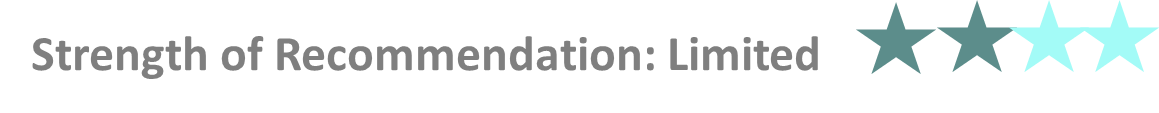 © 2019 American Academy of Orthopaedic Surgeons
[Speaker Notes: RATIONALE 18F-FDG PET/CT: There were two high strength studies, with conflicting results. In one study (Aksoy, 2014) only patients with positive 18F-FDG results were included in the investigation and only the positive predictive value, which was 28%, could be calculated. In the other study (Kumar 2016), patients with both positive and negative results were included and the positive predictive value was 88.2%. Furthermore, the Kumar investigation was limited to hip  arthroplasties. In view of the conflicting results, the appropriate strength of the recommendation should be limited. 18F-NaF PET/CT: The one high quality (Kumar 2016) study was limited to hip arthroplasties, so it may not be possible to extrapolate the data to knee arthroplasties and any recommendation should be limited to hip arthroplasties.One moderate quality hip study evaluated the diagnostic accuracy of computed tomography (CT) (Cyteval 2002). The study used several different measures, including joint distention, fluid-filled bursae, and fluid collection in muscles and perimuscular fat (for the complete list see table 118 of eAppendix 2 ). CT may be useful for ruling in infection, with positive likelihood ratios (LR’s) ranging from poor to strong (positive LR range=.29 to 45.69). Seven of the 11 CT measures had positive LR’s over 2 (see table 118 of eAppendix2 for specific measure results), indicating that CT might be useful as a rule in test. The four CT measures under two (indicating a poor rule in test) were: focal low attenuation, bone abnormalities, nonfocal low attenuation and asymmetric position of femoral head.However, the study indicated that CT may not be as good of a rule out test (negative LR range=.04 to 1.28). Nine of 11 CT measures had negative LR’s over .5, indicating a very low decrease in probability of PJI with a negative test result (see table 118 of eAppendix2 for specific measure results). The only two CT measures without poor negative LR’s were soft tissue abnormalities (negative LR=.04, strong rule out test), and joint distention (negative LR=.17, moderate rule out test).In their recent retrospective MR imaging study in 108 consecutive patients with TKAs who underwent MR imaging within 1 year prior to revision surgery, Li et al. (2016) found different lamellated and hyperintense appearance of the synovium in infected joints which can be differentiated from frondlike and hypertrophied synovium associated with particle-induced synovitis and from homogeneous effusion with the signal intensity of fluid associated with nonspecific synovitis. When compared with surgical and microbiology results as the reference standard, MRI had 65.2-78.3 sensitivity and 97.6-98.8  specificity for infection. The diagnostic accuracy was higher in the index TKA cohort than in the revision TKA cohort. However, the quality of this single article was not sufficient to issue a limited recommendation for or against MRI.POSSIBLE HARMS OF IMPLEMENTATIONThere may be a radiation dose associated with imaging of the site but it is small enough to pose no real risk to the patient. Some metal implants are not MRI safe which must be determined prior to imaging. Caution should be used with intravenous administration of iodinated and gadolinium based contrast agents to patients with impaired renal function (https://www.acr.org/Clinical-Resources/Contrast-Manual). Additionally, not all test options are available at each center which may have resource, access to care, and cost implications not fully delineated in these recommendations.FUTURE RESEARCHMore high-quality evidence is needed to determine if ultrasound and MRI are useful in diagnosis of PJI, andhigher quality diagnostic evidence is needed in order to create stronger recommendations. 
(19) Cyteval C, Hamm V, Sarrabere MP, Lopez FM, Maury P, Taourel P. Painful infection at the site of hip prosthesis: CT imaging. Radiology 2002;224(2):477-483.

Aksoy,S.Y., Asa,S., Ozhan,M., Ocak,M., Sager,M.S., Erkan,M.E., Halac,M., Kabasakal,L., Sonmezoglu,K., Kanmaz,B. FDG and FDG-labelled leucocyte PET/CT in the imaging of prosthetic joint infection. Eur.J.Nucl.Med.Mol.Imaging 2014/3; 3: 556-564

Kumar, R., Kumar,R., Kumar,V., Malhotra,R. Potential clinical implication of (18)F-FDG PET/CT in diagnosis of periprosthetic infection and its comparison with (18)F-Fluoride PET/CT. Journal of Medical Imaging and Radiation Oncology 2016/6/1; 3: 315-322

Li, A.E., Sneag,D.B., Greditzer,H.G., Johnson,C.C., Miller,T.T., Potter,H.G. Total Knee Arthroplasty: Diagnostic Accuracy of Patterns of Synovitis at MR Imaging. 2016/11; 2: 499-506]
DIAGNOSTIC IMAGING
Limited strength evidence supports the clinical utility of nuclear imaging to aid in the diagnosis of PJI.
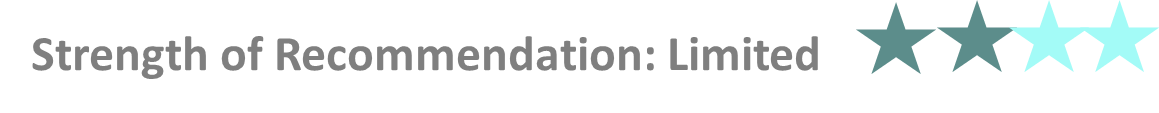 © 2019 American Academy of Orthopaedic Surgeons
[Speaker Notes: RATIONALE
18F-FDG PET: There were two moderate strength studies, with conflicting results. In one study of 41 patients with hip arthroplasties (Chacko 2002), 18F-FDG was 91.7% sensitive and 96.6% for infection. In another investigation (Stumpe 2004), 18F-FDG PET studies performed on 35 patients were reviewed by two readers independently. Sensitivity of 18F-FDG PET for the two readers was 33% and 22%, and specificity was 81% and 85% respectively.Combined labeled leukocyte/bone: One moderate strength investigation (Savarino 2004) studied 26 hip arthroplasties with combined bone and techenetium-99m labeled leukocyte imaging and found that the combined test was 31% sensitive, and 100% specific for infection. Thus, the test is good for ruling in, but not for ruling out prosthetic hip infection. It may not be possible to extrapolate these data to knee arthroplasties.Combined labeled leukocyte/marrow: Moderate evidence supports the use of combined leukocyte/marrow imaging for diagnosing prosthetic joint infection. One moderate strength investigation (Segura 2004) studied 77 lower extremity arthroplasties with combined technetium-99m labeled leukocyte and bone marrow imaging and found that the combined test was 92.8% sensitive, and 98% specific for infection.Indium-111-labeled leukocyte imaging: In one moderate strength investigation (Rand 1990) studied 38 painful knee arthroplasties and found that the test was 83% sensitive, and 85% specific for infection. In one high strength investigation of 153 scans of lower extremity arthroplasties (Scher 2000) the test was 77% sensitive and 86% specific for infection.Technetium-99m-labeled leukocyte imaging: There were two moderate strength papers with conflicting results. In one investigation of 77 lower extremity arthroplasties (Segura 2004) the test was 96% sensitive and 30% specific. In another investigation of 40 lower extremity arthroplasties (Chik 1996) the test was 70% sensitive and 100% specific.Technetium-99m bone imaging: There were five moderate strength papers with conflicting results. Three investigators reported that the test was 100%  sensitive (Segura 2004, Chik 1996, Larikka 2001[hip only]). One investigator (Levitsky 1991) reported 33% sensitivity and another (Hill 2017, hips only) reported 29% sensitivity. Specificity varied from 0% to 86% among the five studies.POSSIBLE HARMS OF IMPLEMENTATIONThere may be a radiation dose associated with imaging of the site but it is small enough to pose no real risk to the patient. Some metal implants are not MRI safe which must be determined prior to imaging. Caution should be used with intravenous administration of iodinated and gadolinium based contrast agents to patients with impaired renal function (https://www.acr.org/Clinical-Resources/Contrast-Manual). Additionally, not all test options are available at each center which may have resource, access to care, and cost implications not fully delineated in these recommendations.FUTURE RESEARCHMore high-quality evidence is needed to determine if ultrasound and MRI are useful in diagnosis of PJI, and higher quality diagnostic evidence is needed in order to create stronger recommendations. 
(58) Levitsky KA, Hozack WJ, Balderston RA et al. Evaluation of the painful prosthetic joint. Relative value of bone scan, sedimentation rate, and joint aspiration. J Arthroplasty 1991;6(3):237-244.

(87) Rand JA, Brown ML. The value of indium 111 leukocyte scanning in the evaluation of painful or infected total knee arthroplasties. Clin Orthop Relat Res 1990;(259):179-182.

(93) Savarino L, Baldini N, Tarabusi C, Pellacani A, Giunti A. Diagnosis of infection after total hip replacement. J Biomed Mater Res B Appl Biomater 2004;70(1):139-145.

Chacko,T.K., Zhuang,H., Stevenson,K., Moussavian,B., Alavi,A. The importance of the location of fluorodeoxyglucose uptake in periprosthetic infection in painful hip prostheses. Nucl.Med.Commun. 2002/9; 9: 851-855

Chik,K.K., Magee,M.A., Bruce,W.J., Higgs,R.J., Thomas,M.G., Allman,K.C., Van der Wall,H. Tc-99m stannous colloid-labeled leukocyte scintigraphy in the evaluation of the painful arthroplasty. Clin.Nucl.Med. 1996/11; 11: 838-843

Hill,D.S., Naim,S., Powell,R.J., Kinsella,D., Toms,A.D., Howell,J. 3-phase Technicium-99m bone scanning in patients with pain in the hip region after cemented total hip replacement: a multicentre series of 100 cases. Hip.Int 2017/11/21; 0: 0-

Larikka, M.J., Ahonen,A.K., Junila,J.A., Niemela,O., Hamalainen,M.M., Syrjala,H.P. Extended combined 99mTc-white blood cell and bone imaging improves the diagnostic accuracy in the detection of hip replacement infections. Eur.J.Nucl.Med. 2001/3; 3: 288-293

Scher,D.M., Pak,K., Lonner,J.H., Finkel,J.E., Zuckerman,J.D., Di Cesare,P.E. The predictive value of indium- 111 leukocyte scans in the diagnosis of infected total hip, knee, or resection arthroplasties. J.Arthroplasty 2000/4; 3: 295-300

Segura,A.B., MuÃ±oz,A., Brulles,Y.R., Hernandez-Hermoso,J.A., DÃaz,M.C., Bajen-Lazaro,M.T., MartÃ- n,ComÃn J. What is the role of bone scintigraphy in the diagnosis of infected joint prostheses?. Nucl.Med.Commun. 2004; 0: 527-532

Stumpe,K.D., Notzli,H.P., Zanetti,M., Kamel,E.M., Hany,T.F., Gorres,G.W., von Schulthess,G.K., Hodler,J. FDG PET for differentiation of infection and aseptic loosening in total hip replacements: comparison with conventional radiography and three-phase bone scintigraphy. 2004/5; 2: 333-341]
DIAGNOSTIC IMAGING
In the absence of reliable evidence for Gallium-67 imaging it is the opinion of this work group that this radiopharmaceutical does not have a role in the workup of prosthetic joint infection.
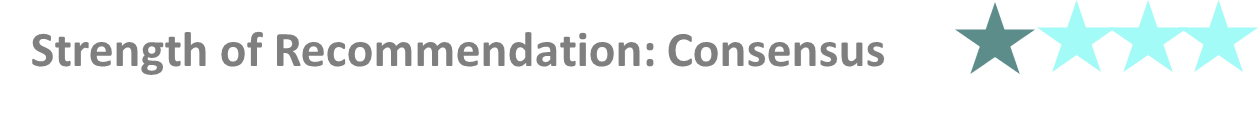 © 2019 American Academy of Orthopaedic Surgeons
[Speaker Notes: RATIONALE
There was one low strength investigation (Kraemer 1993) of hip arthroplasties in which combined bone gallium-67 imaging was performed. Sensitivity and specificity were 38% and 100%, respectively. A search of PubMed identified only 2 subsequent papers on gallium-67 imaging in periprosthetic joint infection. Yapar et al. (Eur J Nucl Med. 2001 Jul;28(7):822-30) studied 22 hip arthroplasties, 6 of which were infected and reported that gallium-67 imaging was 78% sensitive and 100% specific. Piriou et al. (Rev Chir Orthop Reparatrice Appar Mot. 2003 Jun;89(4):287-96) reported on the role of gallium-67 imaging for monitoring treatment response, not for diagnosing periprosthetic joint infection.POSSIBLE HARMS OF IMPLEMENTATIONThere may be a radiation dose associated with imaging of the site but it is small enough to pose no real risk to the patient. Some metal implants are not MRI safe which must be determined prior to imaging. Caution should be used with intravenous administration of iodinated and gadolinium based contrast agents to patients with impaired renal function (https://www.acr.org/Clinical-Resources/Contrast-Manual). Additionally, not all test options are availableat each center which may have resource, access to care, and cost implications not fully delineated in these recommendations.FUTURE RESEARCHMore high-quality evidence is needed to determine if ultrasound and MRI are useful in diagnosis of PJI, and higher quality diagnostic evidence is needed in order to create stronger recommendations.

(55) Kraemer WJ, Saplys R, Waddell JP, Morton J. Bone scan, gallium scan, and hip aspiration in the diagnosis of infected total hip arthroplasty. J Arthroplasty 1993;8(6):611-616.

Piriou P, de Loynes B, Garreau de Loubresse C, Judet T. [Use of combined gallium-technetium scintigraphy to determine the interval before second stage prosthetic reimplantation in hip arthroplasty infection: a consecutive series of 30 cases]. Rev Chir Orthop Reparatrice Appar Mot. 2003;89:287-96.

Yapar,Z., Kibar,M., Yapar,A.F., Togrul,E., Kayaselcuk,U., Sarpel,Y. The efficacy of technetium-99m ciprofloxacin (Infecton) imaging in suspected orthopaedic infection: a comparison with sequential bone/gallium imaging. Eur J Nucl.Med 2001/7; 7: 822-830]
GRAM STAIN
Moderate strength evidence supports that the practitioner avoid the use of intraoperative gram stain to rule out periprosthetic joint infection.
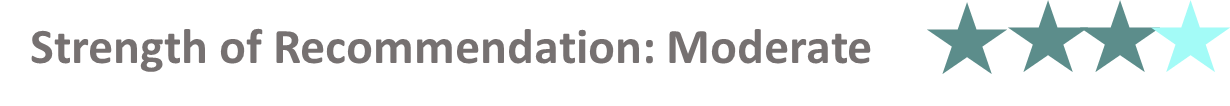 © 2019 merican Academy of Orthopaedic Surgeons
[Speaker Notes: RATIONALE 	
Three moderate (Zywiel et al. 2011, Banit et al. 2002, Spangehl et al. 1999) and one low strength (Parvizi et al. 	
2006) study evaluated the use of Gram stain to rule out periprosthetic joint infection. Although these studies 	
found a positive gram stain to be a strong rule-in test, all had negative likelihood ratios over 0.5, indicating a 	
negative Gram stain is not a strong indicator of absence of periprosthetic joint infection whether performed on 	
synovial fluid, tissue, or sonicate fluid. One moderate strength study found sonicate fluid Gram stain may have 	
value to rule in PJI but still showed low sensitivity reflecting poor performance in ruling out PJI (Trampuz et al. 	
2007). 
	
POSSIBLE HARMS OF IMPLEMENTATION 	
There are no known associated risks or harms with this recommendation. 	

FUTURE RESEARCH 	
Based on current evidence, Gram stain does not seem to have utility in ruling out periprosthetic joint infection.

(78) Parvizi J, Ghanem E, Menashe S, Barrack RL, Bauer TW. Periprosthetic infection: what are the diagnostic challenges? J Bone Joint Surg Am 2006;88 Suppl 4:138-147.

Banit,D.M., Kaufer,H., Hartford,J.M. Intraoperative frozen section analysis in revision total joint arthroplasty. Clin.Orthop Relat.Res. 2002/8; 401: 230-238

Trampuz, A., Piper, K. E., Jacobson, M. J., Hanssen, A. D., Unni, K. K., Osmon, D. R., Mandrekar, J. N., Cockerill, F. R., Steckelberg, J. M., Greenleaf, J. F., Patel, R. Sonication of removed hip and knee prostheses for diagnosis of infection. N Engl J Med 2007; 7: 654-63

Zywiel,M.G., Stroh,D.A., Johnson,A.J., Marker,D.R., Mont,M.A. Gram stains have limited application in the diagnosis of infected total knee arthroplasty. Int.J.Infect.Dis. 2011/10; 10: e702-e705

(100) Spangehl MJ, Masterson E, Masri BA, O'Connell JX, Duncan CP. The role of intraoperative gram stain in the diagnosis of infection during revision total hip arthroplasty. J Arthroplasty 1999;14(8):952-956.]
AVOIDING ANTIMICROBIALS TWO WEEKS PRIOR 
TO OBTAINING INTRA-ARTICULAR CULTURE
Limited evidence supports withholding antimicrobials for a minimum of two weeks prior to obtaining intra-articular culture to establish the diagnosis of PJI.
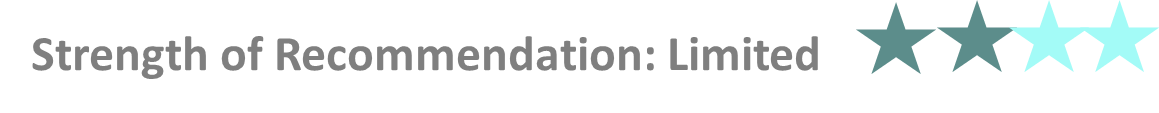 © 2019 American Academy of Orthopaedic Surgeons
[Speaker Notes: Rationale
One moderate strength study found that subjects who received antibiotics within two weeks of obtaining an intra-articular culture were at increased risk of false negative culture results (Trampuz et al. 2007). One low quality study failed to find a statistical difference in the risk for false negative culture results between those subjects who did and those who did not receive antibiotics within two weeks of acquiring intra-articular cultures specimens (Shahi et al. 2016).POSSIBLE HARMS OF IMPLEMENTATIONThere may be scenarios where withholding antibiotic treatment may not be appropriate, such as in the case of sepsis. In the case of a hemodynamically stable patient, there are no known associated risks or harms with this recommendation. However, it is recommended that patients remain closely monitored to ensure no worsening of their clinical status during the antibiotic free period.FUTURE RESEARCHPeriprosthetic joint infection can be caused by a myriad of microorganisms. Whether this recommendation applies to all microorganism-types as well as all antibiotic-types is unknown. Future research is needed to better understand the effect of varying antimicrobial agents on differing organisms and to define the ideal “antibiotic-free” time prior to specimen collection for cultures in patients with suspected PJI.

Shahi,A., Parvizi,J., Kazarian,G.S., Higuera,C., Frangiamore,S., Bingham,J., Beauchamp,C., Valle,C.D., Deirmengian,C. The Alpha-defensin Test for Periprosthetic Joint Infections Is Not Affected by Prior Antibiotic Administration. Clin.Orthop.Relat.Res. 2016/7; 7: 1610-1615

Trampuz,A., Hanssen,A.D., Osmon,D.R., Mandrekar,J., Steckelberg,J.M., Patel,R. Synovial fluid leukocyte count and differential for the diagnosis of prosthetic knee infection. Am.J.Med. 2004/10/15; 8: 556-562]
INITIATING ANTIMICROBIALS PRIOR TO 
OBTAINING INTRA-ARTICULAR CULTURE
Moderate evidence supports avoiding administration of antimicrobials in patients suspected of having a periprosthetic joint infection until cultures have been obtained and a diagnosis has been established.
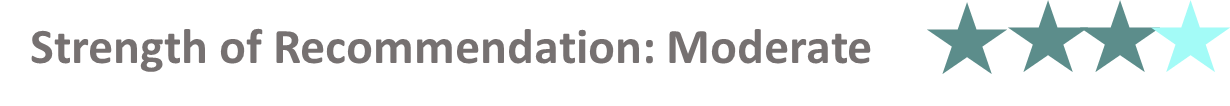 © 2019 American Academy of Orthopaedic Surgeons
[Speaker Notes: Rationale
One moderate strength study (Trampuz et al 2007) addressed whether administration of antibiotic therapy affected the sensitivity of cultures in diagnosing periprosthetic infection. The study found a false negative rate of 55% in patients receiving antibiotics within the previous 14 days, compared to 23% in patients not receiving antibiotics during the same time period. The difference was statistically significant. There is a concern that antibiotics can interfere with isolation of the infecting organism(s), leading to confusion regarding the diagnosis or inability to use organism-targeted antibiotics or antibiotics selected based on organism-specific susceptibility/resistance testing if infection is confirmed. In otherwise stable patients, antibiotic administration prior to definitive diagnosis of or surgical intervention for PJI is unlikely to be associated with benefit. Thus, administration of oral or intravenous antibiotics to patients with a suspected diagnosis of periprosthetic joint infection is discouraged until samples for culture are obtained. An exception, though rare, would be an acutely septic or potentially bacteremic patient, in whom appropriate cultures (e.g., blood, synovial fluid, as appropriate) should be promptly collected and antibiotics started based on clinical judgement. Also, in a patient in whom the infecting organism(s) have been well-defined prior to surgery (e.g. through synovial fluid cultures), the value of withholding antibiotics is lessened.The finding of only one moderate strength study supporting this recommendation would be evaluated as limited evidence. However, because of the severity of the potential harm to the patient in getting a false negative culture result and the lack of harm in implementing the recommendation, the strength of the recommendation was elevated to moderate by the work group.POSSIBLE HARMS OF IMPLEMENTATIONThere may be scenarios where withholding antibiotic treatment may not be appropriate, such as in the case of sepsis. However, in a hemodynamically stable patient, there are no known associated risks or harms with this recommendation. It is important to note that there is not clear evidence as to the risk of delaying antibiotic treatment in the patient with suspected but undiagnosed periprosthetic infection which argues for expeditious evaluation to make the diagnosis. FUTURE RESEARCHNo indications for future research.

Trampuz, A., Piper, K. E., Jacobson, M. J., Hanssen, A. D., Unni, K. K., Osmon, D. R., Mandrekar, J. N., Cockerill, F. R., Steckelberg, J. M., Greenleaf, J. F., Patel, R. Sonication of removed hip and knee prostheses for diagnosis of infection. N Engl J Med 2007; 7: 654-63]
ANTIBIOTICS WITH LOW PREOPERATIVE SUSPICION OF PJI OR ESTABLISHED PJI WITH A KNOWN PATHOGEN
Strong evidence supports that preoperative prophylactic antibiotics be given prior to revision surgery inpatients at low preoperative suspicion for periprosthetic infection and those with an established diagnosis of periprosthetic joint infection of known pathogen who are undergoing reoperation.
Strength of Recommendation: Strong
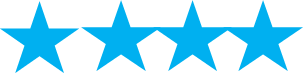 © 2019 American Academy of Orthopaedic Surgeons
[Speaker Notes: Rationale
Preoperative prophylactic antibiotics mitigate the risk for surgical infection and PJI and thus should be administered prior to revision surgery in patients with low preoperative suspicion for PJI. Additionally, patients with an established diagnosis of PJI and a known pathogen from preoperative synovial aspirate who are undergoing surgery would also benefit from preoperative antibiotic prophylaxis. Two high quality studies (Bedencic et al. 2016, Tetreault et al. 2014) in hip and knee revision patients and two low quality knee studies (Ghanem et al. 2007, Burnett et al. 2010) found no significant difference in false negative rates in their study population when antibiotics were given before surgery versus after intraoperative cultures were obtained. Additionally, two moderate quality randomized controlled trials found that patients not given any antibiotic prophylaxis were at increased risk of PJI compared to those who were given antibiotics preoperatively (Carlsson et al. 1977, Hill et al.1981).POSSIBLE HARMS OF IMPLEMENTATIONIn the patient with a known diagnosis of PJI and an identified organism, there are no known associated risks or harms with this recommendation. It is  possible that implementing this recommendation could mask an occult PJI in a patient is undergoing revision for presumed aseptic causes of failure. In these patients, a preoperative evaluation should have established a low suspicion of PJI prior to undergoing revision surgery. The evidence would suggest that the ability to culture an organism from intraoperative specimens would not be affected by the preoperative antibiotic prophylaxis.FUTURE RESEARCHNo indications for future research.

(14) Carlsson AK, Lidgren L, Lindberg L. Prophylactic antibiotics against early and late deep infections after total hip replacements. Acta Orthop Scand 1977;48(4):405-410.
(34) Ghanem E, Parvizi J, Clohisy J, Burnett S, Sharkey PF, Barrack R. Perioperative antibiotics should not be withheld in proven cases of periprosthetic infection. Clin Orthop Relat Res 2007;461:44-47.

Bedencic,K., KavcIc,M., Faganeli,N., Mihalic,R., Mavcic,B., Dolenc,J., Bajc,Z., Trebse,R. Does Preoperative Antimicrobial Prophylaxis Influence the Diagnostic Potential of Periprosthetic Tissues in Hip or Knee Infections?. Clin.Orthop.Relat.Res. 2016/1; 1: 258-264

Burnett,R.S., Aggarwal,A., Givens,S.A., McClure,J.T., Morgan,P.M., Barrack,R.L. Prophylactic antibiotics do not affect cultures in the treatment of an infected TKA: a prospective trial. Clin.Orthop.Relat.Res. 2010/1; 1: 127- 134

Hill, C., Flamant, R., Mazas, F., Evrard, J. Prophylactic cefazolin versus placebo in total hip replacement. Report of a multicenter double-blinded randsomised trial. Lancet. 1981/4/11; 1:795-796.

Tetreault,M.W., Wetters,N.G., Aggarwal,V., Mont,M., Parvizi,J., Della Valle,C.J. The Chitranjan Ranawat Award: Should prophylactic antibiotics be withheld before revision surgery to obtain appropriate cultures?. Clin.Orthop.Relat.Res. 2014/1; 1: 52-56]
PERIOPERATIVE ANTIBIOTIC SELECTION - (Limited)
Limited strength evidence supports the use of any of the following perioperative antibiotics in reducing risk of PJI, though no studies reviewed were powered to detect a significant difference among those listed: 

1st generation cephalosporin (e.g. cefazolin) 
2nd generation cephalosporin (e.g. cefuroxime) 
Glycopeptide (e.g. vancomycin)
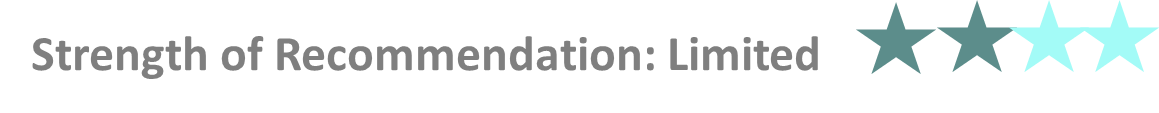 © 2019 American Academy of Orthopaedic Surgeons
[Speaker Notes: Rationale
A total of 13 studies met the inclusion criteria to evaluate evidence for the use of one preoperative antibiotic over another in the prevention of hip and knee PJI. Of those, 3 were classified as high-quality studies (Bryan, 1998; Soriano 2008; and Suter, 1994), 5 were classified as moderate quality  Chareancholvanich, 2012; DeBenedictis, 1984; Periti, 1999; Soave, 1986; and Wall, 1998), and 5 were classified as low quality (Josefsson, 1993; Tyllianakis, 2010; Robertsson, 2017; Soriano, 2008; and Wu, 2016). Three of the studies compared 1st and 2nd generation cephalosporins (Bryan, 1988; DeBenedictis, 1984; and Soave, 1986), and showed no difference in post-operative PJI. Tyllianakis et al found no difference in infection comparing cefuroxime with fusidic acid after THA or TKA. A comparison of 2nd generation cephalosporins cefamandole and cefuroxime with glycopeptides teicoplanin and vancomycin, by Suter et al (1994) and Tyllianakis et al (2010), respectively, also failed to show benefit of one antibiotic class over the other. One RCT evaluated timing of antibiotic relative to tourniquet inflation versus deflation in TKA, finding no significant differences between the two treatment arms (Mensa et al, #3020). Because most of these studies were lacking in statistical power, the strength of this recommendation was reduced to limited, and a definitive statement on the superiority of one antibiotic over another cannot be made.There is no current reliable evidence to support one antibiotic versus the other:• Glycopeptide vs. 1st generation cephalosporin• 2nd generation cephalosporin vs. fusidic acid• Fusidic acid vs. glycopeptide• Lincosamides (e.g. clindamycin) vs. penicillinase resistant penicillin• Fosfomycin vs 2nd generation cephalosporinPOSSIBLE HARMS OF IMPLEMENTATIONThe use of perioperative antibiotics for hip and knee arthroplasty surgery has become the standard of care, and the implementation of this guideline will likely not add risk to the arthroplasty patient population. Preoperative antibiotics should be administered routinely, and the antibiotic selected should reflect the antibiogram of the individual institution, the individual risk factors of the patient, and multidisciplinary support of institutional infection control panels. The inclusion criteria for this guideline excludes in vitro studies. As such, the practitioner should understand the effectiveness of the selected antimicrobial on common pathogens for PJI and specifically consider this with respect to vancomycin as a stand alone perioperative prophylactic agent.FUTURE RESEARCHFuture research opportunities on the choice of perioperative antibiotics should focus on the optimal timing and the number of post-operative doses required to reduce the incidence of PJI. The Centers for Disease Control and Prevention (CDC) has issued a recommendation that a single dose of preoperative antibiotic prophylaxis is sufficient prior to lower extremity arthroplasty surgery, but there is concern that the data used to arrive at this conclusion may not be specifically applicable to the hip or knee arthroplasty patient, and as such, this recommendation has been received with a certain degree of reluctance among practicing arthroplasty surgeons (Barríos-Torres, 2017). A multi-center RCT specifically designed to answer this question is currently underway. 
Robertsson,O., Thompson,O., Dahl,A., Sundberg,M., Lidgren,L., Stefansdottir,A. Higher risk of revision for infection using systemic clindamycin prophylaxis than with cloxacillin. 2017/10; 5: 562-567

Soave,R., Hirsch,J.C., Salvati,E.A., Brause,B.D., Roberts,R.B. Comparison of ceforanide and cephalothin prophylaxis in patients undergoing total joint arthroplasty. 1986/12; 12: 1657-1660

Soave,R., Hirsch,J.C., Salvati,E.A., Brause,B.D., Roberts,R.B. Comparison of ceforanide and cephalothin prophylaxis in patients undergoing total joint arthroplasty. 1986/12; 12: 1657-1660

Soriano,A., Bori,G., Garcia-Ramiro,S., Martinez-Pastor,J.C., Miana,T., Codina,C., Macule,F., Basora,M., Martinez,J.A., Riba,J., Suso,S., Mensa,J. Timing of antibiotic prophylaxis for primary total knee arthroplasty performed during ischemia. Clin.Infect.Dis. 2008/4/1; 7: 1009-1014

Soriano,A., Bori,G., Garcia-Ramiro,S., Martinez-Pastor,J.C., Miana,T., Codina,C., Macule,F., Basora,M., Martinez,J.A., Riba,J., Suso,S., Mensa,J. Timing of antibiotic prophylaxis for primary total knee arthroplasty performed during ischemia. Clin.Infect.Dis. 2008/4/1; 7: 1009-1014

Suter,F., Avai,A., Fusco,U., Gerundini,M., Caprioli,S., Maggiolo,F. Teicoplanin versus cefamandole in the prevention of infection in total hip replacement. Eur.J.Clin.Microbiol.Infect.Dis. 1994/10; 10: 793-796

Tyllianakis,M.E., Karageorgos,A.C., Marangos,M.N., Saridis,A.G., Lambiris,E.E. Antibiotic prophylaxis in primary hip and knee arthroplasty: comparison between cefuroxime and two specific antistaphylococcal agents. J.Arthroplasty 2010/10; 7: 1078-1082

Wall,R., Klenerman,L., McCullough,C., Fyfe,I. A comparison of teicoplanin and cefuroxime as prophylaxis for orthopaedic implant surgery: a preliminary report. J.Antimicrob.Chemother. 1988/1; 0: 141-146

Wu,C.T., Chen,I.L., Wang,J.W., Ko,J.Y., Wang,C.J., Lee,C.H. Surgical Site Infection After Total Knee Arthroplasty: Risk Factors in Patients With Timely Administration of Systemic Prophylactic Antibiotics. J.Arthroplasty 2016/7; 7: 1568-1573

Berríos-Torres, S., Umscheid, C.A., Bratzler, D.W., Leas, B.; Stone, E.C., Kelz,R.R., Reinke, C., Morgan, S., Solomkin, J., Mazuski, J., Dellinger, E., Itani, K., Berbari, E., Segreti, J., Parvizi, J., Blanchard, J., Allen, G., Kluytmans, J., Donlan, R., Schecter, W., Healthcare Infection Control Practices Advisory Committee. Centers for Disease Control and Prevention guideline for the prevention of surgical site infection, JAMA Surg. Published online May 3, 2017.

Bryan,C.S., Morgan,S.L., Caton,R.J., Lunceford,E.M.,Jr. Cefazolin versus cefamandole for prophylaxis during total joint arthroplasty. Clin.Orthop.Relat.Res. 1988/3; 228: 117-122

Chareancholvanich,K., Udomkiat,P., Waikakul,S. A randomized control trial between fosfomycin and cefuroxime as the antibiotic prophylaxis in knee arthroplasty. J.Med.Assoc.Thai. 2012/9; 0: S6-13

DeBenedictis,K.J., Rowan,N.M., Boyer,B.L. A double-blind study comparing cefonicid with cefazolin as prophylaxis in patients undergoing total hip or knee replacement. Rev.Infect.Dis. 1984/11; 0: S901-S904

Josefsson,G., Kolmert,L. Prophylaxis with systematic antibiotics versus gentamicin bone cement in total hip arthroplasty. A ten-year survey of 1,688 hips. Clin.Orthop.Relat.Res. 1993/7; 292: 210-214

Periti,P., Stringa,G., Mini,E. Comparative multicenter trial of teicoplanin versus cefazolin for antimicrobial prophylaxis in prosthetic joint implant surgery. Italian Study Group for Antimicrobial Prophylaxis in Orthopedic Surgery. Eur.J.Clin.Microbiol.Infect.Dis. 1999/2; 2: 113-119]
PERIOPERATIVE ANTIBIOTIC SELECTION - (Consensus)
In the absence of reliable evidence comparing other antibiotics and antibiotic combinations, including those listed in the guideline, it is the opinion of this work group that perioperative antibiotics should be selected based on principles of responsible stewardship, balancing the risk of PJI and antibiotic resistance. Selection should reflect the antibiogram of the individual institution, the individual risk factors of the patient, and multidisciplinary support of institutional infection control experts. There is no current reliable evidence to support one antibiotic versus the other (examples provided in the rationale).
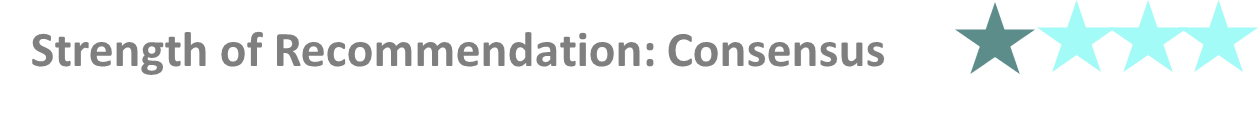 © 2019 American Academy of Orthopaedic Surgeons
[Speaker Notes: Rationale
A total of 13 studies met the inclusion criteria to evaluate evidence for the use of one preoperative antibiotic over another in the prevention of hip and knee PJI. Of those, 3 were classified as high-quality studies (Bryan, 1998; Soriano 2008; and Suter, 1994), 5 were classified as moderate quality  Chareancholvanich, 2012; DeBenedictis, 1984; Periti, 1999; Soave, 1986; and Wall, 1998), and 5 were classified as low quality (Josefsson, 1993; Tyllianakis, 2010; Robertsson, 2017; Soriano, 2008; and Wu, 2016). Three of the studies compared 1st and 2nd generation cephalosporins (Bryan, 1988; DeBenedictis, 1984; and Soave, 1986), and showed no difference in post-operative PJI. Tyllianakis et al found no difference in infection comparing cefuroxime with fusidic acid after THA or TKA. A comparison of 2nd generation cephalosporins cefamandole and cefuroxime with glycopeptides teicoplanin and vancomycin, by Suter et al (1994) and Tyllianakis et al (2010), respectively, also failed to show benefit of one antibiotic class over the other. One RCT evaluated timing of antibiotic relative to tourniquet inflation versus deflation in TKA, finding no significant differences between the two treatment arms (Mensa et al, #3020). Because most of these studies were lacking in statistical power, the strength of this recommendation was reduced to limited, and a definitive statement on the superiority of one antibiotic over another cannot be made.There is no current reliable evidence to support one antibiotic versus the other:• Glycopeptide vs. 1st generation cephalosporin• 2nd generation cephalosporin vs. fusidic acid• Fusidic acid vs. glycopeptide• Lincosamides (e.g. clindamycin) vs. penicillinase resistant penicillin• Fosfomycin vs 2nd generation cephalosporinPOSSIBLE HARMS OF IMPLEMENTATIONThe use of perioperative antibiotics for hip and knee arthroplasty surgery has become the standard of care, and the implementation of this guideline will likely not add risk to the arthroplasty patient population. Preoperative antibiotics should be administered routinely, and the antibiotic selected should reflect the antibiogram of the individual institution, the individual risk factors of the patient, and multidisciplinary support of institutional infection control panels. The inclusion criteria for this guideline excludes in vitro studies. As such, the practitioner should understand the effectiveness of the selected antimicrobial on common pathogens for PJI and specifically consider this with respect to vancomycin as a stand alone perioperative prophylactic agent.FUTURE RESEARCHFuture research opportunities on the choice of perioperative antibiotics should focus on the optimal timing and the number of post-operative doses required to reduce the incidence of PJI. The Centers for Disease Control and Prevention (CDC) has issued a recommendation that a single dose of preoperative antibiotic prophylaxis is sufficient prior to lower extremity arthroplasty surgery, but there is concern that the data used to arrive at this conclusion may not be specifically applicable to the hip or knee arthroplasty patient, and as such, this recommendation has been received with a certain degree of reluctance among practicing arthroplasty surgeons (Barríos-Torres, 2017). A multi-center RCT specifically designed to answer this question is currently underway. 
Robertsson,O., Thompson,O., Dahl,A., Sundberg,M., Lidgren,L., Stefansdottir,A. Higher risk of revision for infection using systemic clindamycin prophylaxis than with cloxacillin. 2017/10; 5: 562-567

Soave,R., Hirsch,J.C., Salvati,E.A., Brause,B.D., Roberts,R.B. Comparison of ceforanide and cephalothin prophylaxis in patients undergoing total joint arthroplasty. 1986/12; 12: 1657-1660

Soave,R., Hirsch,J.C., Salvati,E.A., Brause,B.D., Roberts,R.B. Comparison of ceforanide and cephalothin prophylaxis in patients undergoing total joint arthroplasty. 1986/12; 12: 1657-1660

Soriano,A., Bori,G., Garcia-Ramiro,S., Martinez-Pastor,J.C., Miana,T., Codina,C., Macule,F., Basora,M., Martinez,J.A., Riba,J., Suso,S., Mensa,J. Timing of antibiotic prophylaxis for primary total knee arthroplasty performed during ischemia. Clin.Infect.Dis. 2008/4/1; 7: 1009-1014

Soriano,A., Bori,G., Garcia-Ramiro,S., Martinez-Pastor,J.C., Miana,T., Codina,C., Macule,F., Basora,M., Martinez,J.A., Riba,J., Suso,S., Mensa,J. Timing of antibiotic prophylaxis for primary total knee arthroplasty performed during ischemia. Clin.Infect.Dis. 2008/4/1; 7: 1009-1014

Suter,F., Avai,A., Fusco,U., Gerundini,M., Caprioli,S., Maggiolo,F. Teicoplanin versus cefamandole in the prevention of infection in total hip replacement. Eur.J.Clin.Microbiol.Infect.Dis. 1994/10; 10: 793-796

Tyllianakis,M.E., Karageorgos,A.C., Marangos,M.N., Saridis,A.G., Lambiris,E.E. Antibiotic prophylaxis in primary hip and knee arthroplasty: comparison between cefuroxime and two specific antistaphylococcal agents. J.Arthroplasty 2010/10; 7: 1078-1082

Wall,R., Klenerman,L., McCullough,C., Fyfe,I. A comparison of teicoplanin and cefuroxime as prophylaxis for orthopaedic implant surgery: a preliminary report. J.Antimicrob.Chemother. 1988/1; 0: 141-146

Wu,C.T., Chen,I.L., Wang,J.W., Ko,J.Y., Wang,C.J., Lee,C.H. Surgical Site Infection After Total Knee Arthroplasty: Risk Factors in Patients With Timely Administration of Systemic Prophylactic Antibiotics. J.Arthroplasty 2016/7; 7: 1568-1573

Berríos-Torres, S., Umscheid, C.A., Bratzler, D.W., Leas, B.; Stone, E.C., Kelz,R.R., Reinke, C., Morgan, S., Solomkin, J., Mazuski, J., Dellinger, E., Itani, K., Berbari, E., Segreti, J., Parvizi, J., Blanchard, J., Allen, G., Kluytmans, J., Donlan, R., Schecter, W., Healthcare Infection Control Practices Advisory Committee. Centers for Disease Control and Prevention guideline for the prevention of surgical site infection, JAMA Surg. Published online May 3, 2017.

Bryan,C.S., Morgan,S.L., Caton,R.J., Lunceford,E.M.,Jr. Cefazolin versus cefamandole for prophylaxis during total joint arthroplasty. Clin.Orthop.Relat.Res. 1988/3; 228: 117-122

Chareancholvanich,K., Udomkiat,P., Waikakul,S. A randomized control trial between fosfomycin and cefuroxime as the antibiotic prophylaxis in knee arthroplasty. J.Med.Assoc.Thai. 2012/9; 0: S6-13

DeBenedictis,K.J., Rowan,N.M., Boyer,B.L. A double-blind study comparing cefonicid with cefazolin as prophylaxis in patients undergoing total hip or knee replacement. Rev.Infect.Dis. 1984/11; 0: S901-S904

Josefsson,G., Kolmert,L. Prophylaxis with systematic antibiotics versus gentamicin bone cement in total hip arthroplasty. A ten-year survey of 1,688 hips. Clin.Orthop.Relat.Res. 1993/7; 292: 210-214

Periti,P., Stringa,G., Mini,E. Comparative multicenter trial of teicoplanin versus cefazolin for antimicrobial prophylaxis in prosthetic joint implant surgery. Italian Study Group for Antimicrobial Prophylaxis in Orthopedic Surgery. Eur.J.Clin.Microbiol.Infect.Dis. 1999/2; 2: 113-119]
ANTIBIOTIC CEMENT
Limited evidence suggests the routine use of antibiotics in the cement does not reduce the risk of periprosthetic joint infections for patients undergoing cemented TKA.
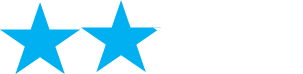 Strength of Recommendation: Limited
© 2019 American Academy of Orthopaedic Surgeons
[Speaker Notes: Rationale
With respect to the use of antibiotic cement for knee arthroplasty surgery, one high quality randomized controlled trial (RCT) of 2968 primary total knee arthroplasty (TKA) patients showed no overall statistically significant difference in infection rates, as well as no evidence for statistically significant reduction in infection rates involving infection with Stapylococcus aureus, Streptococcus species, Gram-negative bacilli or Propionibacterium/Cutibacterium organisms. A statistically significant difference was noted in rates of infection with coagulase-negative staphylococci for patients treated with Simplex P cement with erythromycin compare with non-antibiotic impregnated cement (Hinarejos, 2013). A moderate quality RCT of primary TKA using Simplex P with cefuroxime showed a reduction in deep infection rates with no significant difference in component loosening rates requiring revision (Chiu, 2002). A RCT of diabetic patients demonstrated no infections in forty-one patients where Simplex P cement and 2 g of cefuroxime was used when compared to 13.5% infection rate in 37 patients where Simplex P alone was used (Chiu et al 2001). Lastly, a RCT of knee revision patients demonstrated a statistically significant reduction in deep infection when Simplex P cement impregnated with vancomycin was compared to Simplex P cement alone, with no difference in component loosening (Chiu 2009).Observational studies have shown conflicting results, with some studies demonstrating reduced odds of deep infection (Wu 2016), while others showed no difference or increased infection rates when antibiotic cement was used. (Dowsey, 2009; Namba, 2009; Taylor, 2016; Namba, 2009; Namba, 2013).Most of the RCT evidence in favor of antibiotic cement comes from special populations (diabetics and revision patients) that are not widely applicable to the general primary TKA population, and the primary TKA studies do not support its use.The importance of this recommendation regards the prevention of infection by using antibiotic cement as additional prophylaxis, which can have significant impact on patient function, and overall morbidity and health.POSSIBLE HARMS OF IMPLEMENTATIONIndiscrimate use of antibiotic laden cement may have unintended consequences that were not specifically evaluated with this recommendation. Although the studies did not show increased risk of implant loosening, it is possible that cement with higher doses of antibiotics could increase risk of loosening by changing the mechanical properties of the cement fixation. Similarly, there is the potential for other effects such as antimicrobial resistance or increased costs to the healthcare system that should be considered.FUTURE RESEARCHAdequately powered randomized controlled trials assessing the impact of antibiotic cement on deep infection, implant survival and other patient outcomes are needed to determine which specific patient groups may benefit from this prophylactic treatment with total knee arthroplasty.

Chiu,F.Y., Chen,C.M., Lin,C.F., Lo,W.H. Cefuroxime-impregnated cement in primary total knee arthroplasty: a prospective, randomized study of three hundred and forty knees. J.Bone Joint Surg.Am. 2002/5; 5: 759-762

Chiu,F.Y., Lin,C.F. Antibiotic-impregnated cement in revision total knee arthroplasty. A prospective cohort study of one hundred and eighty-three knees. J.Bone Joint Surg.Am. 2009/3/1; 3: 628-633

Chiu,F.Y., Lin,C.F., Chen,C.M., Lo,W.H., Chaung,T.Y. Cefuroxime-impregnated cement at primary total knee arthroplasty in diabetes mellitus. A prospective, randomised study. J.Bone Joint Surg.Br. 2001/7; 5: 691-695

Dowsey,M.M., Choong,P.F. Obesity is a major risk factor for prosthetic infection after primary hip arthroplasty. Clin.Orthop.Relat.Res. 2008/1; 1: 153-158

Hinarejos,P., Guirro,P., Leal,J., Montserrat,F., Pelfort,X., Sorli,M.L., Horcajada,J.P., Puig,L. The use of erythromycin and colistin-loaded cement in total knee arthroplasty does not reduce the incidence of infection: a prospective randomized study in 3000 knees. J.Bone Joint Surg.Am. 2013/5/1; 9: 769-774

Namba,R.S., Chen,Y., Paxton,E.W., Slipchenko,T., Fithian,D.C. Outcomes of routine use of antibiotic-loaded cement in primary total knee arthroplasty. J.Arthroplasty 2009/9; 6: 44-47

Namba,R.S., Inacio,M.C., Paxton,E.W. Risk factors associated with deep surgical site infections after primary total knee arthroplasty: an analysis of 56,216 knees. J.Bone Joint Surg.Am. 2013/5/1; 9: 775-782

Namba,R.S., Inacio,M.C., Paxton,E.W. Risk factors associated with deep surgical site infections after primary total knee arthroplasty: an analysis of 56,216 knees. J.Bone Joint Surg.Am. 2013/5/1; 9: 775-782

Taylor,T., Beggs,I. Fine needle aspiration in infected hip replacements. Clin Radiol 1995/3; 3: 149-152

Wu,C.T., Chen,I.L., Wang,J.W., Ko,J.Y., Wang,C.J., Lee,C.H. Surgical Site Infection After Total Knee Arthroplasty: Risk Factors in Patients With Timely Administration of Systemic Prophylactic Antibiotics. J.Arthroplasty 2016/7; 7: 1568-1573]
ANTIBIOTIC CEMENT
Limited evidence suggests the use of antibiotics in the cement may reduce the risk of periprosthetic joint infections for patients undergoing cemented total hip arthroplasty (THA).
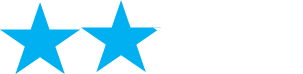 Strength of Recommendation: Limited
© 2019 American Academy of Orthopaedic Surgeons
[Speaker Notes: Rationale
Total hip arthroplasty is commonly done both with and without cement and with a hybrid approach where one component is cemented and one is not. This recommendation is not intended to imply when cement should be used, but rather only to address the issue of whether antibiotics should be used with cement when cement is used in total hip arthroplasty. There is one randomized controlled study (RCT) evaluating the impact of cefuroxime in cement on deep infection rates after hip and knee replacement with no significant difference in infection rates. (McQueen, 1990). The results of observational studies examining the use of antibiotic cement with total hip arthroplasty have had mixed results. Using deep infection as an outcome, studies have found decreased risk (Schrama, 2015; Dale, 2009). One author compared antibiotic cement to uncemented techniques and reported lower risk of revision for infection in the cement group. (Dale, 2009) Others have failed to show any difference in infection rates when comparing antibiotic and plain cement. (Gandhi, 2009; Dowsey, 2008).The issue of overall revision risk and implant loosening has been examined as well. One study found the use of antibiotic cement reduced the risk of revision overall and for aseptic loosening when both components were cemented compared with hybrid or uncemented techniques (Engesaeter 2006). However, no difference in revision for infection was noted. Another study found decreased risk of revision for infection when antibiotic cement was used compared to cement without antibiotics (Dale 2012). The use of systemic antibiotics and antibiotic cement compared with systemic antibiotics alone decreased the risk of aseptic loosening, overall revision, revision for infection, and revision for loosening in observational registry studies. (Espehaug 1997 and Engesaeter 2003).The importance of this recommendation regards the prevention of infection by using antibiotic cement as additional prophylaxis, which can have significant impact on patient function, and overall morbidity and health.POSSIBLE HARMS OF IMPLEMENTATIONIndiscrimate use of antibiotic laden cement may have unintended consequences that were not specifically evaluated with this recommendation. Although the studies did not show increased risk of implant loosening, it is possible that cement with higher doses of antibiotics could increase risk of loosening by changing the mechanical properties of the cement fixation. Similarly, there is the potential for other effects such as antimicrobial resistance or increased costs to the healthcare system that should be considered.FUTURE RESEARCHAdequately powered randomized controlled trials assessing the impact of antibiotic cement on deep infection, implant survival and other patient outcomes are needed to determine which specific patient groups may benefit from this prophylactic treatment with total knee arthroplasty.

(28) Engesaeter LB, Lie SA, Espehaug B, Furnes O, Vollset SE, Havelin LI. Antibiotic prophylaxis in total hip arthroplasty: effects of antibiotic prophylaxis systemically and in bone cement on the revision rate of 22,170 primary hip replacements followed 0-14 years in the Norwegian Arthroplasty Register. Acta Orthop Scand 2003;74(6):644-651.

(28) Engesaeter LB, Lie SA, Espehaug B, Furnes O, Vollset SE, Havelin LI. Antibiotic prophylaxis in total hip arthroplasty: effects of antibiotic prophylaxis systemically and in bone cement on the revision rate of 22,170 primary hip replacements followed 0-14 years in the Norwegian Arthroplasty Register. Acta Orthop Scand 2003;74(6):644-651.

Dale,H., Fenstad,A.M., Hallan,G., Havelin,L.I., Furnes,O., Overgaard,S., Pedersen,A.B., Karrholm,J., Garellick,G., Pulkkinen,P., Eskelinen,A., Makela,K., Engesaeter,L.B. Increasing risk of prosthetic joint infection after total hip arthroplasty. Acta Orthop. 2012/10; 5: 449-458

Dale,H., Hallan,G., Hallan,G., Espehaug,B., Havelin,L.I., Engesaeter,L.B. Increasing risk of revision due to deep infection after hip arthroplasty. Acta Orthop. 2009/12; 6: 639-645

Dowsey,M.M., Choong,P.F. Obese diabetic patients are at substantial risk for deep infection after primary TKA. Clin.Orthop.Relat.Res. 2009/6; 6: 1577-1581

Engesaeter,L.B., Espehaug,B., Lie,S.A., Furnes,O., Havelin,L.I. Does cement increase the risk of infection in primary total hip arthroplasty? Revision rates in 56,275 cemented and uncemented primary THAs followed for 0- 16 years in the Norwegian Arthroplasty Register. Acta Orthop. 2006/6; 3: 351-358

Espehaug,B., Engesaeter,L.B., Vollset,S.E., Havelin,L.I., Langeland,N. Antibiotic prophylaxis in total hip arthroplasty. Review of 10,905 primary cemented total hip replacements reported to the Norwegian arthroplasty register, 1987 to 1995. J.Bone Joint Surg.Br. 1997/7; 4: 590-595

Gandhi,R., Razak,F., Pathy,R., Davey,J.R., Syed,K., Mahomed,N.N. Antibiotic bone cement and the incidence of deep infection after total knee arthroplasty. J.Arthroplasty 2009/10; 7: 1015-1018

McQueen, M.M., Hughes,S.P., May,P., Verity,L. Cefuroxime in total joint arthroplasty. Intravenous or in bone cement. J.Arthroplasty 1990/6; 2: 169-172

Schrama,J.C., Fenstad,A.M., Dale,H., Havelin,L., Hallan,G., Overgaard,S., Pedersen,A.B., Karrholm,J., Garellick,G., Pulkkinen,P., Eskelinen,A., Makela,K., Engesaeter,L.B., Fevang,B.T. Increased risk of revision for infection in rheumatoid arthritis patients with total hip replacements. Acta Orthop. 2015; 4: 469-476]
PREOPERATIVE SCREENING AND DECOLONIZATION
Limited strength evidence supports the use of universal preoperative chlorhexidine cloth decolonization to reduce PJI after total hip arthroplasty (THA) and total knee arthroplasty (TKA).
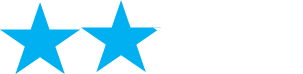 Strength of Recommendation: Limited
© 2019 American Academy of Orthopaedic Surgeons
[Speaker Notes: Rationale
Periprosthetic infection after hip and knee arthroplasty is a devastating complication. Limited evidence exists to support the use of routine decolonization. Kapadia (2016) conducted a low quality randomized controlled trial (RCT) which demonstrated preoperative chlorhexidine cloths decrease risk of PJI after hip and knee arthroplasty compared to soap and water baths. Two low quality retrospective studies (Kapadia, 2016, Kapadia 2016) demonstrated the use of preoperative chlorhexidine wipes appeared to reduce the risk of periprosthetic infections after TKA and THA compared to patients who did not use them. Medium and high-risk patients had greater risk reduction in the TKA cohort whereas the THA cohort demonstrated no difference in the infection rate when stratified by risk. Reportedly, these studies were underpowered.A low quality RCT (Sousa 2016) screened patients prior to undergoing TKA or THA for staphylococcus aureus and decolonized randomly selected carriers. Treated and untreated carriers showed no significant difference in PJI (3.4% vs 4.4%), although the study may not have been adequately powered to detect a difference.POSSIBLE HARMS OF IMPLEMENTATIONChlorhexidine skin decolonization appears to be safe with minimal potential risk of dermatitis and rash. There is an associated cost with decolonizing patients but this is relatively inexpensive. Nasal mupirocin decolonization appears to be safe with minimal potential risk of nasal irritation. There is an associated cost with decolonizing patients but this is relatively inexpensive.FUTURE RESEARCHLarge multicenter randomized controlled trials that are sufficiently powered to measure a difference in the PJI rate that ideally stratify patients based on risk profile regarding preoperative chlorhexidine, methicillin-susceptible S. aureus and MRSA nasal screening and nasal mupirocin decolonization are needed.

Kapadia,B.H., Elmallah,R.K., Mont,M.A. A Randomized, Clinical Trial of Preadmission Chlorhexidine Skin Preparation for Lower Extremity Total Joint Arthroplasty. J.Arthroplasty 2016/12; 12: 2856-2861

Kapadia,B.H., Jauregui,J.J., Murray,D.P., Mont,M.A. Does Preadmission Cutaneous Chlorhexidine Preparation Reduce Surgical Site Infections After Total Hip Arthroplasty?. Clin.Orthop.Relat.Res. 2016/7; 7: 1583-1588

Kapadia,B.H., Zhou,P.L., Jauregui,J.J., Mont,M.A. Does Preadmission Cutaneous Chlorhexidine Preparation Reduce Surgical Site Infections After Total Knee Arthroplasty?. Clin.Orthop.Relat.Res. 2016/7; 7: 1592-1598

Sousa,R.J., Barreira,P.M., Leite,P.T., Santos,A.C., Ramos,M.H., Oliveira,A.F. Preoperative Staphylococcus aureus Screening/Decolonization Protocol Before Total Joint Arthroplasty-Results of a Small Prospective Randomized Trial. J.Arthroplasty 2016/1; 1: 234-239]
PREOPERATIVE SCREENING AND DECOLONIZATION
In the absence of reliable evidence for screening and nasal decolonization, it is the opinion of this work group that preoperative nasal mupirocin decolonization is a low-risk, reasonable option prior to hip and knee arthroplasty in patients who are MRSA carriers.
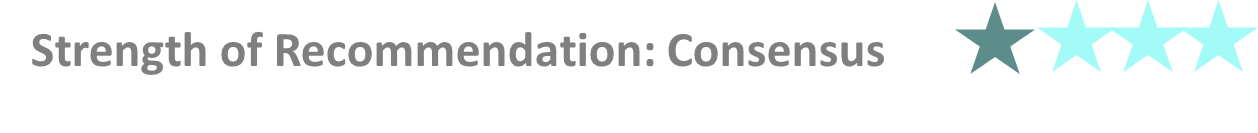 © 2019  American Academy of Orthopaedic Surgeons
[Speaker Notes: Rationale
Periprosthetic infection after hip and knee arthroplasty is a devastating complication. Limited evidence exists to support the use of routine decolonization. Kapadia (2016) conducted a low quality randomized controlled trial (RCT) which demonstrated preoperative chlorhexidine cloths decrease risk of PJI after hip and knee arthroplasty compared to soap and water baths. Two low quality retrospective studies (Kapadia, 2016, Kapadia 2016) demonstrated the use of preoperative chlorhexidine wipes appeared to reduce the risk of periprosthetic infections after TKA and THA compared to patients who did not use them. Medium and high-risk patients had greater risk reduction in the TKA cohort whereas the THA cohort demonstrated no difference in the infection rate when stratified by risk. Reportedly, these studies were underpowered.A low quality RCT (Sousa 2016) screened patients prior to undergoing TKA or THA for staphylococcus aureus and decolonized randomly selected carriers. Treated and untreated carriers showed no significant difference in PJI (3.4% vs 4.4%), although the study may not have been adequately powered to detect a difference.POSSIBLE HARMS OF IMPLEMENTATIONChlorhexidine skin decolonization appears to be safe with minimal potential risk of dermatitis and rash. There is an associated cost with decolonizing patients but this is relatively inexpensive. Nasal mupirocin decolonization appears to be safe with minimal potential risk of nasal irritation. There is an associated cost with decolonizing patients but this is relatively inexpensive.FUTURE RESEARCHLarge multicenter randomized controlled trials that are sufficiently powered to measure a difference in the PJI rate that ideally stratify patients based on risk profile regarding preoperative chlorhexidine, methicillin-susceptible S. aureus and MRSA nasal screening and nasal mupirocin decolonization are needed.

Kapadia,B.H., Elmallah,R.K., Mont,M.A. A Randomized, Clinical Trial of Preadmission Chlorhexidine Skin Preparation for Lower Extremity Total Joint Arthroplasty. J.Arthroplasty 2016/12; 12: 2856-2861

Kapadia,B.H., Jauregui,J.J., Murray,D.P., Mont,M.A. Does Preadmission Cutaneous Chlorhexidine Preparation Reduce Surgical Site Infections After Total Hip Arthroplasty?. Clin.Orthop.Relat.Res. 2016/7; 7: 1583-1588

Kapadia,B.H., Zhou,P.L., Jauregui,J.J., Mont,M.A. Does Preadmission Cutaneous Chlorhexidine Preparation Reduce Surgical Site Infections After Total Knee Arthroplasty?. Clin.Orthop.Relat.Res. 2016/7; 7: 1592-1598

Sousa,R., Munoz-Mahamud,E., Quayle,J., Dias da,Costa L., Casals,C., Scott,P., Leite,P., Vilanova,P., Garcia,S., Ramos,M.H., Dias,J., Soriano,A., Guyot,A. Is asymptomatic bacteriuria a risk factor for prosthetic joint infection?. Clin.Infect.Dis. 2014/7/1; 1: 41-47]
INTRAOPERATIVE TECHNICAL FACTORS
In the absence of reliable evidence for the use of an antiseptic wash during total hip or knee arthroplasty, it is the opinion of this work group that dilute betadine lavage be used as a method to decrease infection risk in hip or knee arthroplasty.
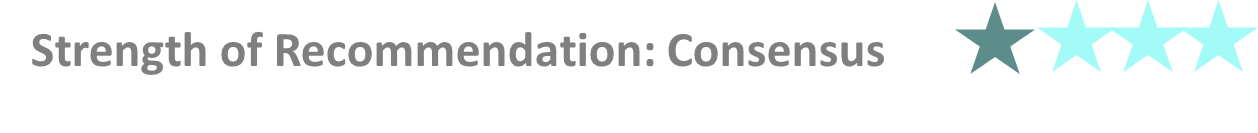 © 2019 American Academy of Orthopaedic Surgeons
[Speaker Notes: Rationale
One low strength study (Brown et al. 2012) evaluated the use of a dilute betadine lavage as a method to reduce the risk of periprosthetic joint infection within 90 days of hip or knee replacement. The study reports a significant decrease in the infection rate following implementation of the betadine lavage protocol. Patients with a documented allergy to iodine were excluded from the study.POSSIBLE HARMS OF IMPLEMENTATIONThere are no known harms associated with implementing this recommendation with the understanding thatpatients with allergy to iodine / betadine would be excluded from the intervention.FUTURE RESEARCHThe cited study outlines a specific concentration and protocol for the application of the betadine wash. Further high-quality studies are needed to corroborate the results of this study and to further define the method of use.

Brown,N.M., Cipriano,C.A., Moric,M., Sporer,S.M., Della Valle,C.J. Dilute betadine lavage before closure for the prevention of acute postoperative deep periprosthetic joint infection. J.Arthroplasty 2012/1; 1: 27-30]
FUTURE RESEARCH
Consideration for future research, when identified, is provided for each recommendation. Review  of the published literature does indicate two overarching themes: (1) complex and interrelated  modifiable / non-modifiable patient factors as an important aspect in understanding risk for PJI,  and (2) ongoing challenges in accurately ruling in or ruling out PJI. 
Given the severe  consequences of this disease process, the workgroup strongly suggests that future, high-quality  research focus on continued development of validated risk assessment tools specific to hip and  knee replacement not only to identity individual risk but also guide additional research efforts to mitigate the risks. 
Specifically, the effect of preoperative risk factor modification or correction  prior to a patient undergoing hip or knee arthroplasty surgery must be elucidated.
© 2019 American Academy of Orthopaedic Surgeons
[Speaker Notes: Consideration for future research, when identified, is provided for each recommendation. Review  of the published literature does indicate two overarching themes: (1) complex and interrelated  modifiable / non-modifiable patient factors as an important aspect in understanding risk for PJI,  and (2) ongoing challenges in accurately ruling in or ruling out PJI. 
FUTURE RESEARCH

Given the severe  consequences of this disease process, the workgroup strongly suggests that future, high-quality  research focus on continued development of validated risk assessment tools specific to hip and  knee replacement not only to identity individual risk but also guide additional research efforts to mitigate the risks. 

Specifically, the effect of preoperative risk factor modification or correction  prior to a patient undergoing hip or knee arthroplasty surgery must be elucidated.]
FUTURE RESEARCH
Additionally,  focused research to develop highly accurate and timely diagnostic tools, including those that can  be used at the point of care, is critical to facilitate diagnostic accuracy and efficiency in the  evaluation of patients suspected of PJI. This ideally can lead to better management, in addition to  shortened work-up times and decreased cost by allowing providers access to immediate  diagnosis.
© 2019 American Academy of Orthopaedic Surgeons
[Speaker Notes: FUTURE RESEARCH

Additionally,  focused research to develop highly accurate and timely diagnostic tools, including those that can  be used at the point of care, is critical to facilitate diagnostic accuracy and efficiency in the  evaluation of patients suspected of PJI. This ideally can lead to better management, in addition to  shortened work-up times and decreased cost by allowing providers access to immediate  diagnosis.]
FUTURE RESEARCH – RISK FACTORS FOR PJI
Despite the volume of literature addressing risk factors for periprosthetic joint infection, there is a paucity of  moderate-quality studies, and complete absence of high-quality studies. Future research must attempt to better  control for individual confounding variables prospectively, with better delineation of disease states. 
For  example, though BMI may not be the best measure of obesity overall, its stratification in many studies has  helped allow for better comparison between groups, improving the quality of data available. 
Simply identifying  whether or not a disease process is present based off an individual entry of a diagnostic code from the patient’s  potentially remote past medical history does not ensure best quality data. 
Unfortunately, the relatively low  incidence of PJI requires large numbers for appropriate statistical power, making registries and large healthcare  databases an optimal target for research.
© 2019 American Academy of Orthopaedic Surgeons
[Speaker Notes: FUTURE RESEARCH – RISK FACTORS FOR PJI 
Despite the volume of literature addressing risk factors for periprosthetic joint infection, there is a paucity of  moderate-quality studies, and complete absence of high-quality studies. Future research must attempt to better  control for individual confounding variables prospectively, with better delineation of disease states. 
For  example, though BMI may not be the best measure of obesity overall, its stratification in many studies has  helped allow for better comparison between groups, improving the quality of data available. 
Simply identifying  whether or not a disease process is present based off an individual entry of a diagnostic code from the patient’s  potentially remote past medical history does not ensure best quality data. 
Unfortunately, the relatively low  incidence of PJI requires large numbers for appropriate statistical power, making registries and large healthcare  databases an optimal target for research.]
FUTURE RESEARCH – RISK FACTORS FOR PJI
Better quality abstraction for such databases is therefore necessary to  help de-confound. Additional assessments of markers of disease status and their associated thresholds may also  help the clinician further and more accurately stratify risk. 
Finally, identification of risk associated with a  condition or stage of comorbidity does not by itself afford the provider the ability to proselytize for change, as  the effect of modification and optimization of the status of a listed condition is still unclear. Future research  endeavors should specifically be designed to determine if risk factor modification truly results in a reduction in  the risk for PJI after hip or knee arthroplasty surgery. 
Given frequently conflicting conclusions among studies,  the individual system and even provider-specific management of comorbidities – which was typically not  delineated – may account for such discrepancies. Prospective, appropriately controlled studies incorporating  these considerations will better afford surgeon and patient the ability to predict and potentially minimize risk of  periprosthetic joint infection.
© 2019 American Academy of Orthopaedic Surgeons
[Speaker Notes: Future Research – Risk Factors for PJI

Better quality abstraction for such databases is therefore necessary to  help de-confound. Additional assessments of markers of disease status and their associated thresholds may also  help the clinician further and more accurately stratify risk. 
Finally, identification of risk associated with a  condition or stage of comorbidity does not by itself afford the provider the ability to proselytize for change, as  the effect of modification and optimization of the status of a listed condition is still unclear. Future research  endeavors should specifically be designed to determine if risk factor modification truly results in a reduction in  the risk for PJI after hip or knee arthroplasty surgery. 
Given frequently conflicting conclusions among studies,  the individual system and even provider-specific management of comorbidities – which was typically not  delineated – may account for such discrepancies. Prospective, appropriately controlled studies incorporating  these considerations will better afford surgeon and patient the ability to predict and potentially minimize risk of  periprosthetic joint infection.]
FUTURE RESEARCH – INJECTIONS PRIOR TO ARTHROPLASTY
With conflicting reports in the literature, a prospective and randomized study comparing injection versus no  injection at a defined time interval and in a large patient cohort is needed. The ubiquitous nature of preoperative  injections for symptomatic management of hip and knee arthritis deserves further investigation as to the  possibility of an association with periprosthetic joint infection.
© 2019 American Academy of Orthopaedic Surgeons
[Speaker Notes: Future Research – INJECTIONS PRIOR TO ARTHROPLASTY

With conflicting reports in the literature, a prospective and randomized study comparing injection versus no  injection at a defined time interval and in a large patient cohort is needed. The ubiquitous nature of preoperative  injections for symptomatic management of hip and knee arthritis deserves further investigation as to the  possibility of an association with periprosthetic joint infection.]
FUTURE RESEARCH 
BLOOD TESTS FOR PREOPERATIVE DIAGNOSIS
As noted in the subsequent recommendation, the goal of testing for PJI is to rule in or rule out this diagnosis. No test should be used alone. In most cases, a diagnosis can be achieved without using all of the testing listed, and testing should be deployed in an algorithmic fashion; defining such an algorithm is beyond the scope of this guideline. Novel blood-based biomarkers, including procalcitonin, are currently being explored. The relative value of biomarker testing (e.g., CRP, interleukin-6) on serum versus synovial fluid remains to be defined.
© 2019 American Academy of Orthopaedic Surgeons
[Speaker Notes: FUTURE RESEARCH 
BLOOD TESTS FOR PREOPERATIVE DIAGNOSIS 

As noted in the subsequent recommendation, the goal of testing for PJI is to rule in or rule out this diagnosis. No test should be used alone. In most cases, a diagnosis can be achieved without using all of the testing listed, and testing should be deployed in an algorithmic fashion; defining such an algorithm is beyond the scope of this guideline. Novel blood-based biomarkers, including procalcitonin, are currently being explored. The relative value of biomarker testing (e.g., CRP, interleukin-6) on serum versus synovial fluid remains to be defined.]
FUTURE RESEARCH
DIAGNOSIS OF INFECTED JOINT REPLACEMENTS
While multiple tests are listed, the goal, as stated above, should be to rule in or rule out PJI and if ruled in,  define its microbiology. In most cases, this can be achieved without using all of the testing covered. Ideally,  testing should be deployed in an algorithmic fashion; defining such an algorithm is beyond the scope of this  guideline but is needed. 
The field of molecular microbiology diagnostics, including organism-specific,  multiplex panels, 16S ribosomal RNA gene or other broad-range bacterial PCR followed by Sanger sequencing  of amplification products, targeted metagenomic sequencing and shotgun metagenomic sequencing, is rapidly  developing, which will likely impact future recommendations.
© 2019 American Academy of Orthopaedic Surgeons
[Speaker Notes: FUTURE RESEARCH – DIAGNOSIS OF INFECTED JOINT REPLACEMENTS 

While multiple tests are listed, the goal, as stated above, should be to rule in or rule out PJI and if ruled in,  define its microbiology. In most cases, this can be achieved without using all of the testing covered. Ideally,  testing should be deployed in an algorithmic fashion; defining such an algorithm is beyond the scope of this  guideline but is needed. 

The field of molecular microbiology diagnostics, including organism-specific,  multiplex panels, 16S ribosomal RNA gene or other broad-range bacterial PCR followed by Sanger sequencing  of amplification products, targeted metagenomic sequencing and shotgun metagenomic sequencing, is rapidly  developing, which will likely impact future recommendations.]
FUTURE RESEARCH
DIAGNOSIS OF INFECTED JOINT REPLACEMENTS
Future research should address the most  appropriate type of advanced diagnostic(s), which specimen-types are ideal or such testing, the ideal number of specimens to be tested, and when, in the course of testing and under which scenarios this type of testing is most appropriate (i.e., develop algorithms for appropriate test utilization).
© 2019 American Academy of Orthopaedic Surgeons
[Speaker Notes: FUTURE RESEARCH – DIAGNOSIS OF INFECTED JOINT REPLACEMENTS 

Future research should address the most  appropriate type of advanced diagnostic(s), which specimen-types are ideal or such testing, the ideal number of specimens to be tested, and when, in the course of testing and under which scenarios this type of testing is most appropriate (i.e., develop algorithms for appropriate test utilization).]
FUTURE RESEARCH – DIAGNOSTIC IMAGING
More high-quality evidence is needed to determine if ultrasound and MRI are useful in diagnosis of PJI, and  higher quality diagnostic evidence is needed in order to create stronger recommendations.
© 2019 American Academy of Orthopaedic Surgeons
[Speaker Notes: FUTURE RESEARCH – DIAGNOSTIC IMAGING 

More high-quality evidence is needed to determine if ultrasound and MRI are useful in diagnosis of PJI, and  higher quality diagnostic evidence is needed in order to create stronger recommendations]
FUTURE RESEARCH – GRAM STAIN
Based on current evidence, Gram stain does not seem to have utility in ruling out periprosthetic joint infection.
© 2019 American Academy of Orthopaedic Surgeons
[Speaker Notes: FUTURE RESEARCH – GRAM STAIN 

Based on current evidence, Gram stain does not seem to have utility in ruling out periprosthetic joint infection.]
FUTURE RESEARCH – ANTIMICROBIALS TWO WEEKS PRIOR TO OBTAINING INTRA-ARTICULAR  CULTURE
Periprosthetic joint infection can be caused by a myriad of microorganisms. Whether this recommendation  applies to all microorganism-types as well as all antibiotic-types is unknown. Future research is needed to better understand the effect of varying antimicrobial agents on differing organisms and to define the ideal “antibiotic- free” time prior to specimen collection for cultures in patients with suspected PJI.
© 2019 American Academy of Orthopaedic Surgeons
[Speaker Notes: FUTURE RESEARCH – ANTIMICROBIALS TWO WEEKS PRIOR TO OBTAINING INTRA-ARTICULAR  CULTURE

Periprosthetic joint infection can be caused by a myriad of microorganisms. Whether this recommendation  applies to all microorganism-types as well as all antibiotic-types is unknown. Future research is needed to better  understand the effect of varying antimicrobial agents on differing organisms and to define the ideal “antibiotic-  free” time prior to specimen collection for cultures in patients with suspected PJI.]
FUTURE RESEARCH – PERIOPERATIVE ANTIBIOTIC SELECTION
Future research opportunities on the choice of perioperative antibiotics should focus on the optimal timing and  the number of post-operative doses required to reduce the incidence of PJI. The Centers for Disease Control  and Prevention (CDC) has issued a recommendation that a single dose of preoperative antibiotic prophylaxis is  sufficient prior to lower extremity arthroplasty surgery, but there is concern that the data used to arrive at this  conclusion may not be specifically applicable to the hip or knee arthroplasty patient, and as such, this  recommendation has been received with a certain degree of reluctance among practicing arthroplasty surgeons  (Berríos-Torres, 2017). A multi-center RCT specifically designed to answer this question is currently underway.
© 2019 American Academy of Orthopaedic Surgeons
[Speaker Notes: FUTURE RESEARCH - PERIOPERATIVE ANTIBIOTIC SELECTION 

Future research opportunities on the choice of perioperative antibiotics should focus on the optimal timing and  the number of post-operative doses required to reduce the incidence of PJI. The Centers for Disease Control  and Prevention (CDC) has issued a recommendation that a single dose of preoperative antibiotic prophylaxis is  sufficient prior to lower extremity arthroplasty surgery, but there is concern that the data used to arrive at this  conclusion may not be specifically applicable to the hip or knee arthroplasty patient, and as such, this  recommendation has been received with a certain degree of reluctance among practicing arthroplasty surgeons  (Berríos-Torres, 2017). A multi-center RCT specifically designed to answer this question is currently underway.]
FUTURE RESEARCH – ANTIBIOTIC CEMENT
Adequately powered randomized controlled trials assessing the impact of antibiotic cement on deep infection,  implant survival and other patient outcomes are needed to determine which specific patient groups may benefit  from this prophylactic treatment with total knee arthroplasty. Patient Expectations: There is currently very little research on optimal ways to evaluate and influence patient expectation.
© 2019 American Academy of Orthopaedic Surgeons
[Speaker Notes: FUTURE RESEARCH – ANTIBIOTIC CEMENT

Adequately powered randomized controlled trials assessing the impact of antibiotic cement on deep infection,  implant survival and other patient outcomes are needed to determine which specific patient groups may benefit  from this prophylactic treatment with total knee arthroplasty.]
FUTURE RESEARCH – PREOPERATIVE SCREENING AND DECOLONIZATION
Large multicenter randomized controlled trials that are sufficiently powered to measure a difference in the PJI  rate that ideally stratify patients based on risk profile regarding preoperative chlorhexidine, methicillin-  susceptible S. aureus and MRSA nasal screening and nasal mupirocin decolonization are needed.
© 2019 American Academy of Orthopaedic Surgeons
[Speaker Notes: FUTURE RESEARCH – PREOPERATIVE SCREENING AND DECOLONIZATION 

Large multicenter randomized controlled trials that are sufficiently powered to measure a difference in the PJI  rate that ideally stratify patients based on risk profile regarding preoperative chlorhexidine, methicillin-  susceptible S. aureus and MRSA nasal screening and nasal mupirocin decolonization are needed.]
FUTURE RESEARCH – INTRAOPERATIVE TECHNICAL FACTORS
The cited study outlines a specific concentration and protocol for the application of the betadine wash. Further  high-quality studies are needed to corroborate the results of this study and to further define the method of use.
© 2019 American Academy of Orthopaedic Surgeons
[Speaker Notes: FUTURE RESEARCH – INTRAOPERATIVE TECHNICAL FACTORS 

The cited study outlines a specific concentration and protocol for the application of the betadine wash. Further  high-quality studies are needed to corroborate the results of this study and to further define the method of use.]
ACKNOWLEDGEMENTS:
Development Group Roster:
Creighton C. Tubb, MD, Co-Chair                
Gregory G. Polkowski, MD, Co-Chair
Wayne E. Moschetti, MD, MS                               
Bryan J. Pack, MD                   
Kathleen G. Beavis, MD
Robin Patel, MD
James D. Slover, MD
Matthew J. Kraay, MD
Christopher J. Palestro, MD
Stefan Riedel, MD
Mihra S. Taljanovic, MD






AAOS Guidelines Oversight Chair:
Karl Roberts, MD
Antonia Chen, MD, MBA

AAOS Staff:
Jayson N. Murray, MA
Kyle Mullen, MPH
Patrick Donnelly, MA
Nicole Nelson, MPH
Mary DeMars
Kaitlyn Sevarino, MBA
Anne Woznica, MLIS, AHIP
Peter Shores, MPH
© 2019 American Academy of Orthopaedic Surgeons
PLEASE CITE CLINICAL PRACTICE GUIDELINE AS:
American Academy of Orthopaedic Surgeons Evidence-Based Clinical Practice Guideline on the Diagnosis and Prevention of Periprosthetic Joint Infections. http://www.orthoguidelines.org/topic?id=1028. Published March 11, 2019.
© 2019 American Academy of Orthopaedic Surgeons
[Speaker Notes: References

American Academy of Orthopaedic Surgeons Evidence-Based Clinical Practice Guideline on the Diagnosis and Prevention of Periprosthetic Joint Infections. http://www.orthoguidelines.org/topic?id=1028. Published March 11, 2019.]
THIS GUIDELINE HAS BEEN ENDORSED 
BY THE FOLLOWING ORGANIZATIONS:
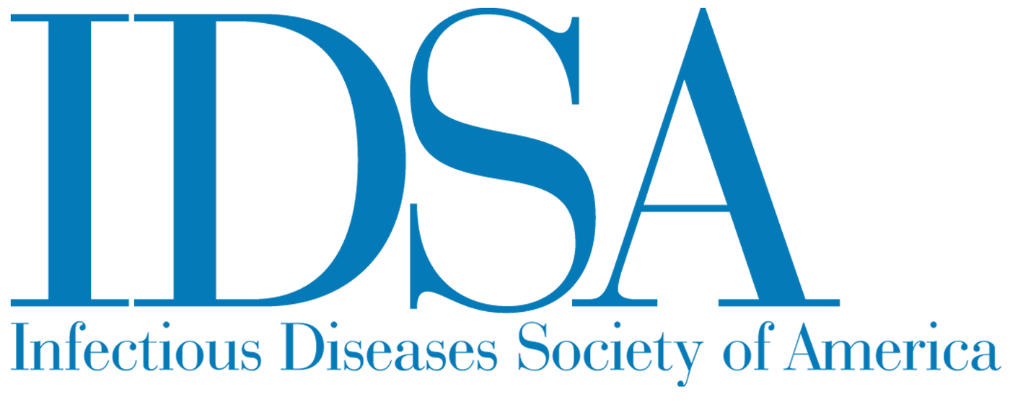 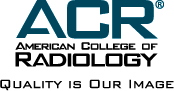 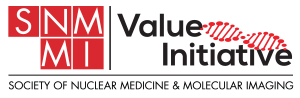 © 2019 American Academy of Orthopaedic Surgeons
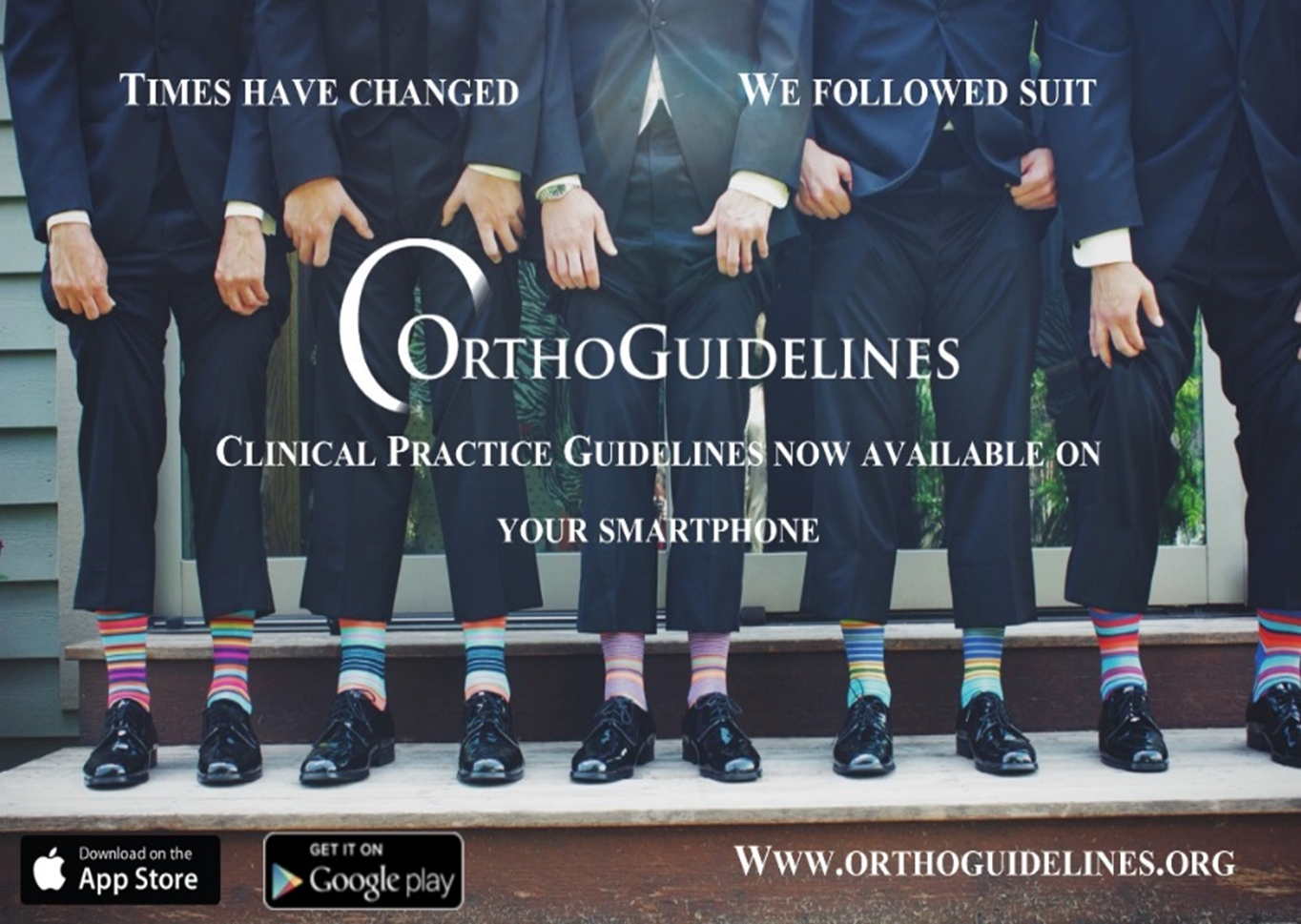 Free for both iOS and Android
or at www.orthoguidelines.org
Provides easy access to all AAOS: 
Clinical Practice Guidelines
Full Guideline PDF’s
Appropriate Use Criteria
Case Studies
Clinician Checklists
Impactful Statements
Plain Language Summaries
Evidence-based Databases
Evidence-based Methods, Appraisals and Standards
© 2018 American Academy of Orthopaedic Surgeons
66
[Speaker Notes: The AAOS OrthoGuidelines app is an easy way to access Clinical Practice Guidelines right from your smartphone.  Free for both Android and iOS users, this app not only contains all AAOS CPG’s, but also contains Appropriate Use Criteria, guideline case studies, full text pdfs, clinician checklists, impactful statements, along with other useful tools.]
Clinical Practice Guidelines Now Available on Your Smartphone

Download on the App Store
Get it on Google play
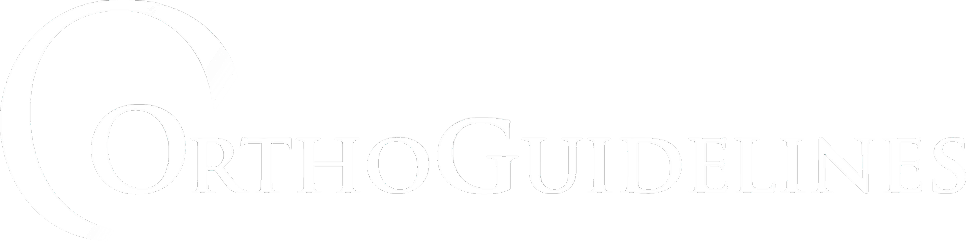 Easier access to AAOS Guidelines: 
Sort Alphabetically by Topic
Sort Recommendations by Strength 
      (Strong, Moderate, Limited, Consensus) 
Sort by Stage of Care
Search Across all CPGs via a Single Keyword Search

Easier Access to Individual Recommendations:
View recommendations via shortened titles
Access to full recommendation & rationale
Links to references (PubMed)
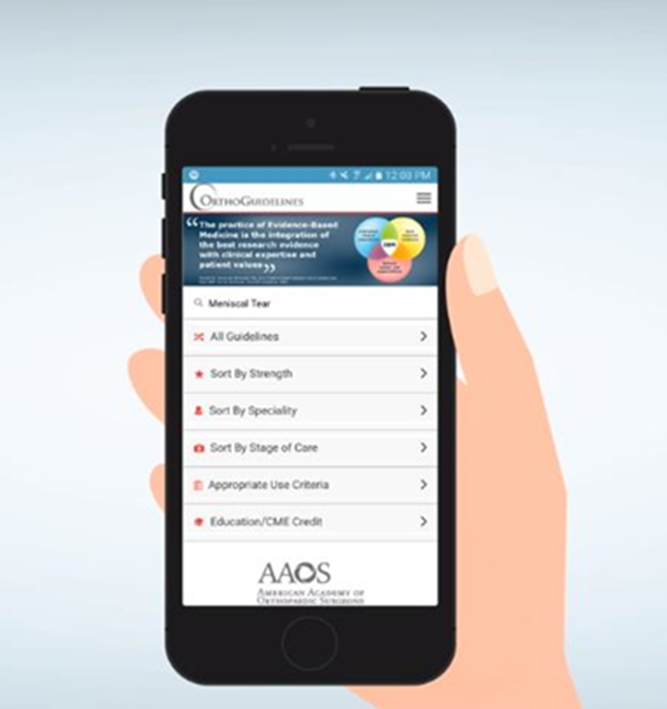 [Speaker Notes: OrthoGuidelines 

OrthoGuidelines furnishes the user with easy access to all AAOS guidelines. Guidelines can be sorted either alphabetically, by strength of recommendation, or stage of care.  All CPG’s are able to be located via a single keyword search.  OrthoGuidelines additionally enables the user to view recommendations via abbreviated titles, and enables access to full recommendations and rationale.  The user may likewise interface with PubMed references.]
Imaging
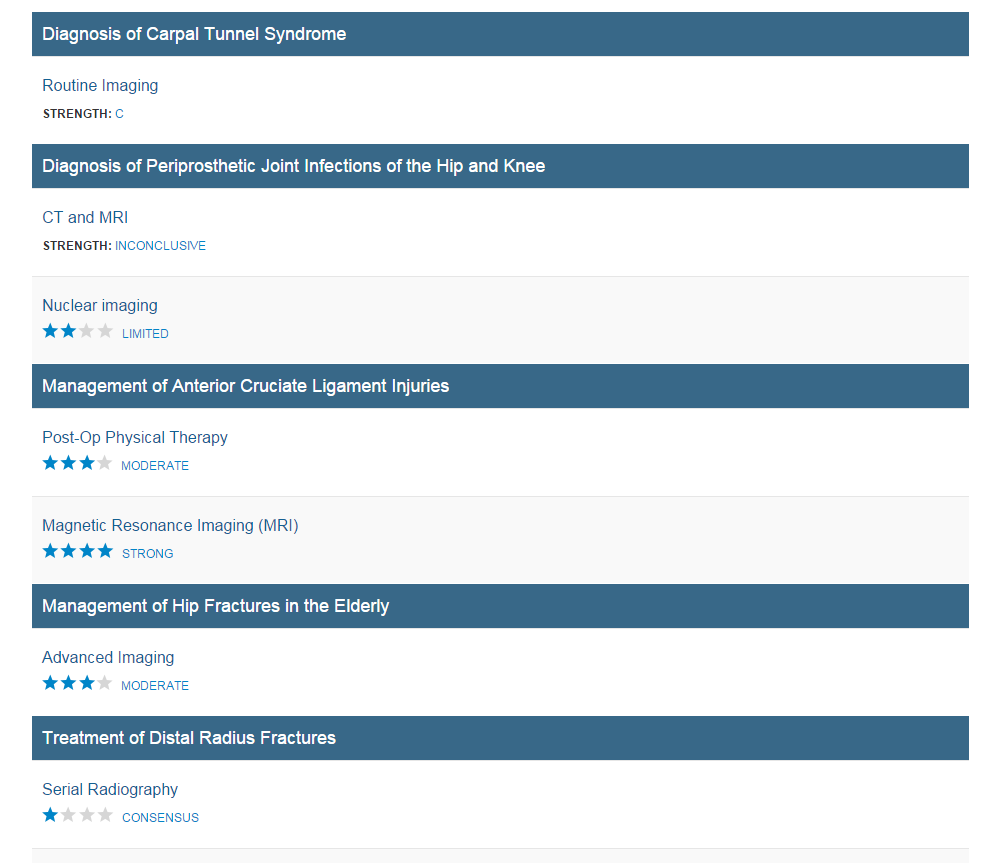 Search across all CPG and AUC 
Via a Single Keyword Search
© 2018 American Academy of Orthopaedic Surgeons
[Speaker Notes: OrthoGuidelines allows the user to search across ALL Clinical Practice Guidelines and Appropriate Use Criteria via a single keyword search.]
References provided for each recommendation
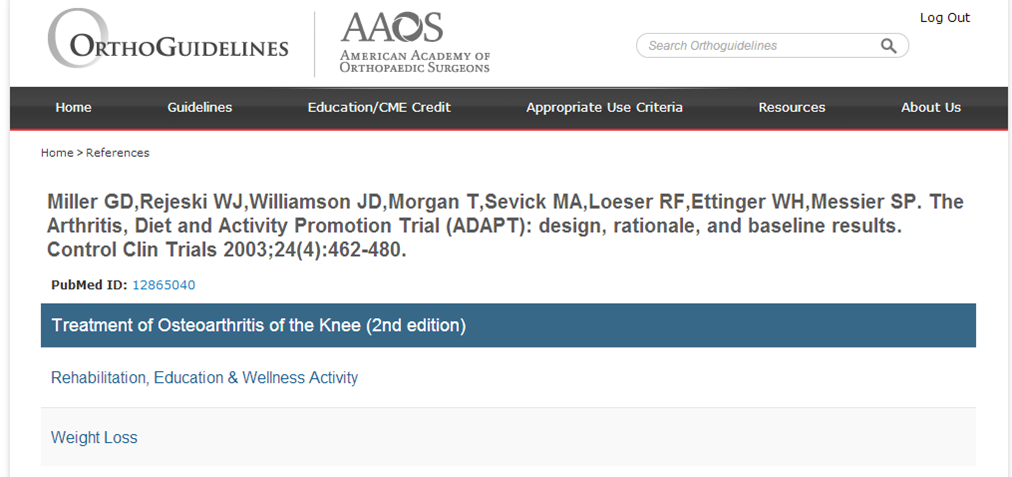 Links to PubMed
[Speaker Notes: The user is able to access all references for each recommendation via PubMed.]
Appropriate Use Criteria Tool
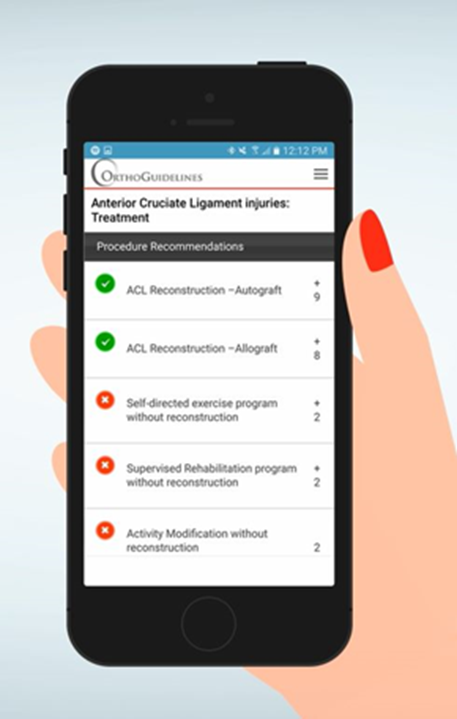 70
[Speaker Notes: The American Academy of Orthopaedic Surgeons began developing Appropriate Use Criterias in 2011 as a tool to implement Evidence-based Clinical Practice Guidelines. Appropriate Use Criteria are created to inform clinicians for whom a procedure should be done. This involves using clinician expertise and experience, in conjunction with the relevant evidence, to rate the appropriateness of various treatments in a set of hypothetical, but clinically realistic, patient scenarios.  Users can easily access this valuable tool via OrthoGuidlines.]
PUBLISHED CLINICAL PRACTICE GUIDELINES
Acute Achilles Tendon Rupture
Acute Compartment Syndrome
Anterior Cruciate Ligament Injuries
Carpal Tunnel Syndrome
Diagnosis and Prevention of Periprosthetic Joint Infections
Distal Radius Fractures
Glenohumeral Joint Osteoarthritis
Hip Fractures in the Elderly
Osteoarthritis of the Hip
Osteoarthritis of the Knee (Arthroplasty)
Osteoarthritis of the Knee (Non-Arthroplasty)
Osteochondritis Dissecans
Pediatric Developmental Dysplasia of the Hip in infants up to Six Months
Pediatric Diaphyseal Femur Fractures
Pediatric Supracondylar Humerus Fractures
Prevention of Orthopaedic Implant Infections in Patients Undergoing Dental Procedures
Rotator Cuff Injuries
Surgical Site Infections
VTE Disease in Patients Undergoing Elective Hip & Knee Arthroplasty 
Tranexamic Acid in Total Joint Arthroplasty (Endorsement)
Use of Imaging Prior to Referral to a Musculoskeletal Oncologist (Endorsement)
For additional information, please visit http://www.orthoguidelines.org/
© 2018 American Academy of Orthopaedic Surgeons
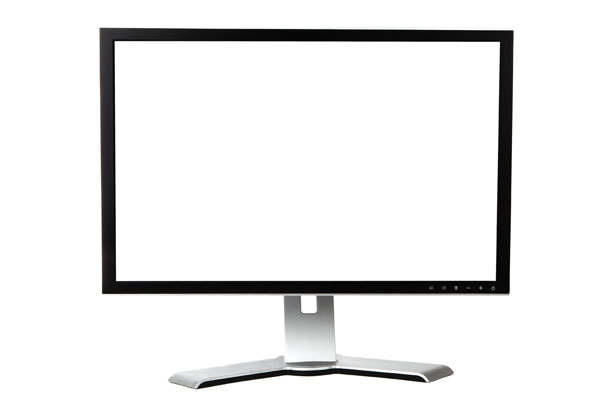 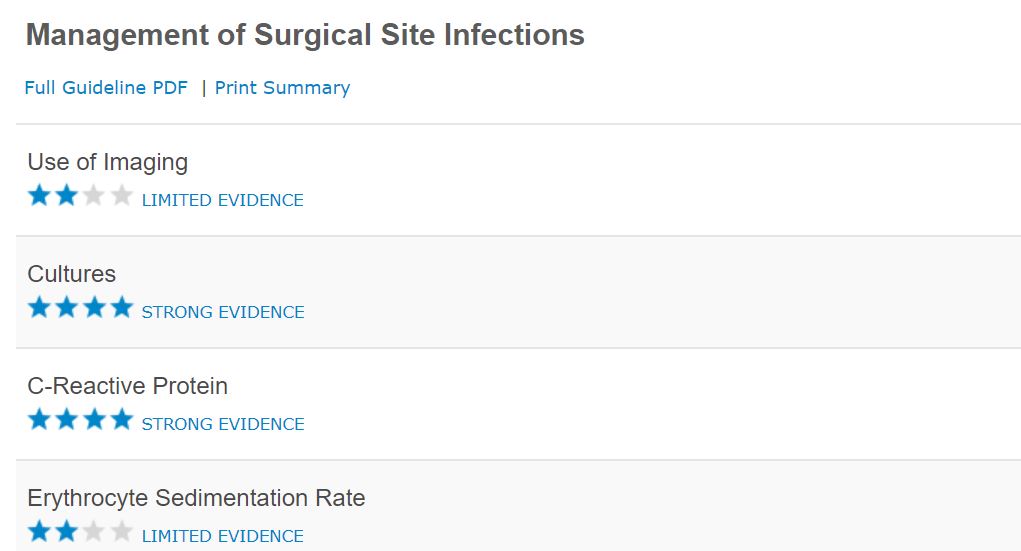 [Speaker Notes: Published Clinical Practice Guidelines

Acute Achilles Tendon Rupture
Acute Compartment Syndrome
Anterior Cruciate Ligament Injuries
Carpal Tunnel Syndrome
Diagnosis and Prevention of Periprosthetic Joint Infections
Distal Radius Fractures
Glenohumeral Joint Osteoarthritis
Hip Fractures in the Elderly
Osteoarthritis of the Hip
Osteoarthritis of the Knee (Arthroplasty)
Osteoarthritis of the Knee (Non-Arthroplasty)
Osteochondritis Dissecans
Pediatric Developmental Dysplasia of the Hip in infants up to Six Months
Pediatric Diaphyseal Femur Fractures
Pediatric Supracondylar Humerus Fractures
Prevention of Orthopaedic Implant Infections in Patients Undergoing Dental Procedures
Rotator Cuff Injuries
Surgical Site Infections
VTE Disease in Patients Undergoing Elective Hip & Knee Arthroplasty 
Tranexamic Acid in Total Joint Arthroplasty (Endorsement)
Use of Imaging Prior to Referral to a Musculoskeletal Oncologist (Endorsement)]